გორის მუნიციპალიტეტის მერია

Gori Municipality City Hall
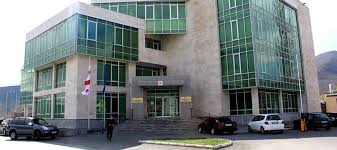 https://www.facebook.com/CityHallofGori/
E-mail – info@gori.gov.ge
www. Gori.gov.ge
გორი. გრ.ფერაძის N5 ,  1400 
Gori, N5 Gr. Peradze Str, 1400
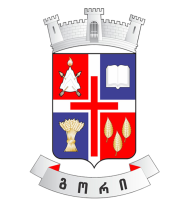 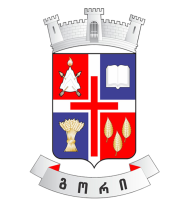 ანგარიში

                                                             2018
ადმინისტრაციული და შესყიდვების  სამსახური
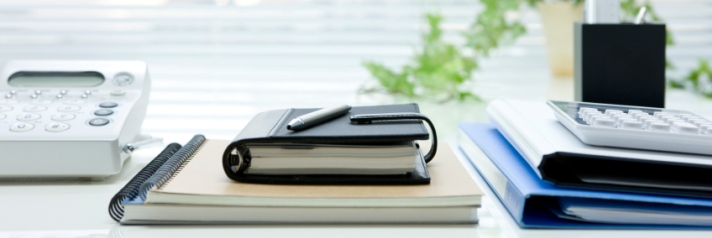 გორის მუნიციპალიტეტი, რომელმაც ფუნქციონირება 2017 წლის 14 ნოემბერს დაიწყო, ორი თვითმართველობის გაერთიანების შედეგად შეიქმნა


გორის მუნიციპალიტეტის მერიაში 2017 წლის 20 აპრილის საქართველოს მთავრობის დადგენილება N199- ის მიხედვით, პროფესიული საჯარო მოხელეთა დანიშვნა განხორციელდა მობილობის წესით
 დაინიშნა 211 პროფესიული საჯარო მოხელე


 11 ღია კონკურსი -  74 პროფესიული საჯარო მოხელე

3 გამარტივებული კონკურსი -  23 შრომითი ხელშეკრულებით აყვანილი პირი
საზოგადოებასთან ურთიერთობის განყოფილება
განყოფილება თანამშრომლობს მედიასთან და აწვდის ჟურნალისტებს ინფორმაციას. გეგმავს პრესკონფერენციებს, უზრუნველყოფს მერიის საქმიანობის გაშუქებას სხვადასხვა მედია საშუალებებით.
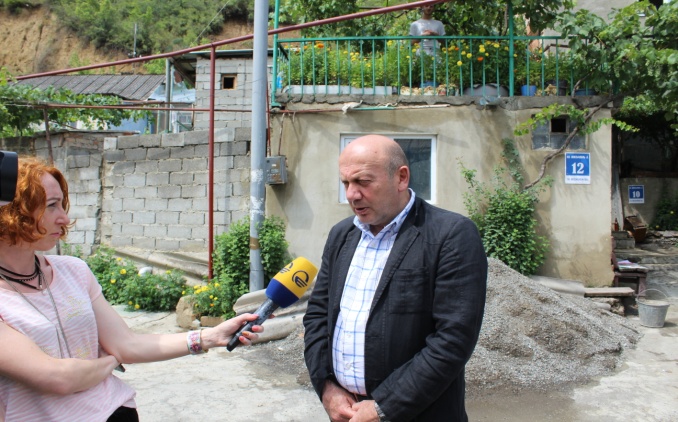 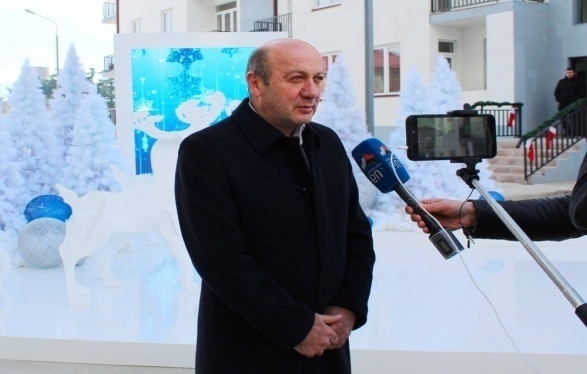 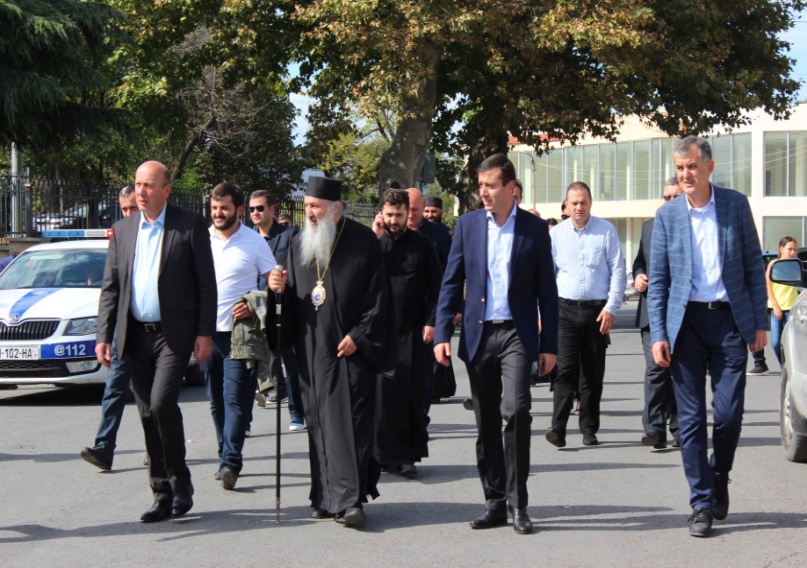 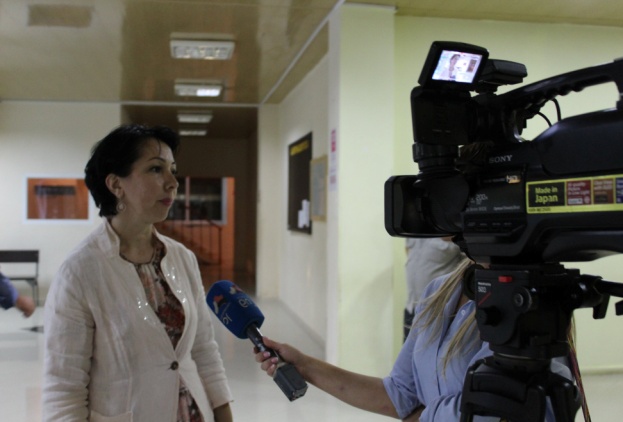 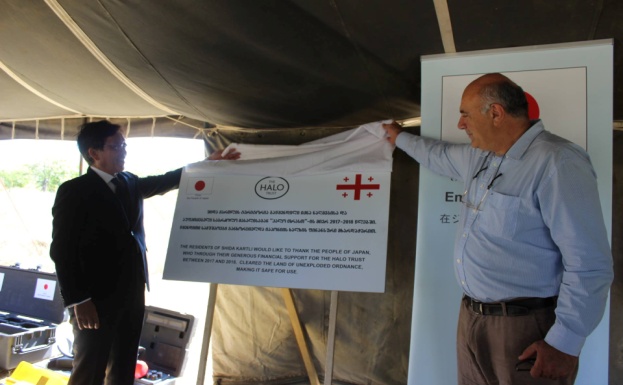 მერიის საქმიანობის შესახებ საზოგადოების ინფორმირება ხორციელდება ოპერატიულად
ინფორმაციის გავრცელება ხდება ძირითადად facebook - ის (https://www.facebook.com/CityHallofGori საშუალებით. გვერდზე  ყოველდღიურად იტვირთება ინფორმაცია როგორც შეხვედრების, ასევე მიმდინარე პროექტების, ტენდერებისა და მოქალაქეებისათვის საინტერესო საკითხების შესახებ. 

განყოფილების მიერ მზადდება ვიდეორგოლები, რაც მნიშვნელოვნად უწყობს ხელს მოსახლეობაში მათთვის საჭირო ინფორმაციის გავრცელებას.
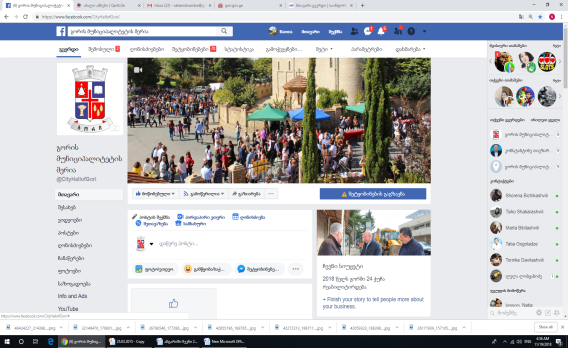 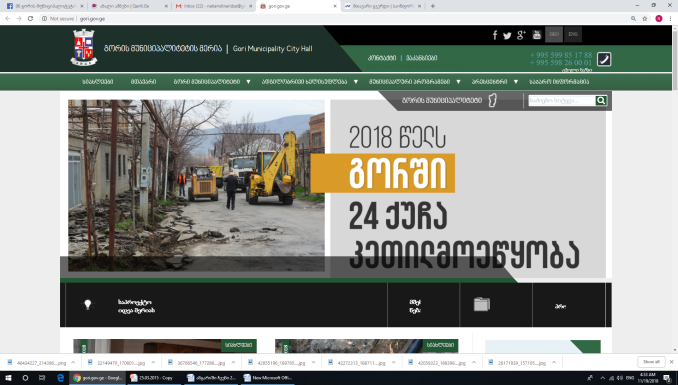 შეიქმნა  მერიის ახალი ვებ - გვერდი -  www.gori.gov.ge  მომზადდა და აიტვირთა მოსახლეობისთვის საჭირო და საინტერესო ინფორმაცია. ახალი ვებგვერდი არის საკმაოდ მაღალი ხარისხის და ინფორმაციულად დატვირთული.
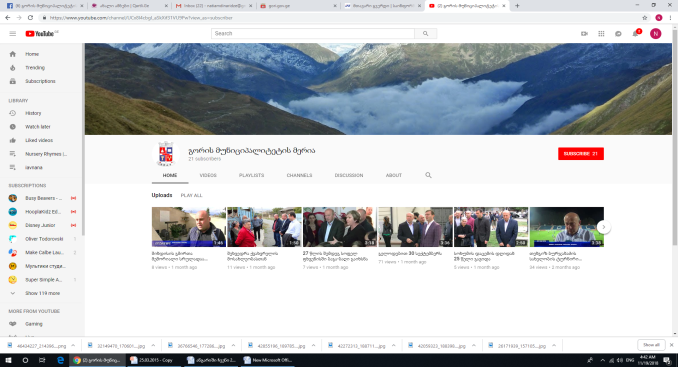 განყოფილებამ უზრუნველყო გორის მუნიციპალიტეტის მერიის გვერდის შექმნა ვიდეო პორტალზე  - www.youtube.com
(https://www.youtube.com/channel/UCx8l4cbgI_aSkXif31VU9Pw?view_as=subscriber). 
გვერდზე იტვირთება სხვადასხვა მედია საშუალებებით გასული ვიდეო სიუჟეტები და განყოფილების მიერ მომზადებული ვიდეორგოლები.
საზოგადოებასთან ურთიერთობის განყოფილება

 მასპინძლობს ოფიციალურ   დელეგაციებს 

 თანამშრომლობს სამთავრობო და საზოგადოებრივ ორგანიზაციებთან
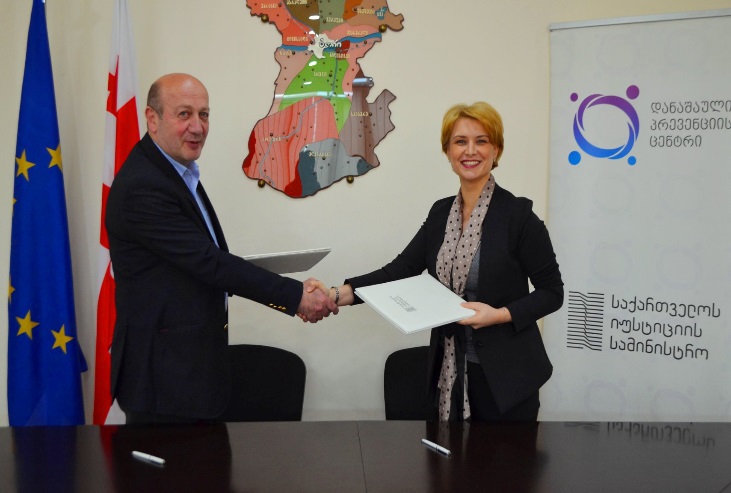 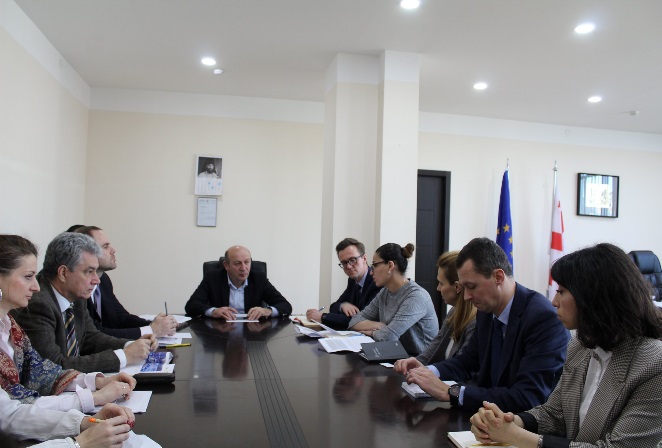 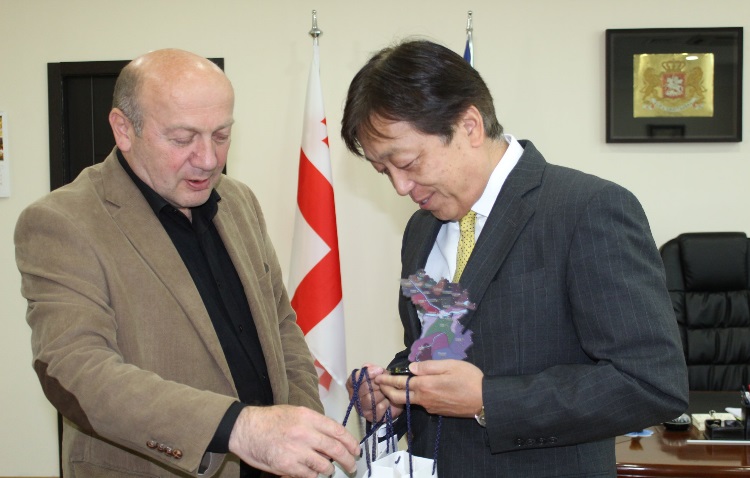 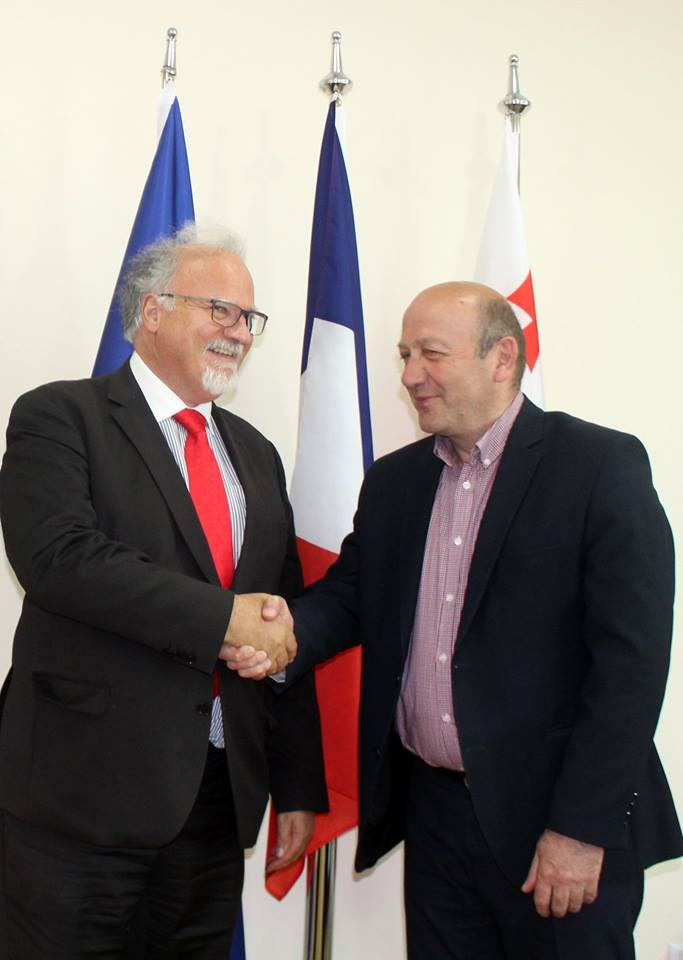 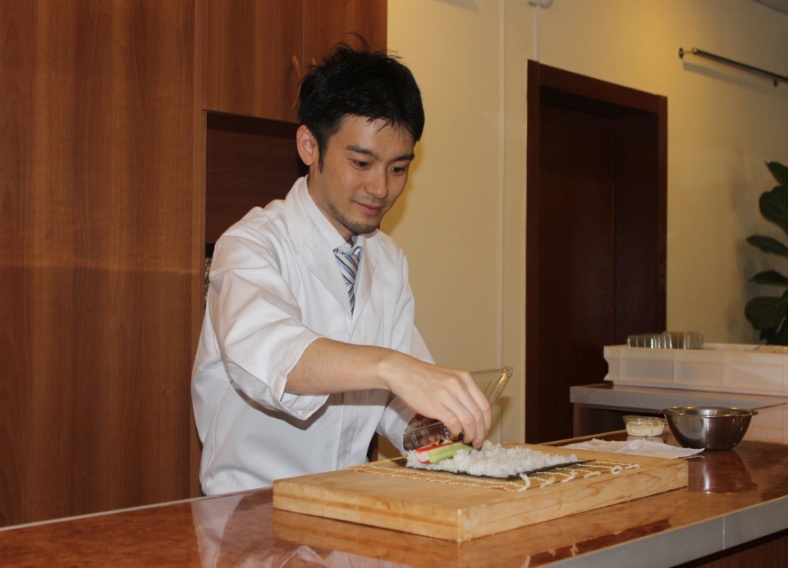 განყოფილების ორგანიზებით მოეწყო მოსახლეობასთან შეხვედრები
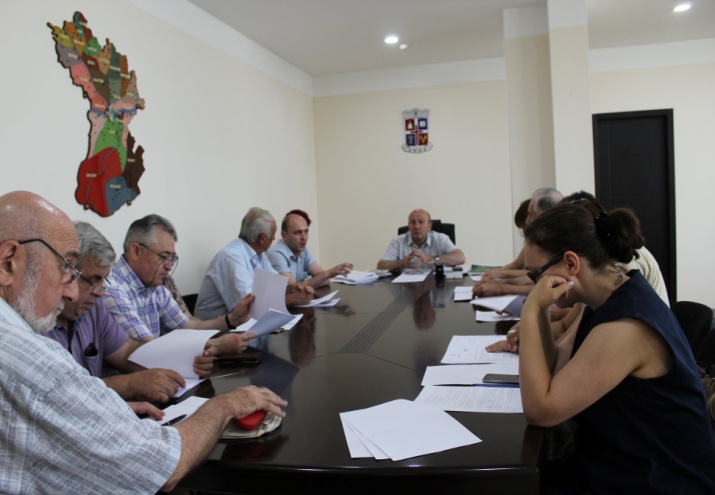 მოქალაქეთა ჩართულობის ხელშეწყობის მიზნით, შეიქმნა მერის მრჩეველთა საბჭო.
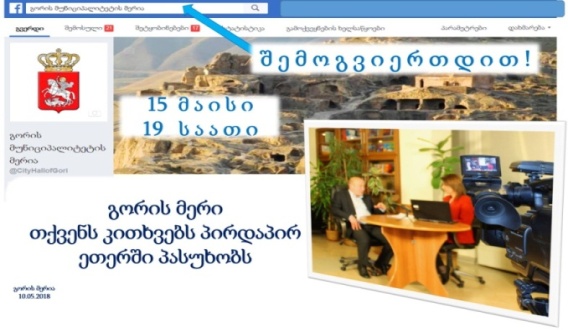 მომზადდა მერის  100 დღის ანგარიში
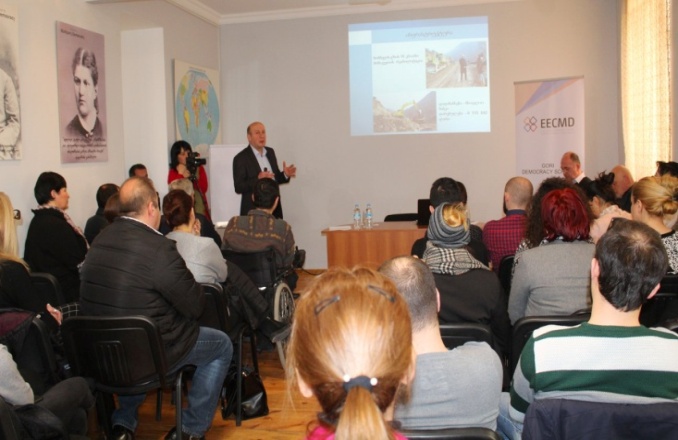 მერი საზოგადოების კითხვებს  თვეში ერთხელ პირდაპირ ეთერში პასუხობს სოციალურ ქსელში, “ლაივსტრიმის” პროგრამის საშუალებით.
განყოფილება დაინტერესებულ პირებს 24 საათის განმავლობაში აწვდის ინფორმაციას “ერთი ფანჯრის” პრინციპით  
    უზრუნველყოფს ადგილობრივი თვითმმართველი ორგანოსა და თანამდებობის პირების საქმიანობას საჯაროობას
განყოფილების  ორგანიზებით გაიმართა  დონაციის, გამწვანებისა და  დასუფთავების  აქციები
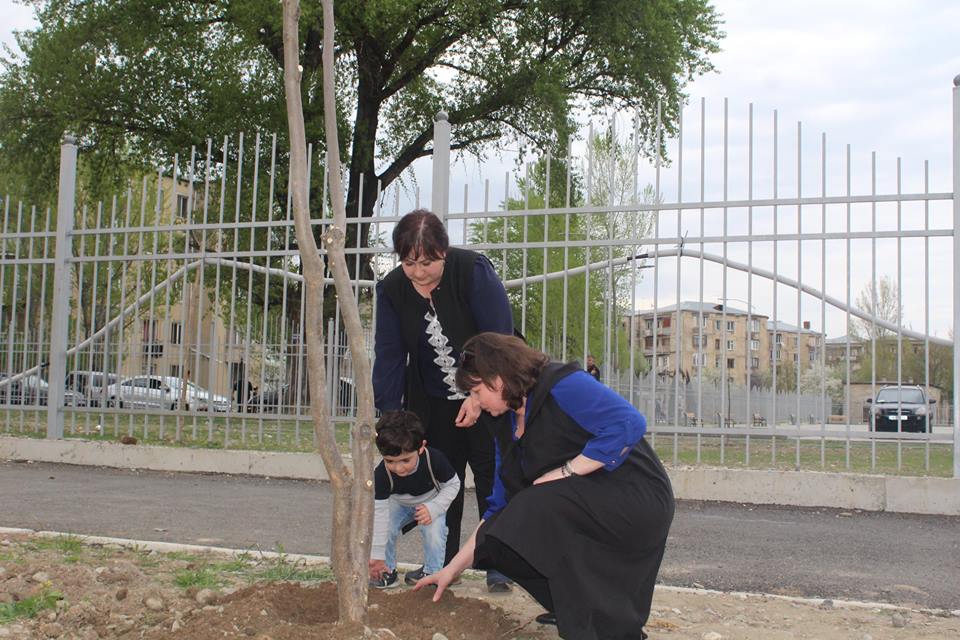 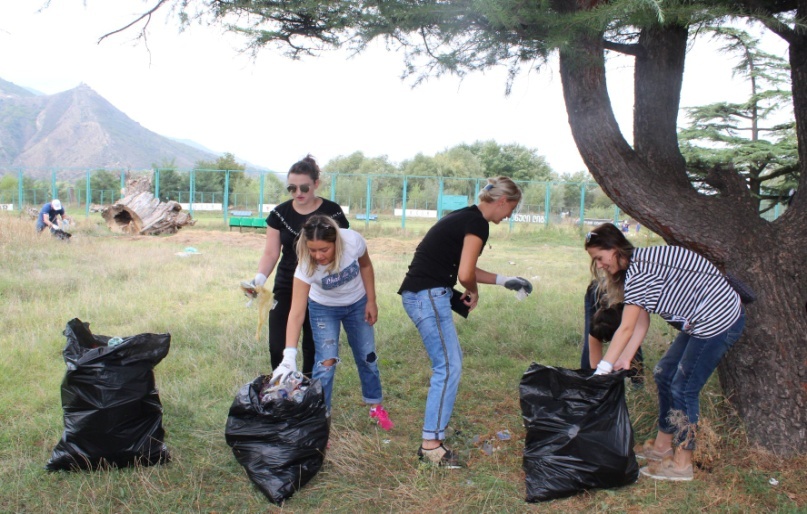 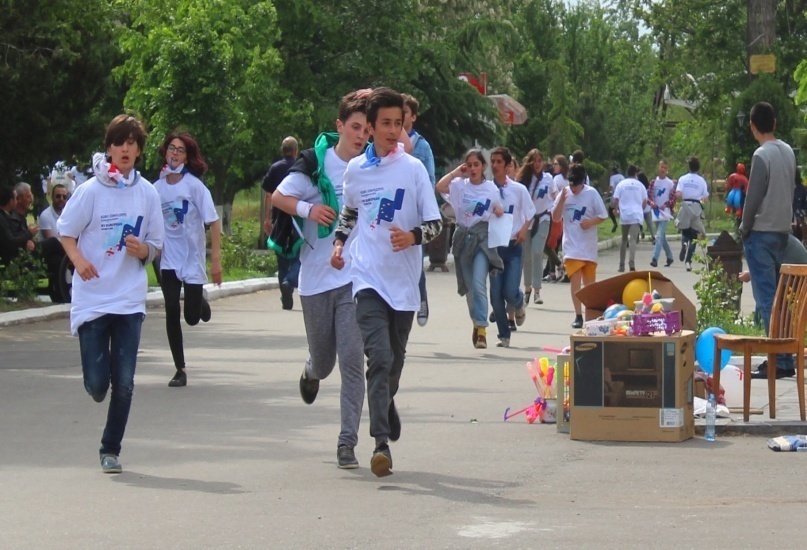 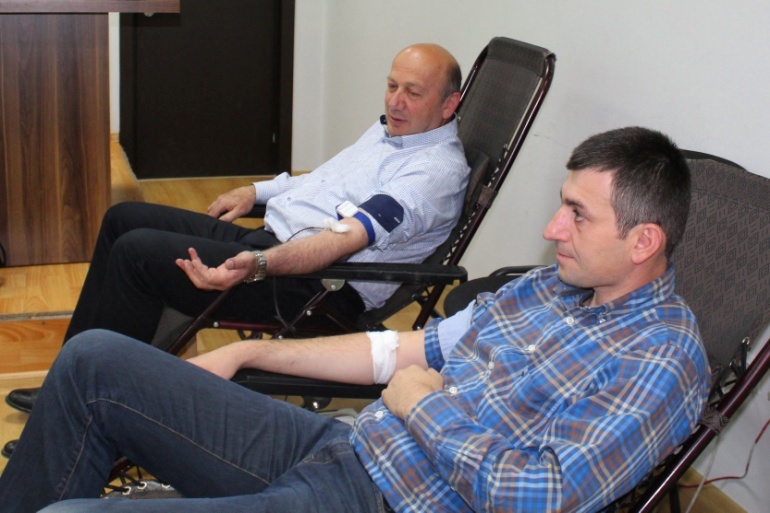 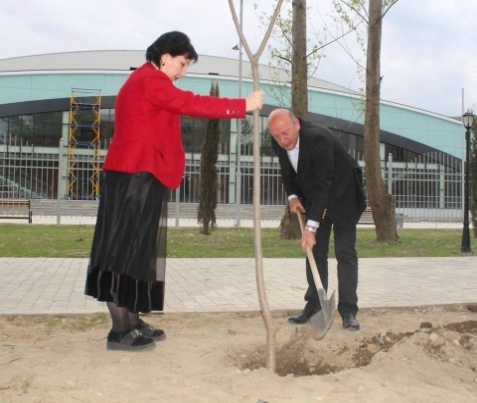 შესყიდვების განყოფილების მიერ განხორციელდა:
გამარტივებული შესყიდვა
        395 665  ლარი
გამარტივებული ელექტრონული ტენდერი

147 ელექტრონული ტენდერი 
 21 737 103  ლარი

100 ხელშეკრულება
ეკონომია - 1 125 271  ლარი
კონსოლიდირებული ტენდერი
21 ხელშეკრულება 
275 919 ლარი
სივრცითი მოწყობისა და ინფრასტრუქტურის სამსახური
საგზაო ინფრასტრუქტურის რეაბილიტაცია
27 კმ
ქალაქი - 9 კმ
სოფელი - 18 კმ
10 498 200 ლარი 
რეგიონებში განსახორციელებელი პროექტების ფონდის თანადაფინანსებით
ღირებულება  
11 756 101 ლარი
1 257 901 ლარი
ადგილობრივი ბიუჯეტი
გზების მოვლა-პატრონობა - 730 000 ლარი
სოფლები
ქალაქი - 21 ქუჩა
სამების ქუჩა
ნინოშვილის ქუჩა
თბილისის ქუჩა
მარაბდელის ქუჩა
გაბაშვილის ქუჩა
თრიალეთის ქუჩა
ატენის ქუჩა
სტალინის გამზირი
რომელაშვილების ქუჩა
თოიძის ქუჩა
დავითაშვილის ქუჩა
გოგებაშვილის ქუჩა
მამარდაშვილის ქუჩა
ჩოდრიშვილის ქუჩა
მეჯვრისხევის ქუჩა
აბრამაშვილის ქუჩა
კოსტავას ქუჩა
ყაზბეგის ქუჩა
ევდოშვილის ქუჩა
ჯუღაშვილის ქუჩა
სამხატვრო სკოლის მოედანი - 3040 კვმ
ქვეშის გზიდან სათემო-ციცაგიაანთკარი-ახრისის დამაკავშირებელი გზა

მერეთის, კოშკას და გუგუტიაანთკარის საავტომობილო გზები

საქაშეთიდან დევნილთა ჩასახლებამდე მისასვლელი გზა

ხვითის გზა რკინიგზის სადგურიდან სოფლის    ცენტრამდე

გორი - მეჯვრისხევის შიდასახლმწიფოებრივი გზიდან კვარხეთის ცენტრამდე მისასვლელი გზა

მეღვრეკისის გზა

ზემო ნიქოზი - ზემო ხვითის დამაკავშირებელი გზა
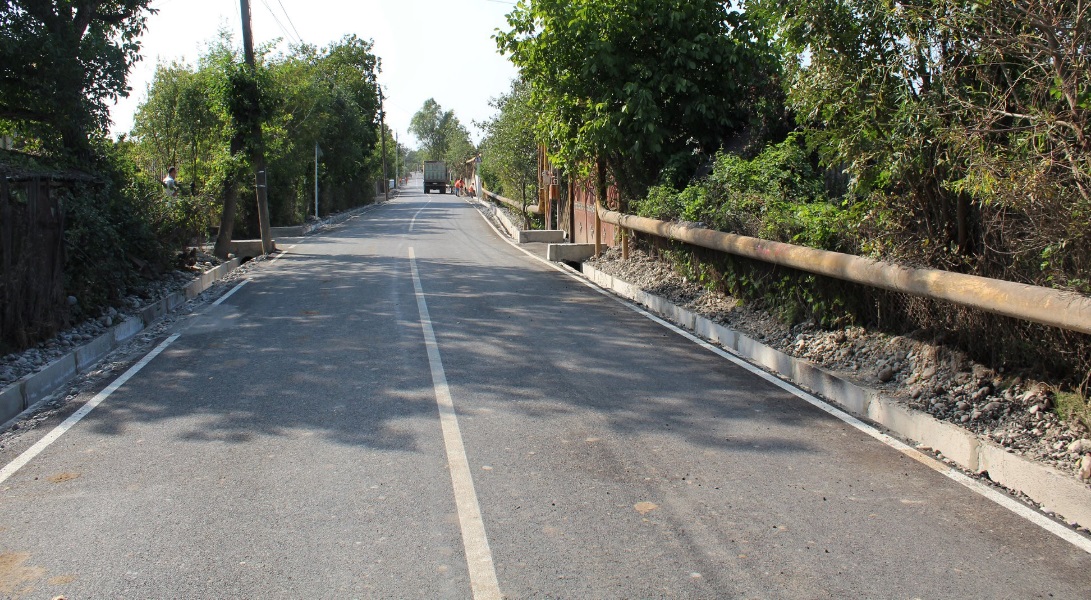 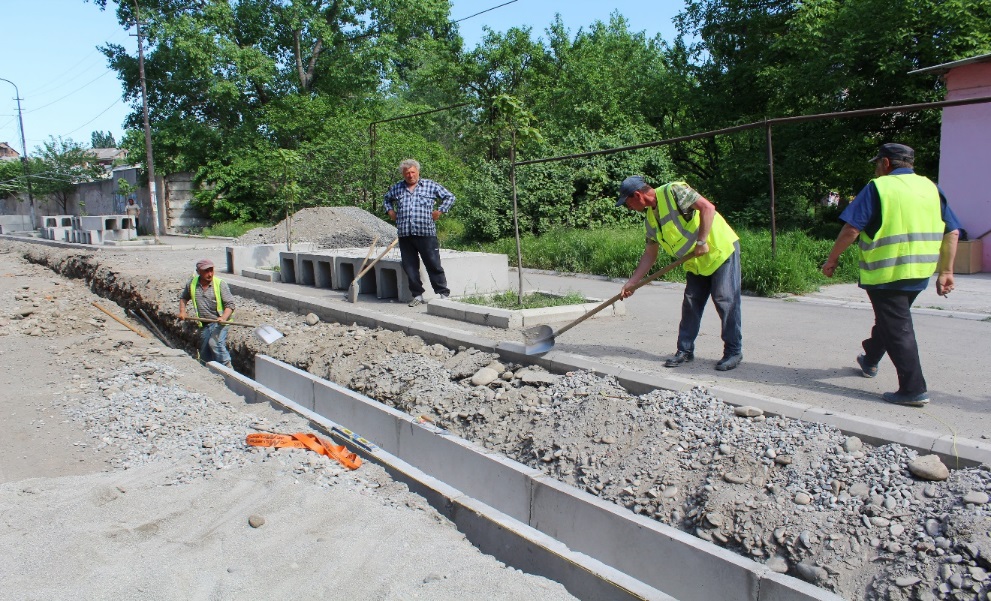 ქვემო ხვითი
რომელაშვილების ქუჩა
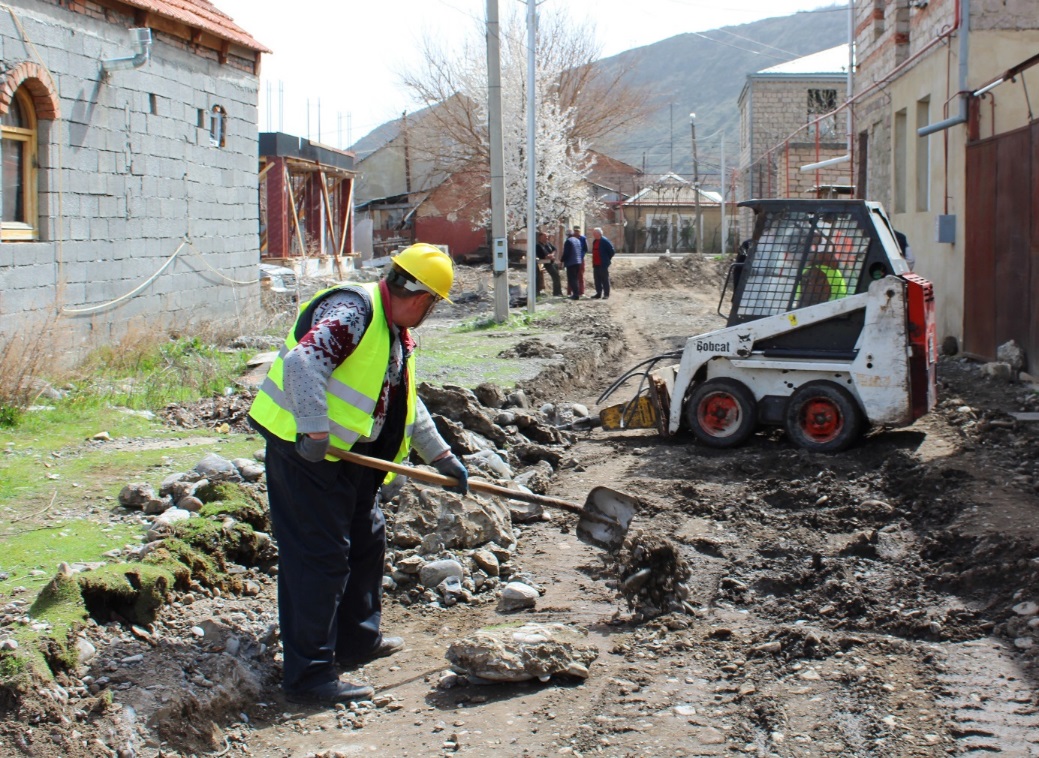 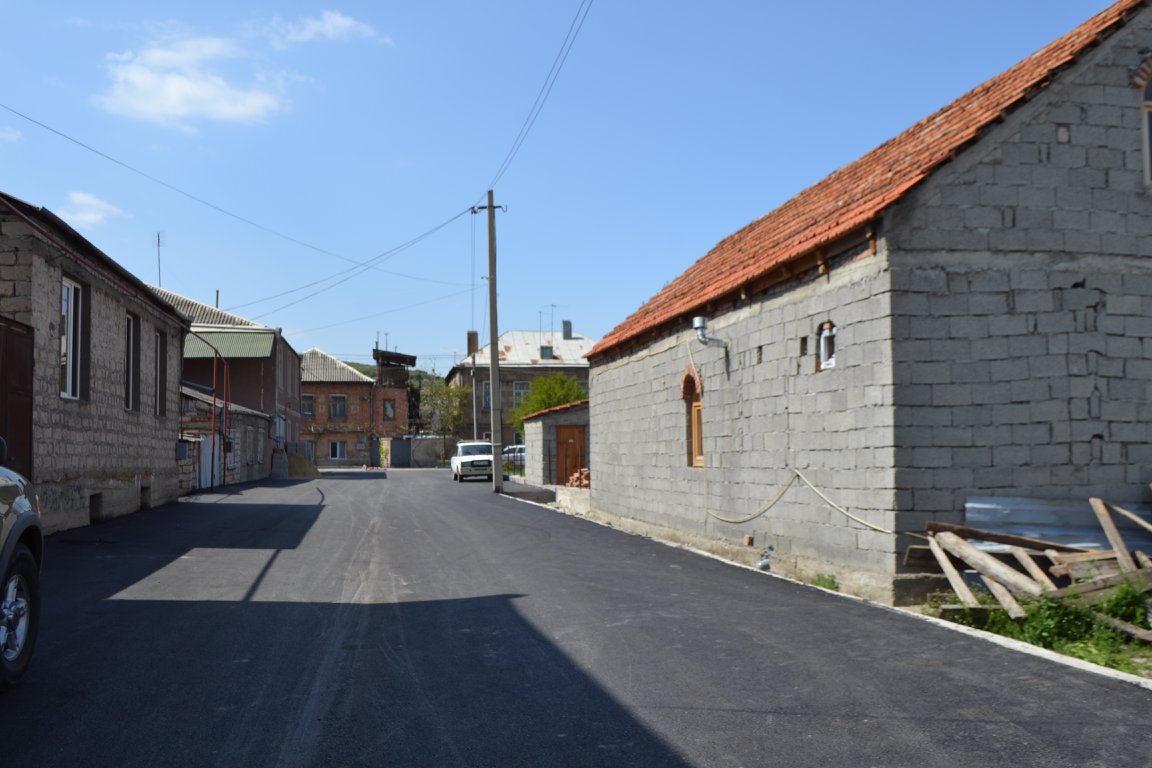 რკინიგზის დასახლება
სადგურის ქუჩები
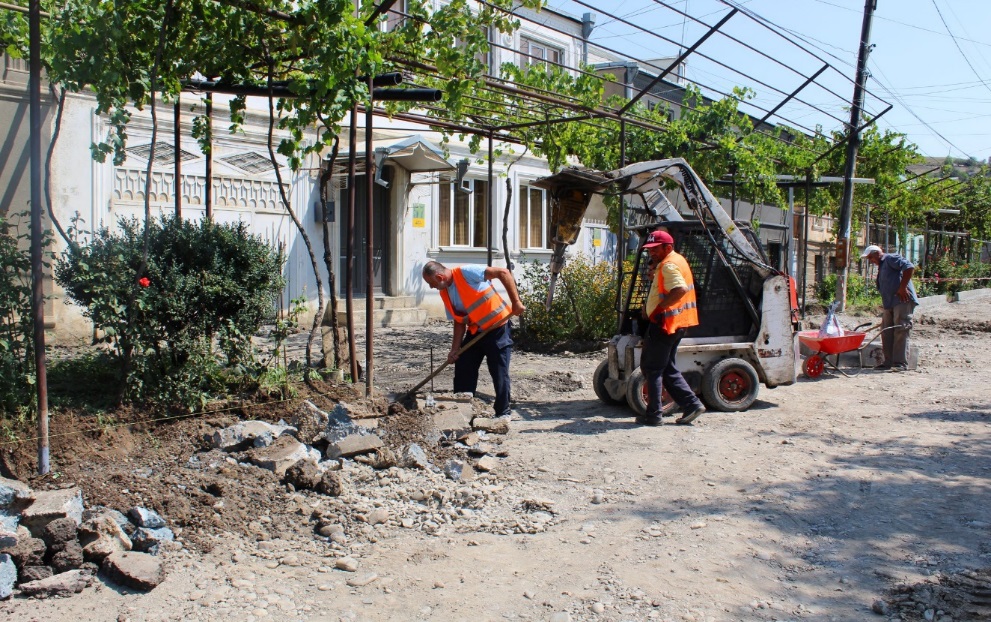 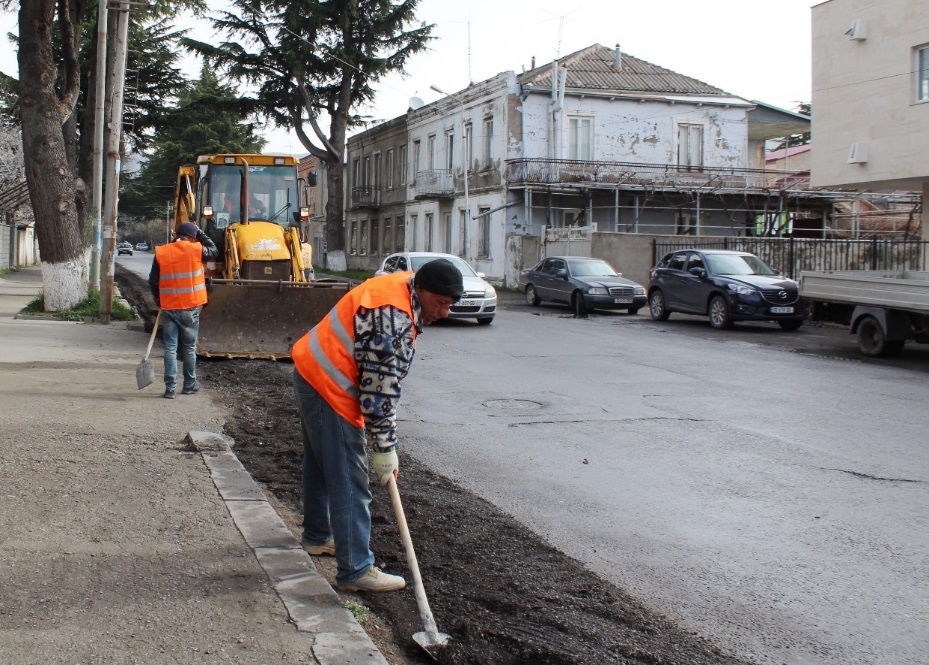 კოსტავას ქუჩა
თბილისის ქუჩა
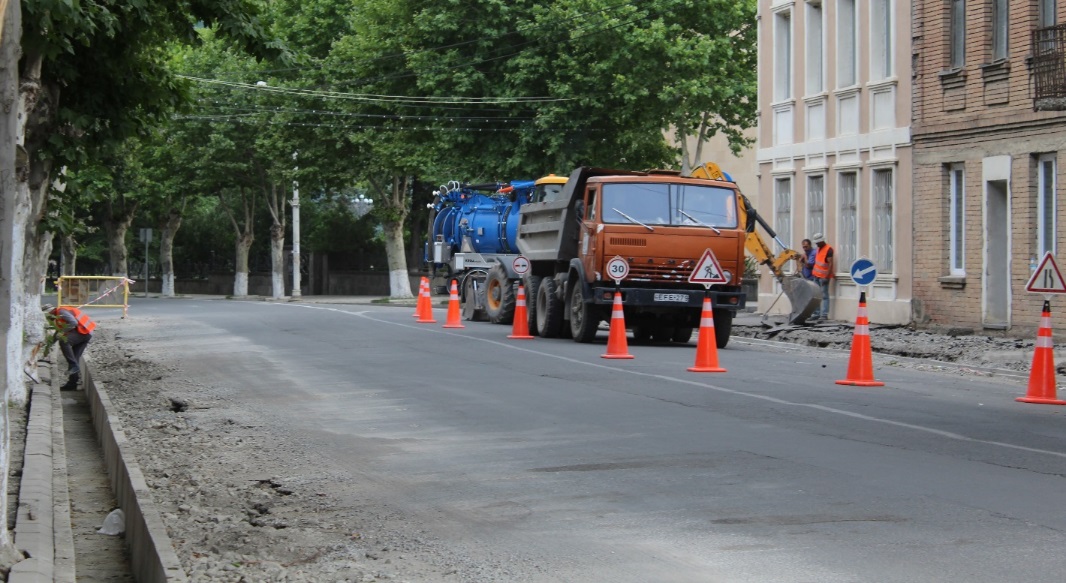 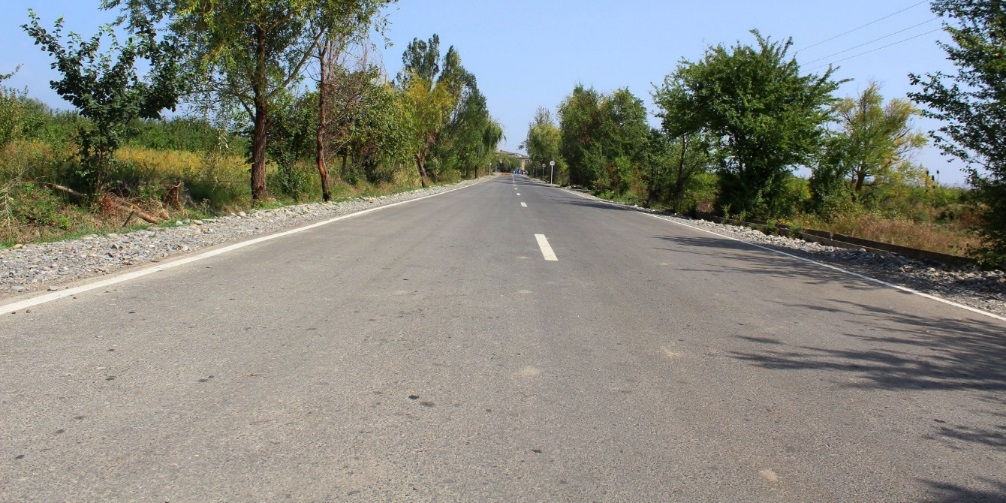 სტალინის ქუჩა
კვარხეთი
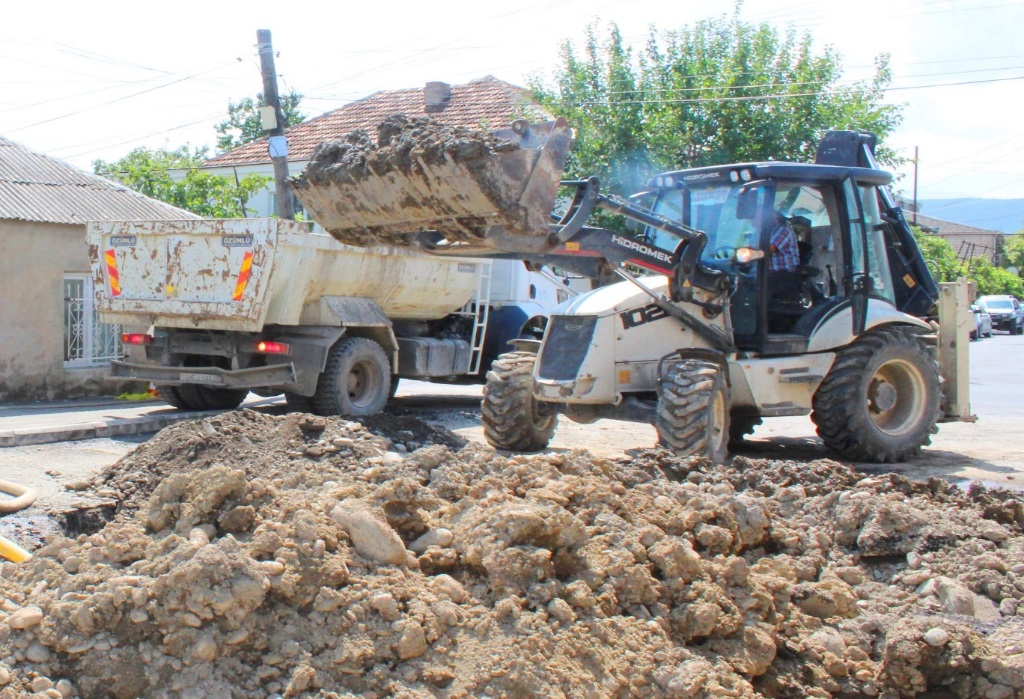 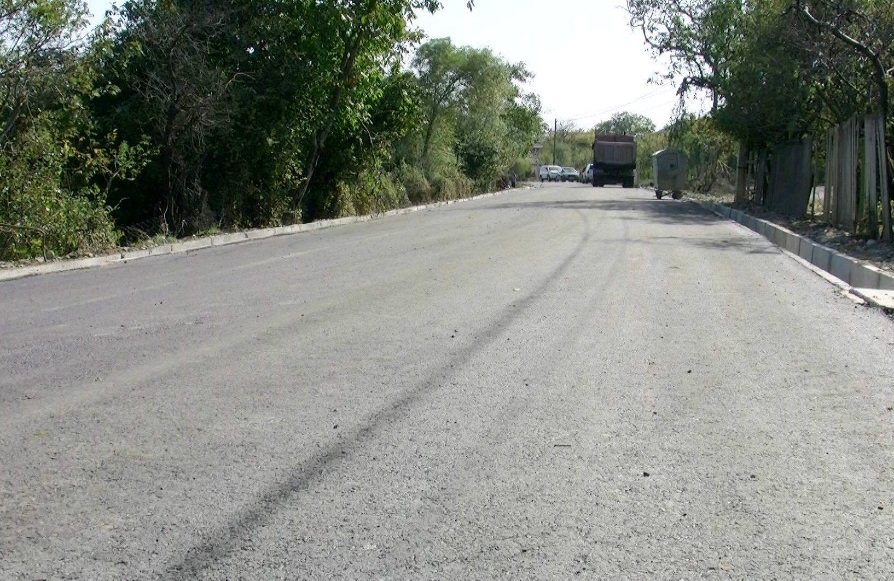 დიდი ხურვალეთი
ჯუღაშვილის ქუჩა
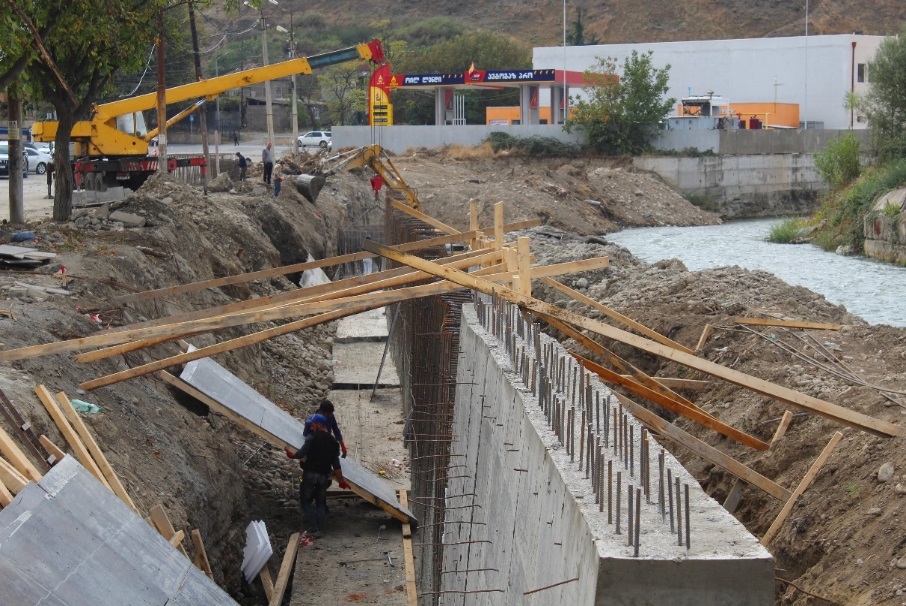 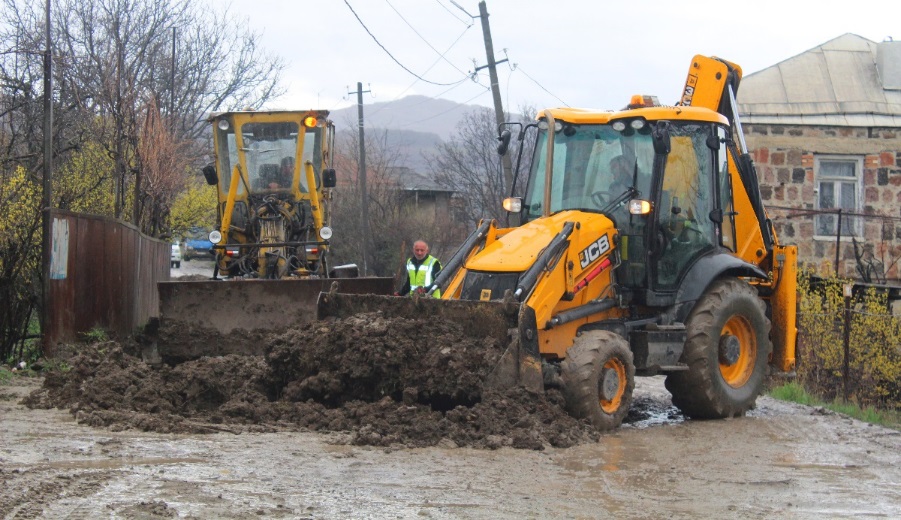 გოგებაშვილის ქუჩა
მერეთი-კოშკა - გუგუტიაანთკარი
სამოქალაქო ბიუჯეტი
2019 წელს იგეგმება
2018 წელს განხორცილდა
28 პროექტი
2 710 000 ლარი
ადგილობრივი ბიუჯეტი
13 პროექტი
273 983 ლარი
ადგილობრივი ბიუჯეტი
პროექტი საზოგადოებას ადგილობრივი ბიუჯეტის დაგეგმვის პროცესში აქტიური ჩართულობის შესაძლებლობას აძლევს

2019 წელს სამოქალაქო ბიუჯეტის ფარგლებში ინფრასტრუქტურული პროექტები მუნიციპალიტეტის სოფლებშიც განხორციელდება
ჯილდო მოქალაქეთა ჩართულობის მიმართულებით საუკეთესო პრაქტიკისთვის
გორი კონკურსზე პროექტ „სამოქალაქო ბიუჯეტით“ წარსდგა, რომელიც მოქალაქეთა ჩართულობის ხელშეწყობის მიზნით, მესამე წელია ხორციელდება.
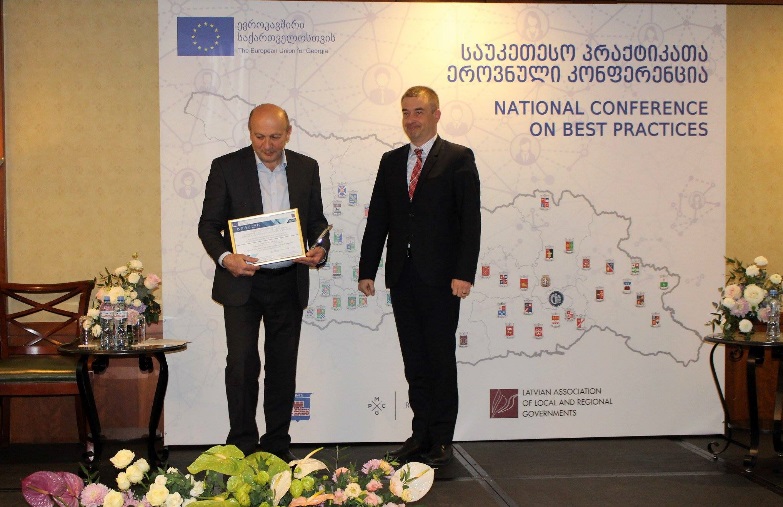 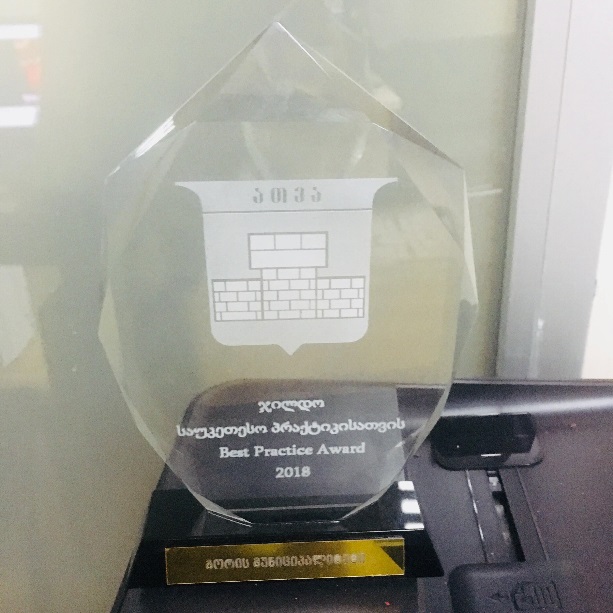 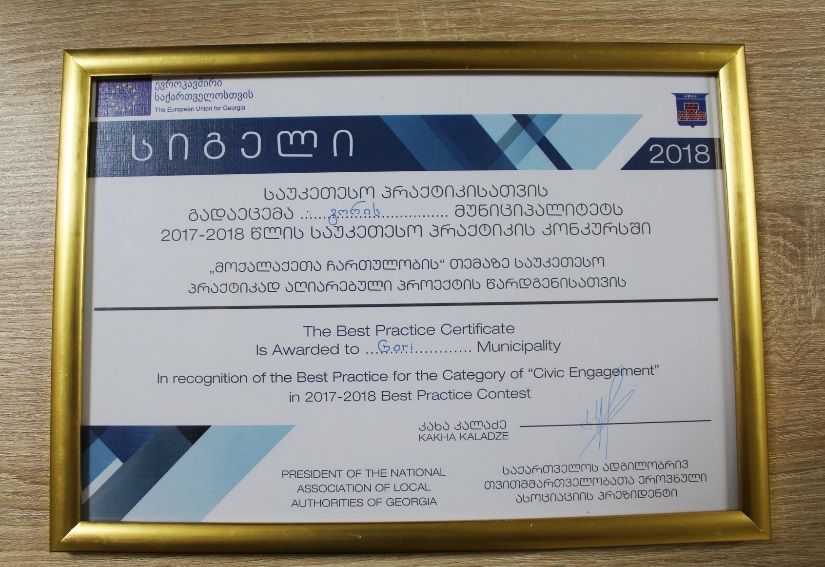 2018 წელს გარეგანათება მოეწყო 8 სოფელში


ხურვალეთი, ქვემო ნიქოზი, ბერშუეთი, ტყვიავი, ნადარბაზევი, თერგვისი, კირბალი, ყელქცეული;
         
გორი - ცხინვალის გზატკეცილი;
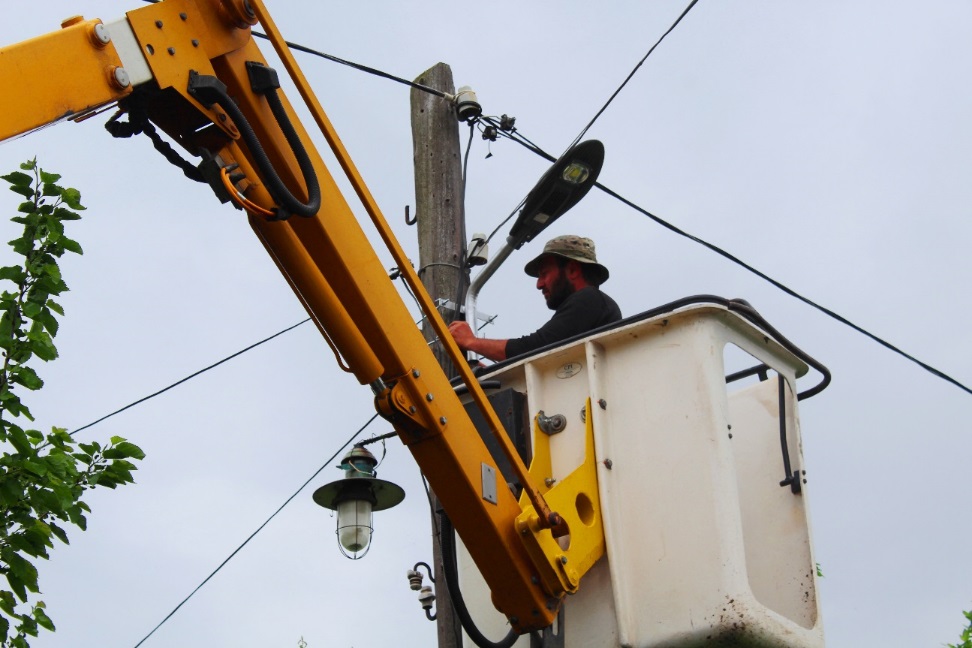 538 872 ლარი 
ადგილობრივი ბიუჯეტი
გარეგანათების სისტემით უზრუნველყოფილია 76 სოფელი

სოფლებში გარეგანათების სისტემის მონტაჟი გრძელდება
ატენი - სარწყავი სიტემა 
37 000 ლარი 

ხიდისთავი - სანიაღვრე სისტემა
20 929 ლარი

ფხვენისსა და შინდისში მოსაცდელის მოწყობა
6 847 ლარი
სასმელი წყლის სისტემის მოწყობა

11 სოფელი
1 304 748 ლარი

ატენი (მიმდინარე)
საქაშეთი
თედოწმინდა
მარანა
ტინისხიდი
ქვახვრელი
მეღვრეკისი
არცევი
ხიდისთავი
ფხვენისი
შინდისი
საბავშვო ბაღების რეაბილიტაცია

131 633 ლარი

ფხვენისი
ოთარშენი
ქვემო ხვითი 
ქვახვრელი
მიმდინარეობს მიწათსარგებლობის გენერლური გეგმის მომზადება
400 000 ლარი
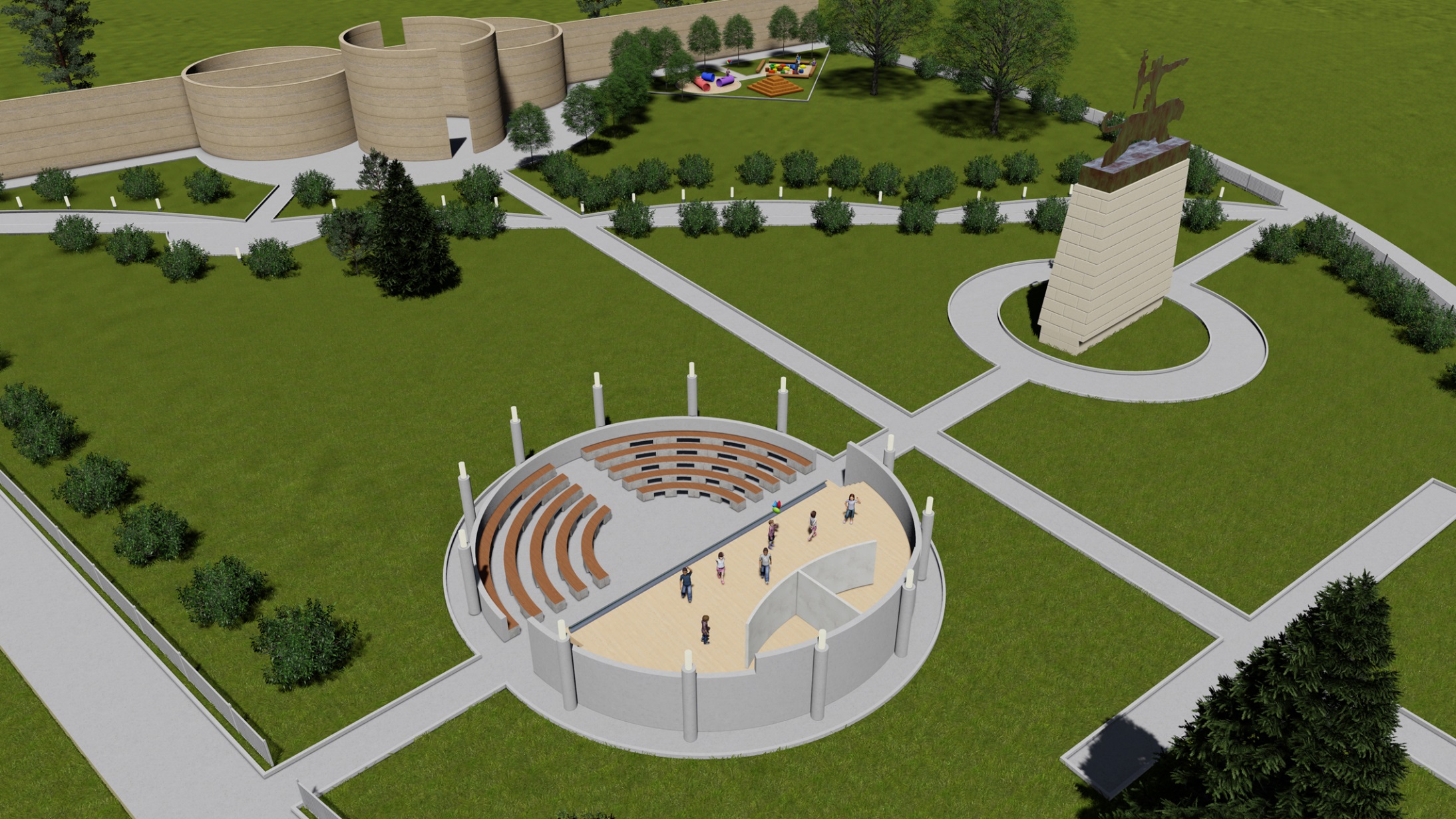 ევროკავშირის გრანტი
 1 800 000 ლარი
მიმდინარეობს სამუშაოების 
პირველი ეტაპი
581 194 ლარი
ინფრასტრუქტურული პროექტების თანადაფინანსების პროგრამები
 
33 პროექტი 
მერიის 90% - იანი წილობრივი მონაწილეობით

ამხანაგობების რაოდენობა - 29
არარეგისტრირებული კავშირი - 4

391 465 ლარი
მერიის თანადაფინანსების წილი 
352 400 ლარი
პროგრამების ფარგლებში გორის მერია მოსახლეობას საყოფაცხოვრებო პირობების გაუმჯობესების საშუალებას აძლევს
თანადაფინანსების პროგრამები
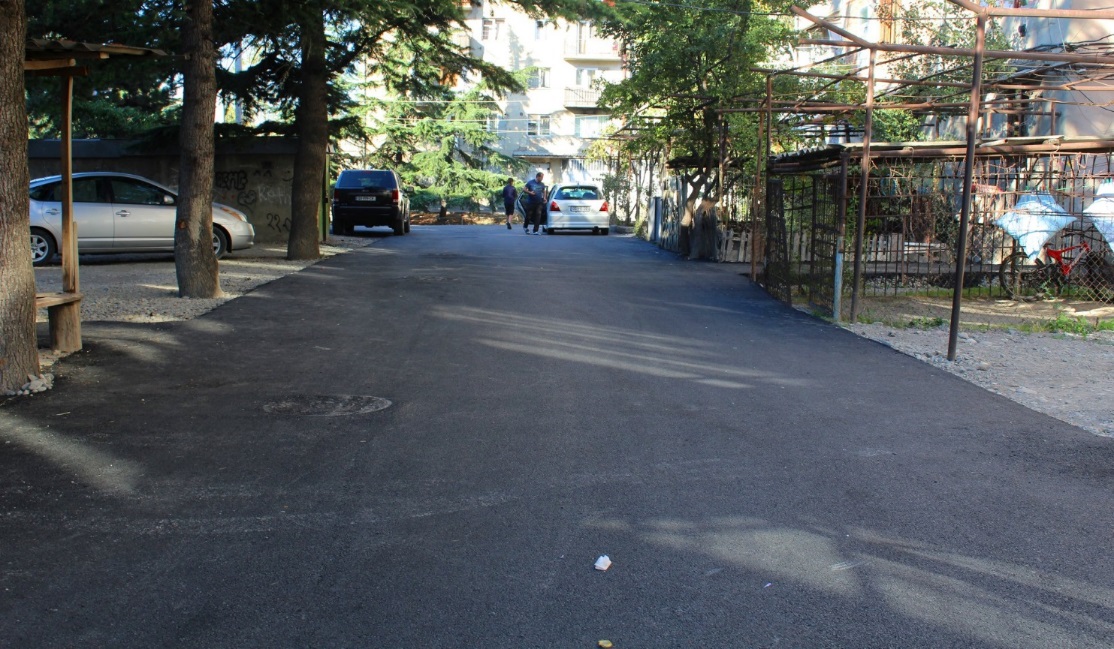 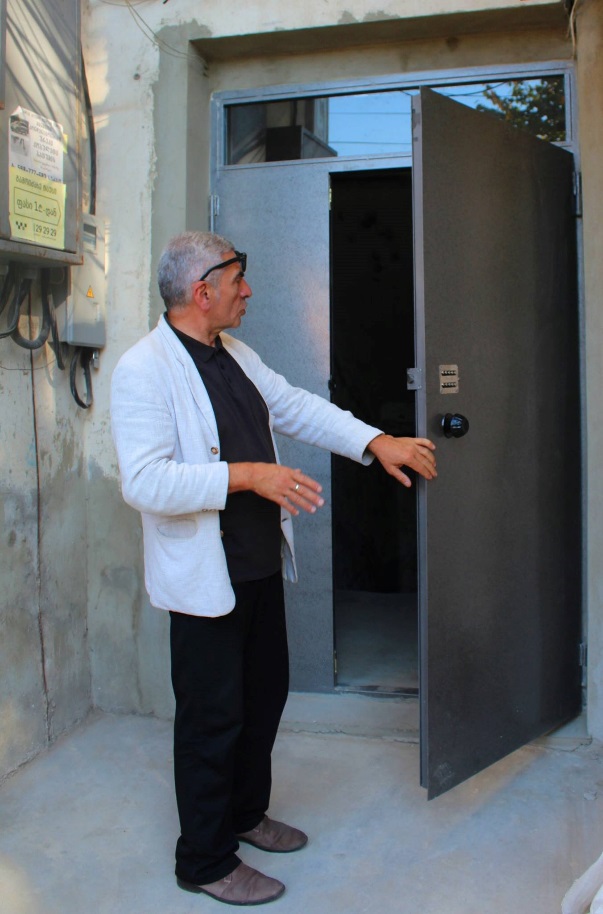 ეზოს რეაბილიტაცია
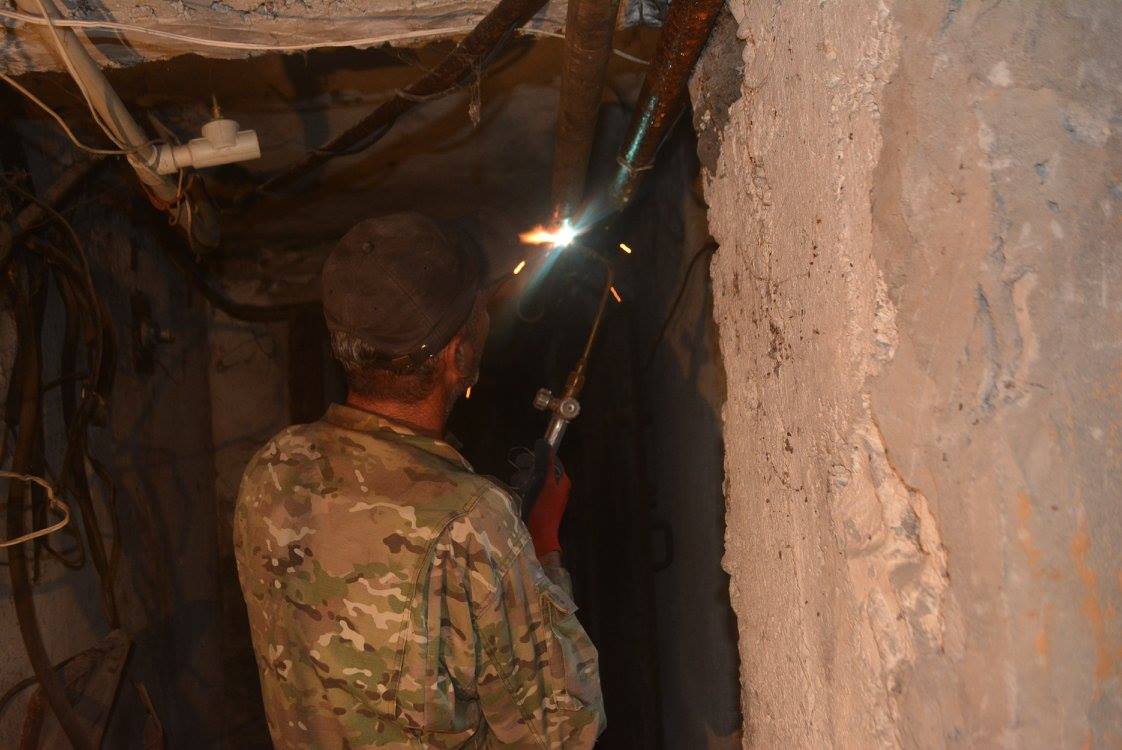 კანალიზაციის რეაბილიტაცია
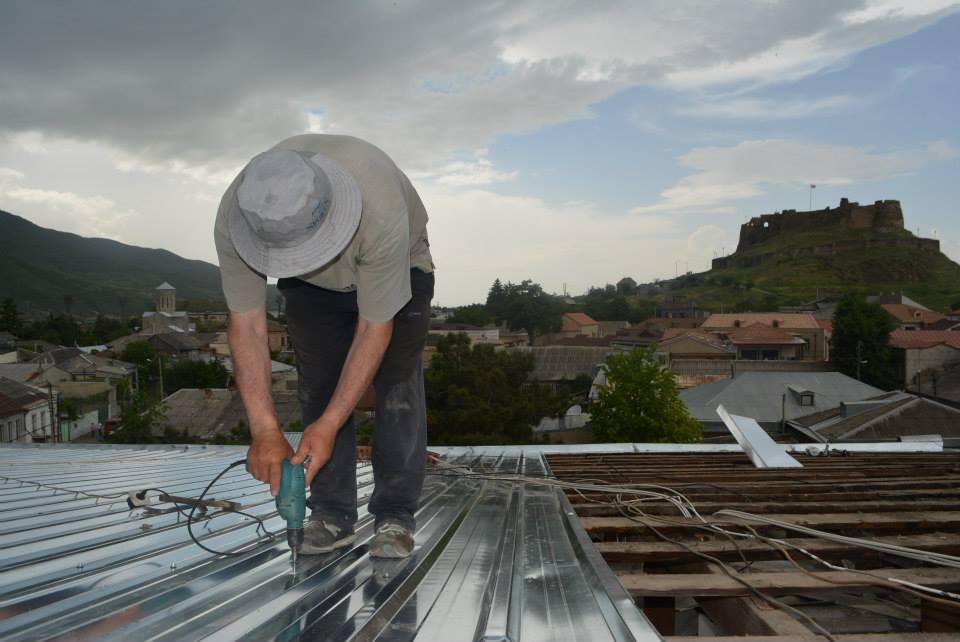 სახურავი
სადარბაზოს კარი
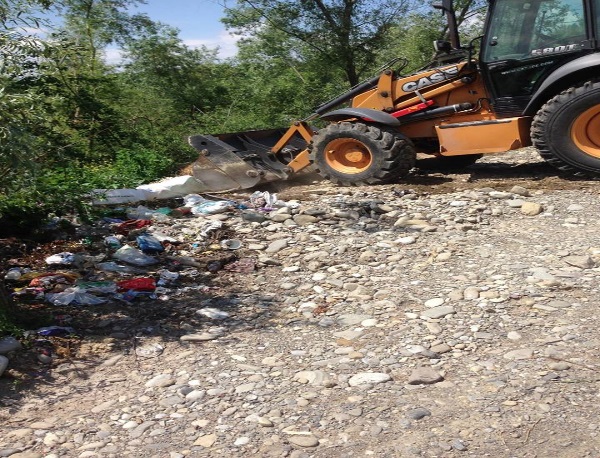 კეთილმოწობის სააგენტოს მიერ 18 სოფელში დაიხურა სტიქიური ნაგავსაყრელი
2018 წელს ურნები 25 სოფელში დაიდგა

 ამ ეტაპზე საყოფაცხოვრებო ნარჩენის გატანა ხდება 
75 სოფლიდან და 5 დევნილთა ჩასახლებიდან
სააგენტოს მიერ სოფლებში ინტენსიურად მიმდინარეობს შიდა საუბნო გზების მოწესრიგება
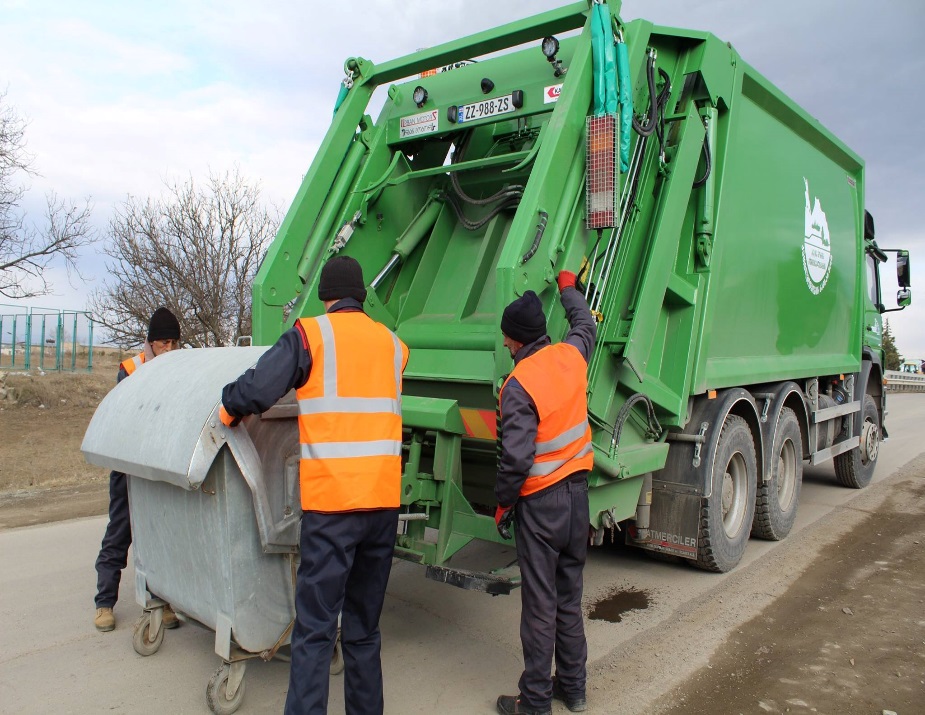 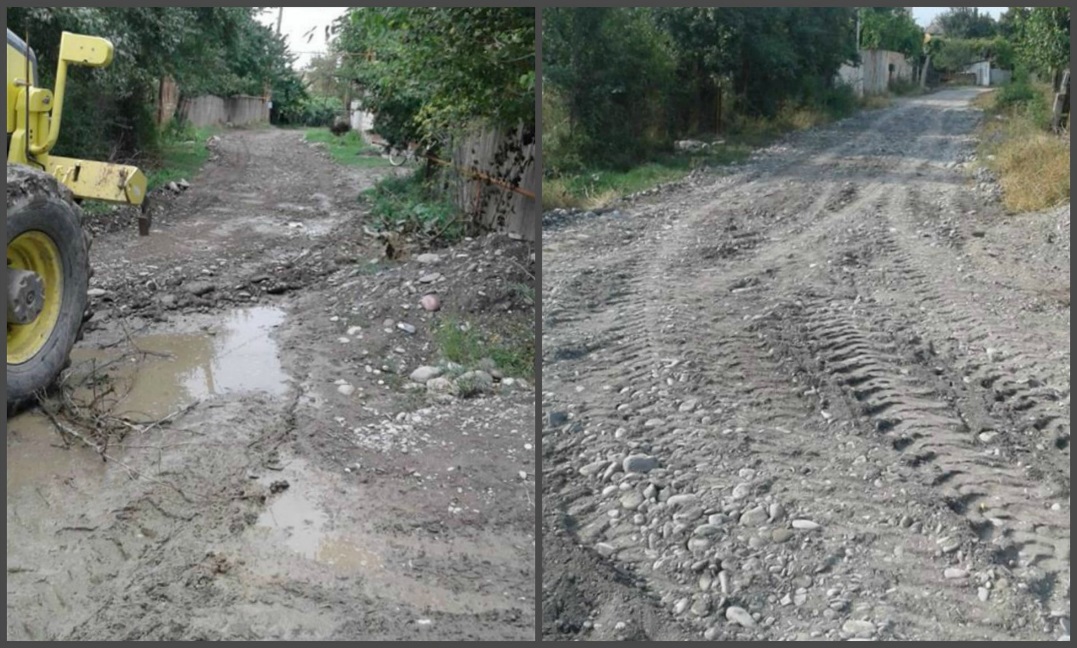 ზედამხედველობის სამსახური
მოსაკრებლების კონტროლის განყოფილება
მოსაკრებლის სააბონენტო ქვითრის მიწოდების ნაცვლად ამოქმედდა SMS მიწოდების სერვისი
პირგასამტეხლოები იჯარის ხელშეკრულებების პირობების დარღვევის გამო 
20 000 ლარი
6 მეიჯარესთან შედგა ვალდებულების აღიარების   შეთანხმება 33 153 ლარზე, რომლის გადახდაც მიმდინარეობს შეთანხმებული გრაფიკის მიხედვით.
მიმდინარე წელს დასუფთავების მოსაკრებლის შემოსავლები გადაჭარბებით (126, 9%) შესრულდა.
უნებართვო საქმიანობის კონტროლის განყოფილება
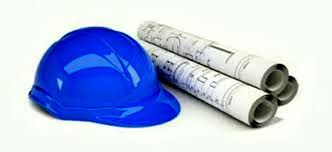 დაჯარიმდა 18  ფიზიკური პირი
ჯარიმის თანხა 8 000 ლარი

ადმინისტრაციული სამართალდარღვევის გამო სამართალდარღვევის ოქმი შედგა 2 იურიდიული პირის  მიმართ და გადაიგზავნა სასამართლოში

 
ადმინისტრაციული საქმისწარმოება დაიწყო 18 ობიექტზე, 13-ზე მიმდინარეობს.


ექსპლუატაციაში მიღებულ იქნა 49 ობიექტი
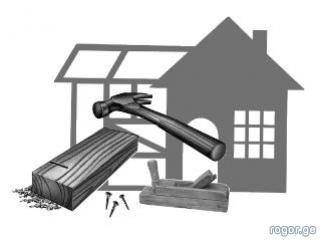 გარევაჭრობის აღმოსაფხვრელად, უნებართვო საქმიანობის კონტროლის განყოფილება გეგმავს და ძალოვან სტრუქტურებთან ერთად ახორციელებს ღონისძიებებს
სამხედრო  სავალდებულო  სამსახური
თავდაცვის სამინისტროს შეიარაღებული ძალების საკონტრაქტო პროფესიულ სამსახურში გაწვეულია 
231 რეკრუტი
2018 წლის იანვარ-აპრილის თვეში აღრიცხვაზე აყვანილია 868  ჭაბუკი
გეგმა - 116
ჩაირიცხა - 117
გადაუვადდა 804 წვევამდელს
მოსაკრებელი გადაიხადა 9 წვევამდელმა 
ბიუჯეტში შევიდა 18 000 ლარი
რეზერვისტთა აღრიცხვაზე აყვანილია 518 რეზერვისტი, ზღვრული ასაკის შესრულების გამო 864 რეზერვისტი
2018 წლის საშემოდგომო გაწვევა დაიწყო 13 აგვისტოს და გრძელდება 29 დეკემბრამდე. გეგმა შესრულდა გადაჭარბებით.
ჯანდაცვის განყოფილება  -   684 605  ლარი         
                                                 2 171 ბენეფიციარი
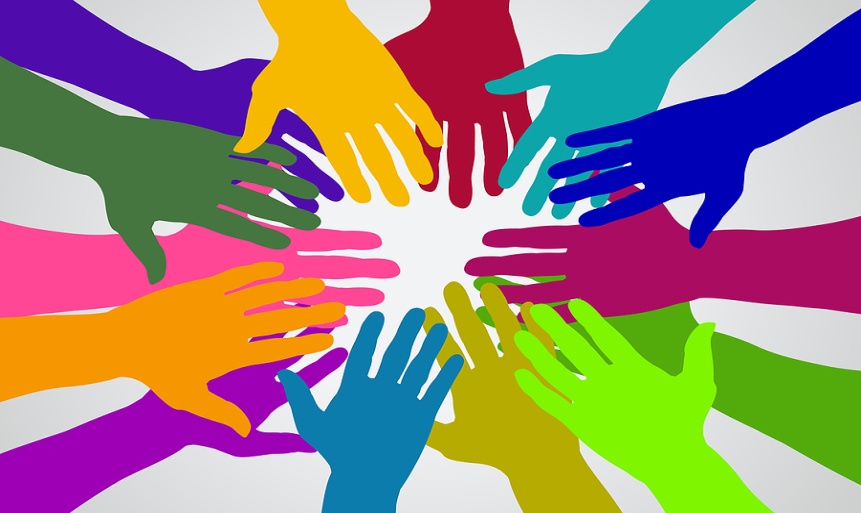 სოციალური განყოფილება  -  376 370 ლარი
                                                          866 ბენეფიცირი
სოციალური პროექტების თანადაფინანსების პროგრამა
15 პროექტი
1 002 ბენეფიციარი
მერიის თანადაფინანსების წილი
260 200 ლარი
70 შშმ პირს გადაეცა ეტლი
14 ოჯახს გადაეცა ფართი სოციალურ საცხოვრისში
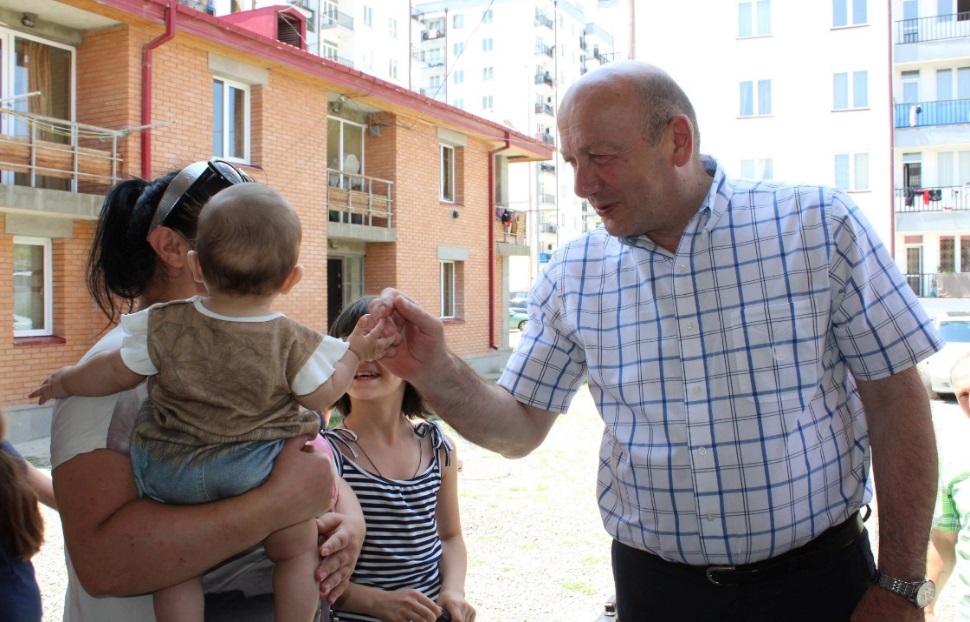 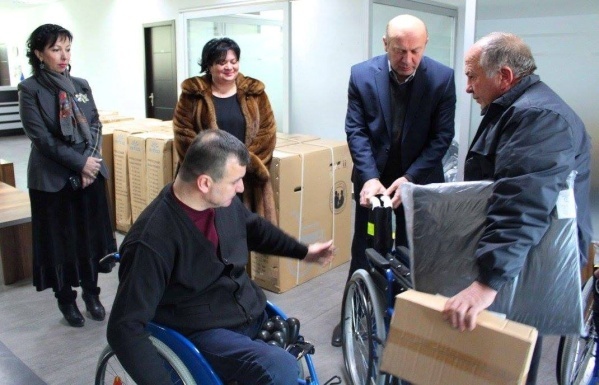 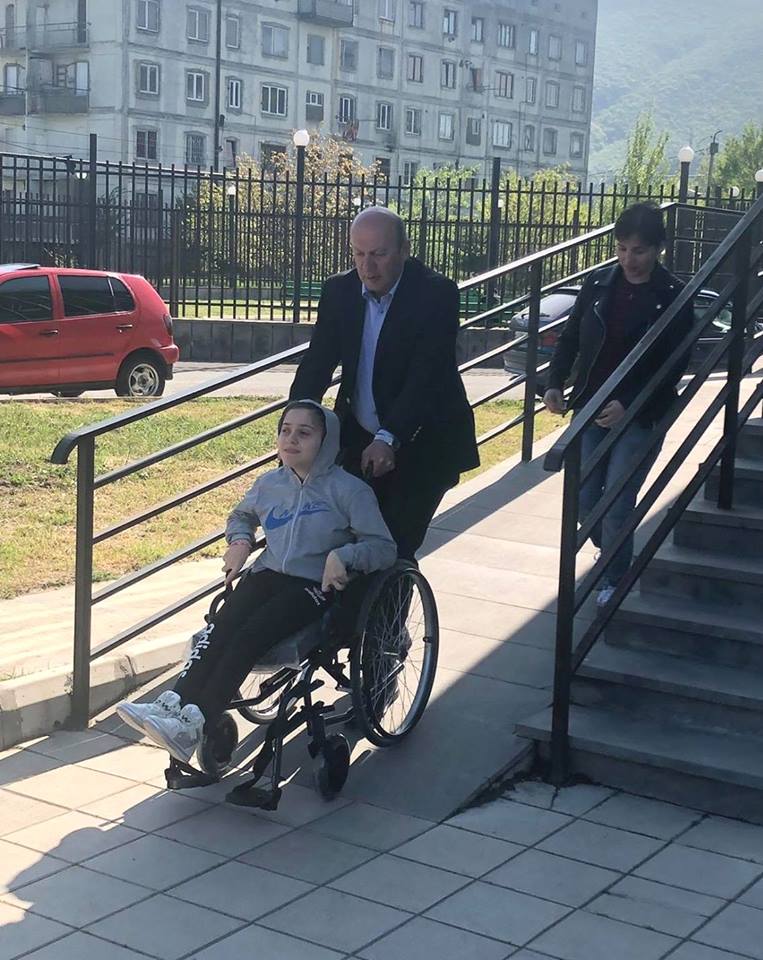 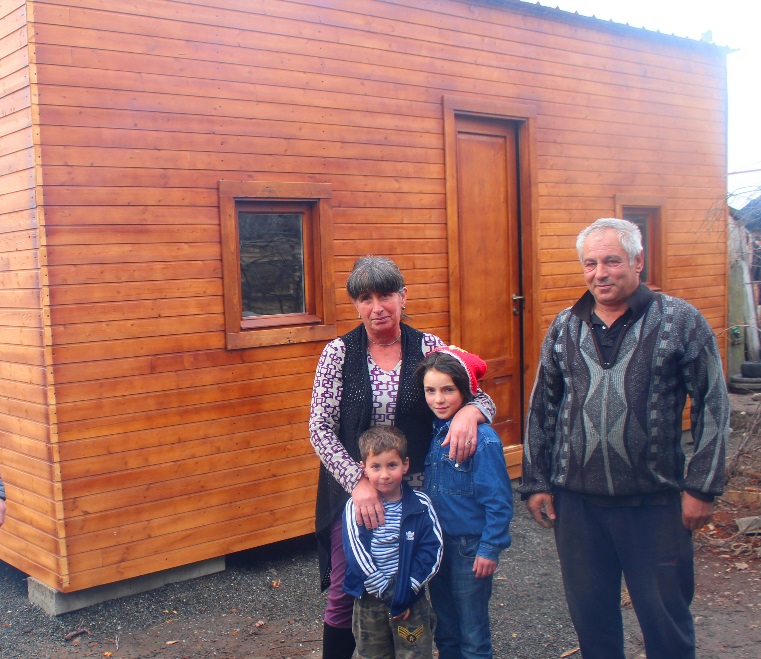 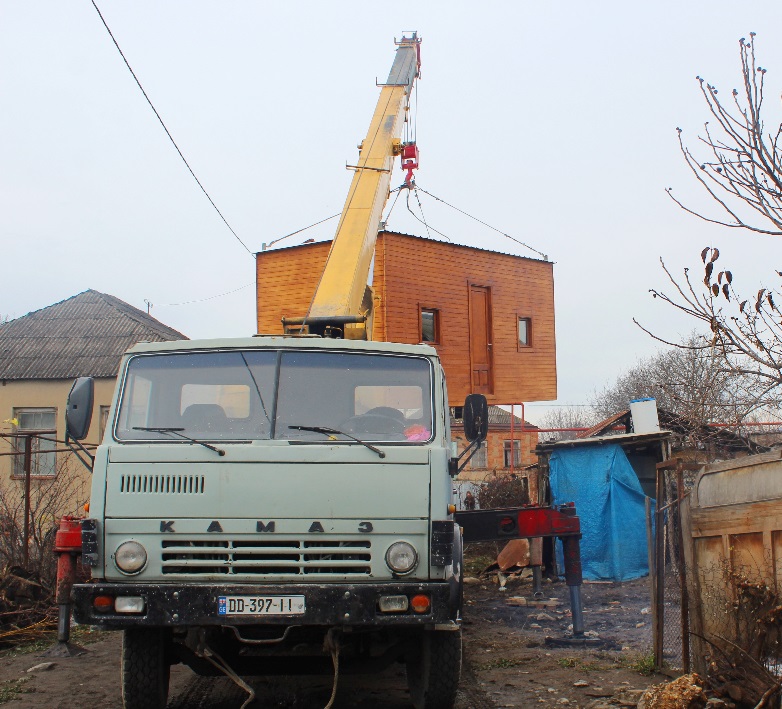 ფლავსა და ქვემო ხვითში მცხოვრებ 2 უსახლკარო ოჯახს გადაეცა სოციალური საცხოვრისი
2018 წელს დაფინანსებული პროექტები:
"კეთილდღეობისა და განვითარების ცენტრი"  - 69300 ლარი 
 სოციალურად დაუცველი ბავშვების საზაფხულო ბანაკი / საზოგადოება „ბილიკი“  - 12000 ლარი
 სოციალურად დაუცველი ბავშვების დღის ცენტრი/  საზოგადოება „ბილიკი“ -  4000 ლარი
დევნილი, სოციალურად დაუცველი და შშმ ბავშვების საზაფხულო ბანაკი - სკრის სათემო ასოციაცია "ბეთლემი"  - 6500 ლარი 
სმენადაქვეითებული ბავშვების, მათი მშობლების და სკოლამდელი დაწესებულებების მუშაკთა სარეაბილიტაციო  საკომუნიკაციო და ადვოკატირების უნარების გაუმჯობესება - ასოციაცია „ქალი და განვითარება“  - 3 500 ლარი
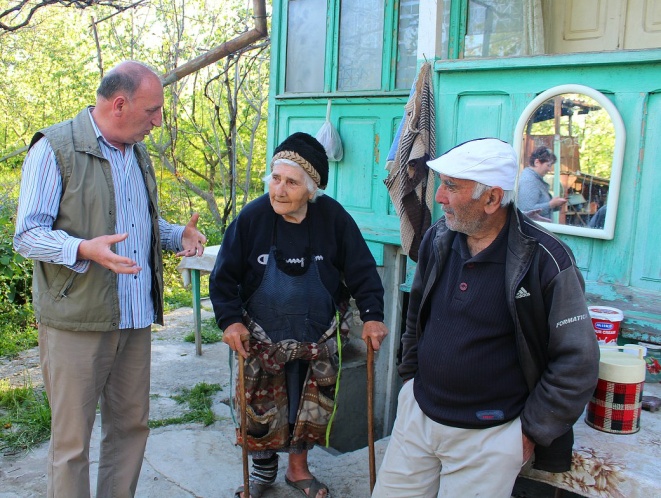 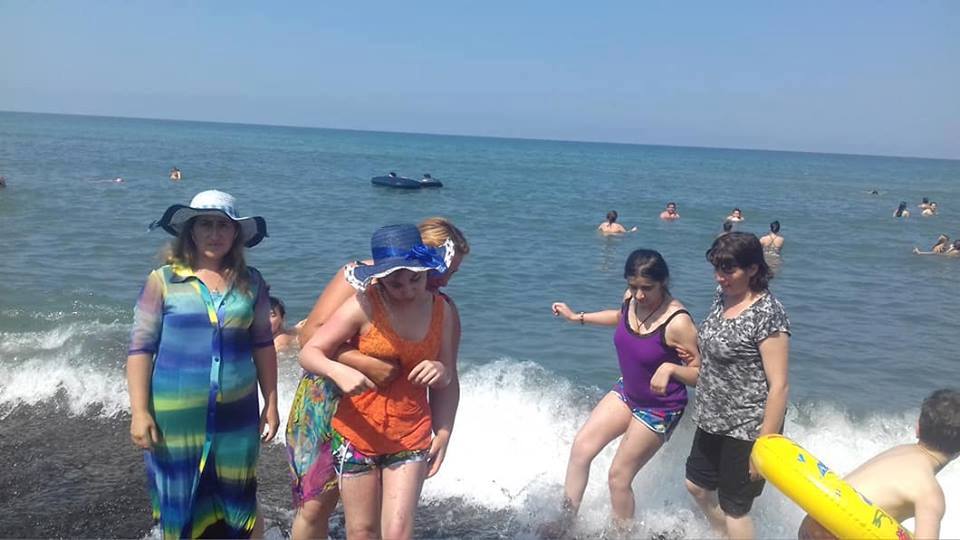 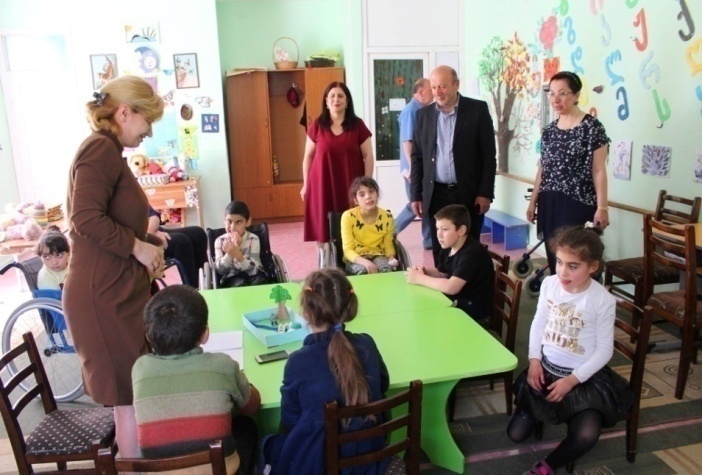 2018 წელს დაფინანსებული პროექტები:
"უსაფრთხო და ღირსეული გარემო ხანდაზმულებისთვის“ 
          საქართველოს წითელი ჯვრის საზოგადოება  -  19 887 ლარი
 მარტოხელა უმწეოთა ცხელი სადილით უზრუნველყოფა
         ა(ა)იპ "იმედის სხივი - 7 184 ლარი
შშმ ბავშვების საზაფხულო ბანაკი საზღავრო კურორტზე
          "კეთილდღეობისა და განვითარების ცენტრი"  - 6 200 ლარი
 საქართველოს ტერიტორიული მთლიანობისთვის მებრძოლი ვეტერანების დასვენების თანადაფინანსება
        ა(ა)იპ"ომისა და სამხედრო ძალების ვეტერანების დასაქმებისა და ბიზნესის ხელშეწყობის ცენტრი"   -  8 000 ლარი 
სოციალურად დაუცველ და დევნილ ბენეფიციარებზე გათვლილი ჭრა-კერვის კურსის თანადაფინანსება -   ა(ა)იპ "ნაბიჯი განვითარებისათვის"  - 4 720 ლარი
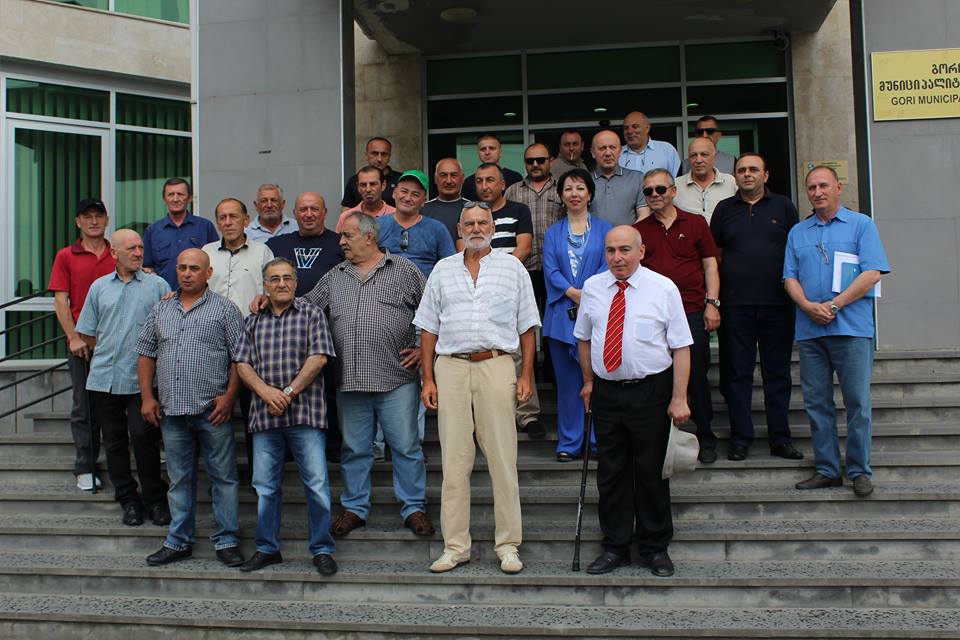 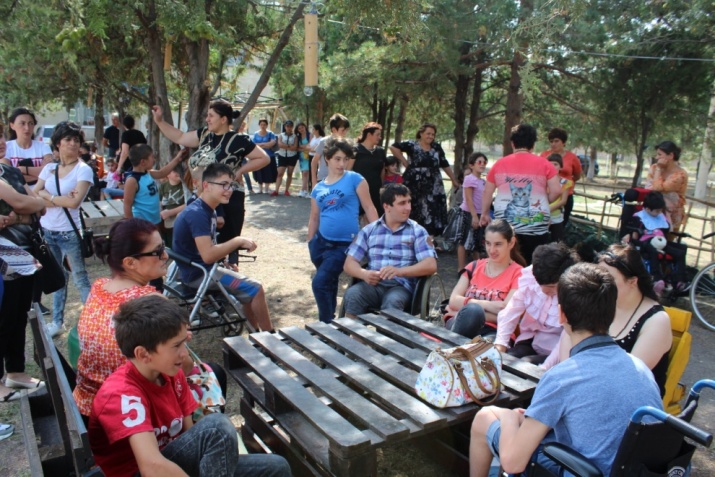 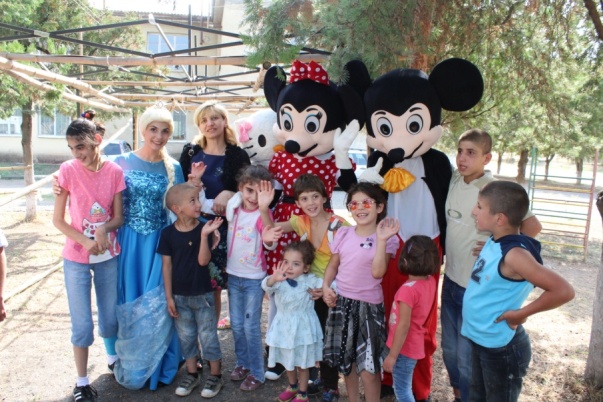 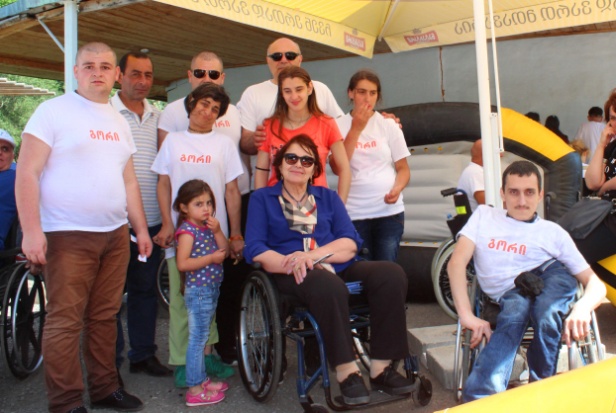 ეკონომიკური განვითარების სამსახური
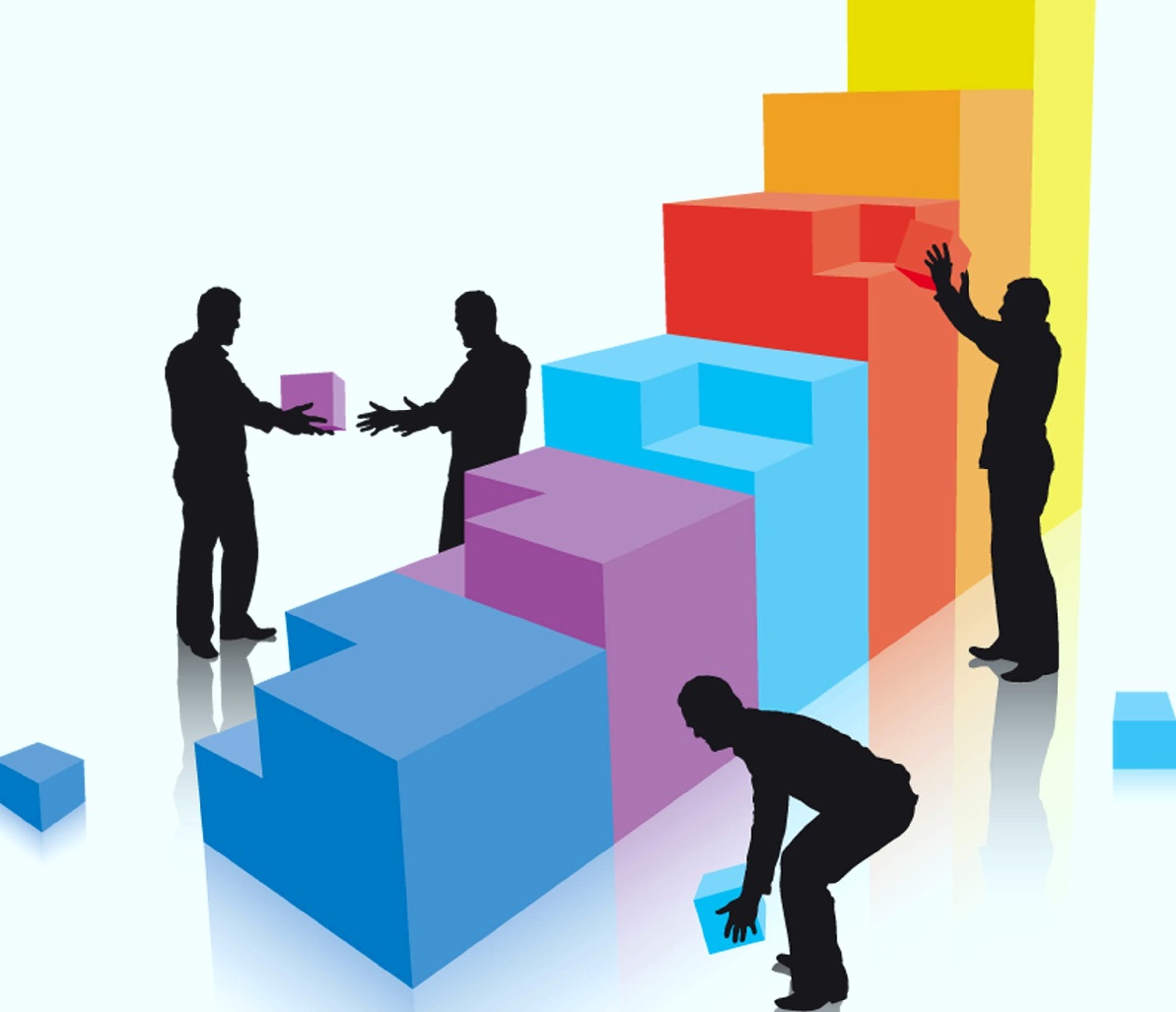 საპრივატიზაციო ობიექტები



მომზადდა 90 ობიექტი
აუქციონის წესით გაიყიდა  - 28 ობიექტი
შემოსული თანხა - 709 531,60 ლარი
იჯარით გაიცა - 85  ერთეული  ობიექტი
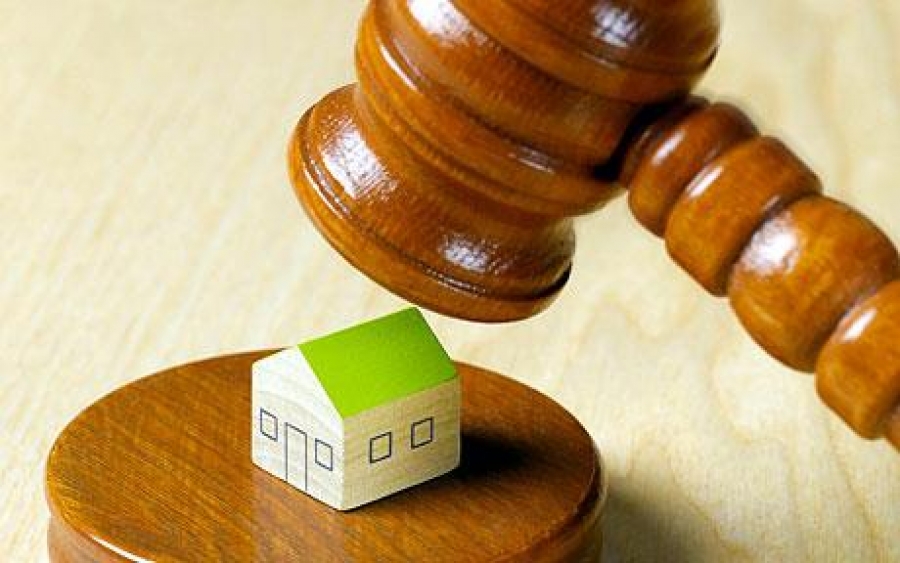 მემორანდუმი ვასილკოვოსთან (უკრაინა)
შვიდმა გორელმა ძიუდოისტებმა მონაწილეობა მიიღო ვასილკოვოში გამართულ ახალგაზრდა ძიუდოისტთა ტურნირში.
შედეგი:
2 ოქრო 
4 ვერცხლი 
1 ბრინჯაოს
საგარეო ურთიერთობები
პრიორიტეტი 
ევროკავშირის სახელმწიფოებთან თანამშრომლობა, როგორც თვითმმართველობების საუკეთესო გამოცდილების გაზიარების, ასევე გრანტების მოძიების მიზნით;
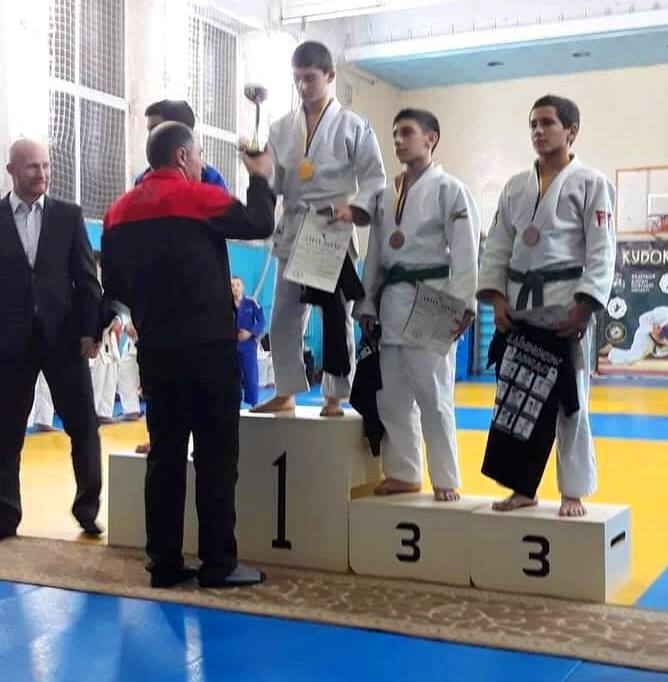 მემორანდუმი 
„კავკასიის რეგიონული გარემოსდაცვითი ცენტრი“
მიზანი - ქარსაცავი ზოლების მოწყობა 


მემორანდუმი
პოლონეთის სოლიდარობის ფონდი
მიზანი - „სამოქალაქო ბიუჯეტის“ ორგანიზებაში ხელშეწყობა
ვიზიტი საბერძნეთში
მიზანი - საყოფაცხოვრებო ნარჩენების მართვის ეფექტური სისტემების გაცნობა და მათი დანერგვა გორის მუნიციპალიტეტში
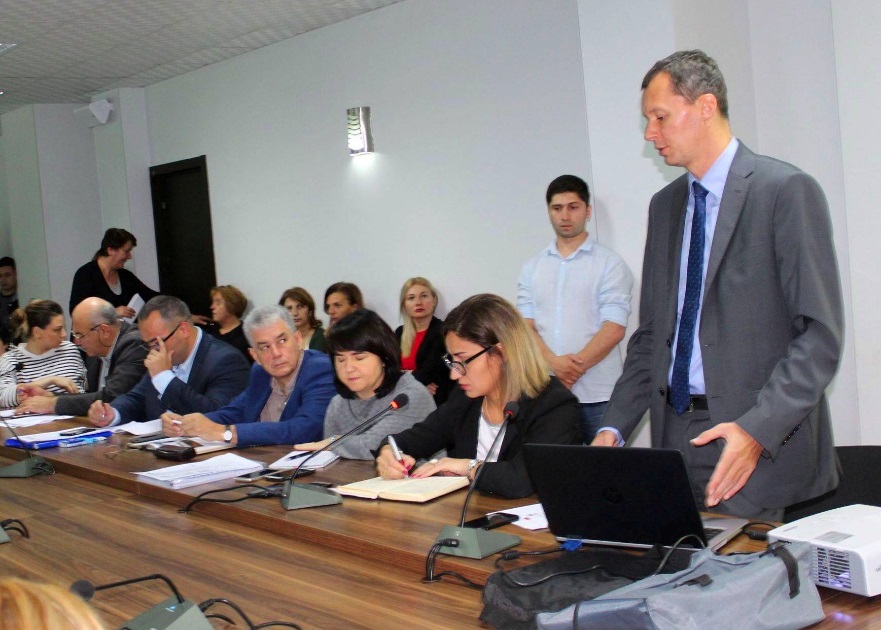 მსოფლიო ბანკის სტანდარტების გათვალიწინებით, მომზადდა მუნიციპალიტეტის ეკონომიკური განვითარების 2 წლიან გეგმა; 
 
დოკუმენტი უკვე მოიწონა მსოფლიო ბანკმა, რაც გამყარებულია შესაბამისი სერტიფიკატით.

დოკუმენტი ხელს შეუწყობს გორს ევროკავშირთან თანამშრომლობის გაღრმავებაში.
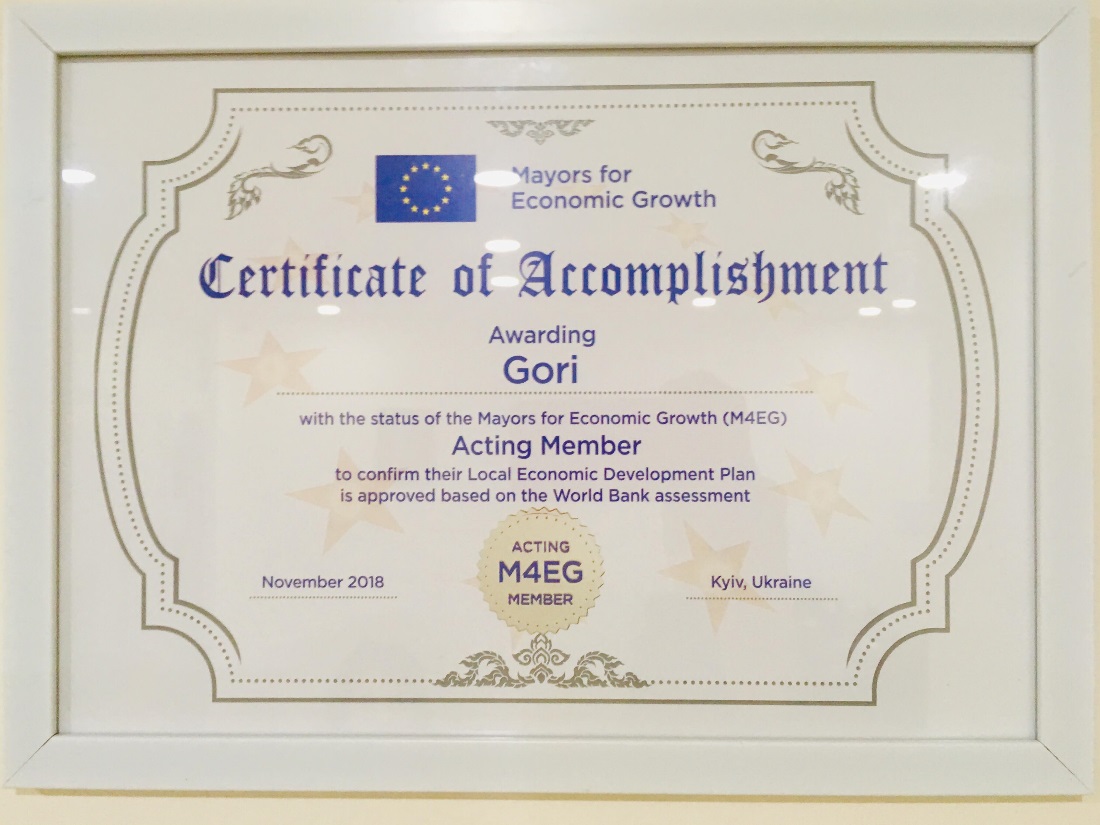 პოლონელი ექსპერტები მერიის თანამშრომლებს უზიარებენ ინფრასტრუქტურული პროექტების მომზადების ევროპულ სტანდარტებს, რაც დაგვეხმარება მომავალში ევროკავშირის ფონდებიდან გრანტების მოპოვებაში.
ტრანსპორტი
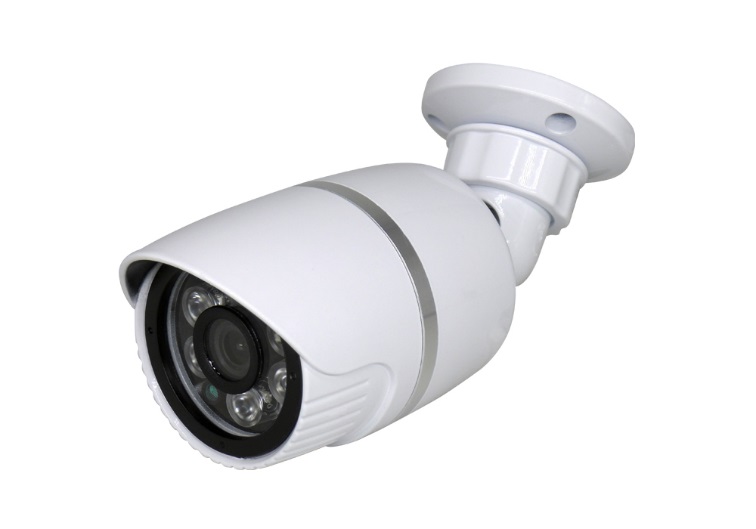 მუნიციპალიტეტის ტერიტორიაზე განხორციელდა 35 და იგეგმება 8 ერთეული გარეხედვის კამერის მონტაჟი
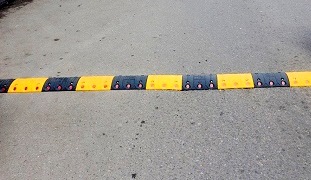 იგეგმება

მუნიციპალიტეტის ტერიტორიაზე არსებული საგანმანათლებლო დაწესებულებებთან სიჩქარის შემზღუდავი ბარიერების მოწყობა

34 550 ლარი
განათლების, კულტურის, სპორტისა და ახალგაზრდულ საქმეთა სამსახური
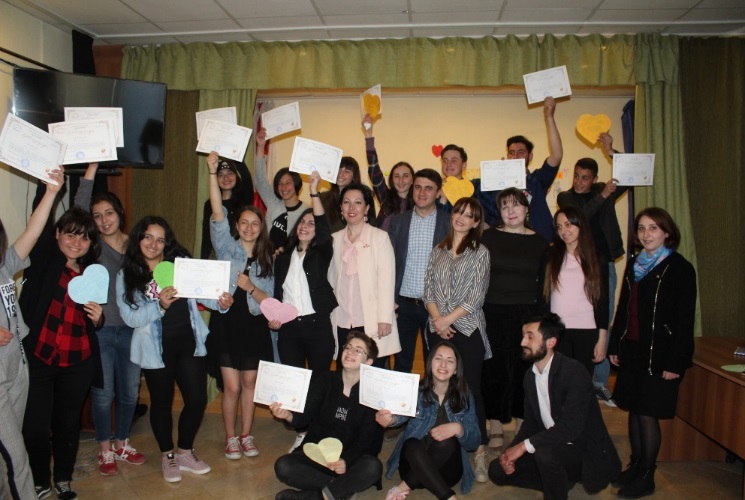 განათლების ხელშეწყობისა და თანადაფინანსების პროგრამა
 
7 პროექტი
23 000 ლარი
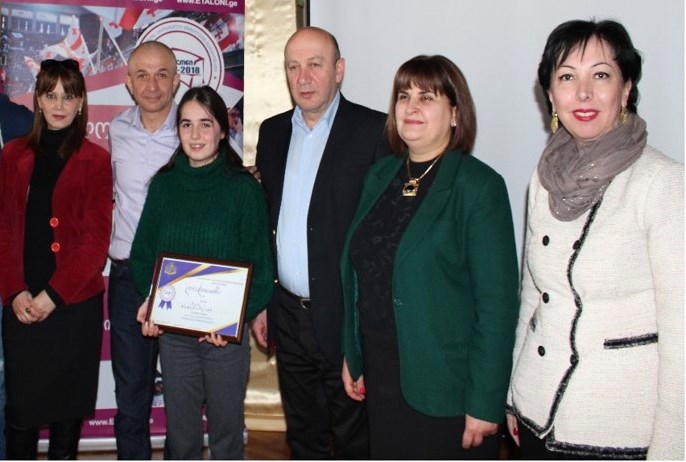 „ეტალონი“
წარმატების სტრატეგია
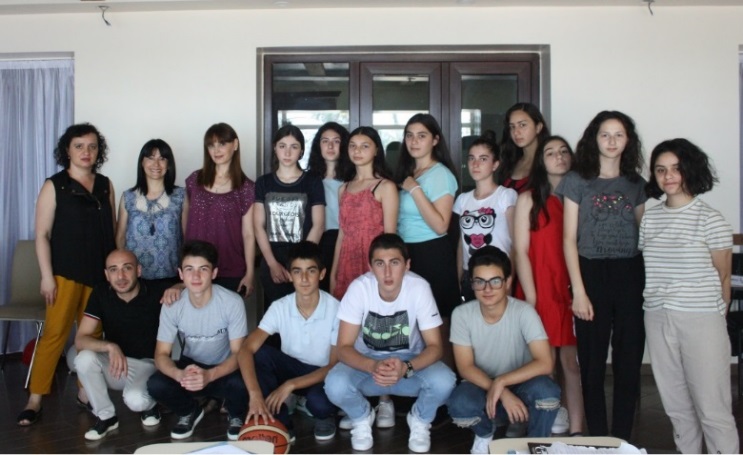 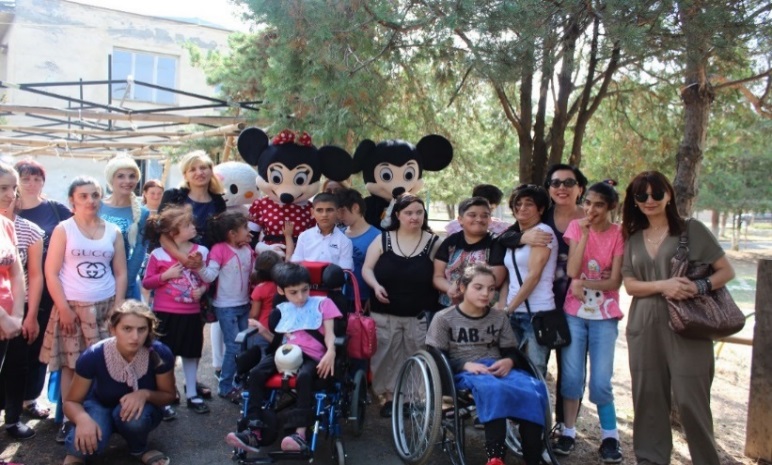 „ზაფხულის ბანაკი“
„ზამთრის ბანაკი“
ერთმანეთის მხარდამხარ
500 ლარი  ფულადი ჯილდო სტუდენტებს
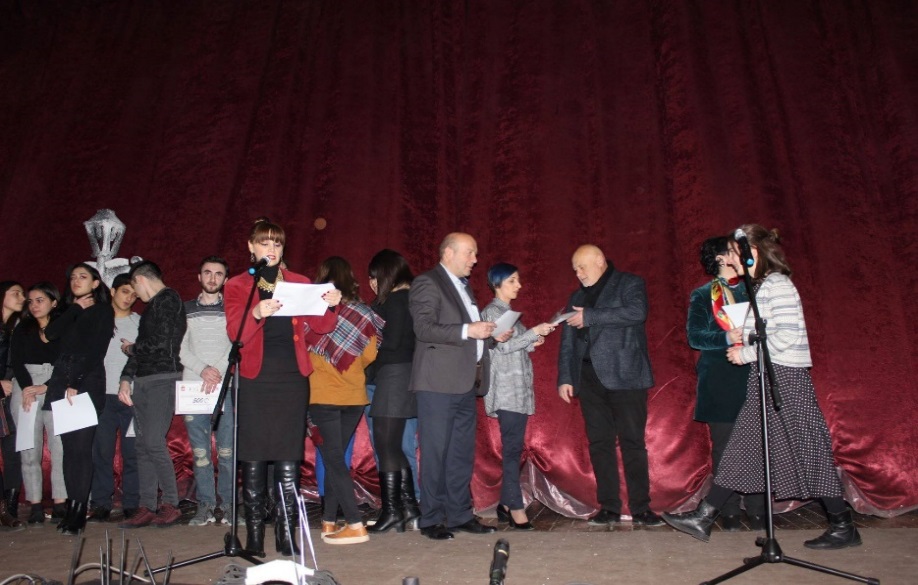 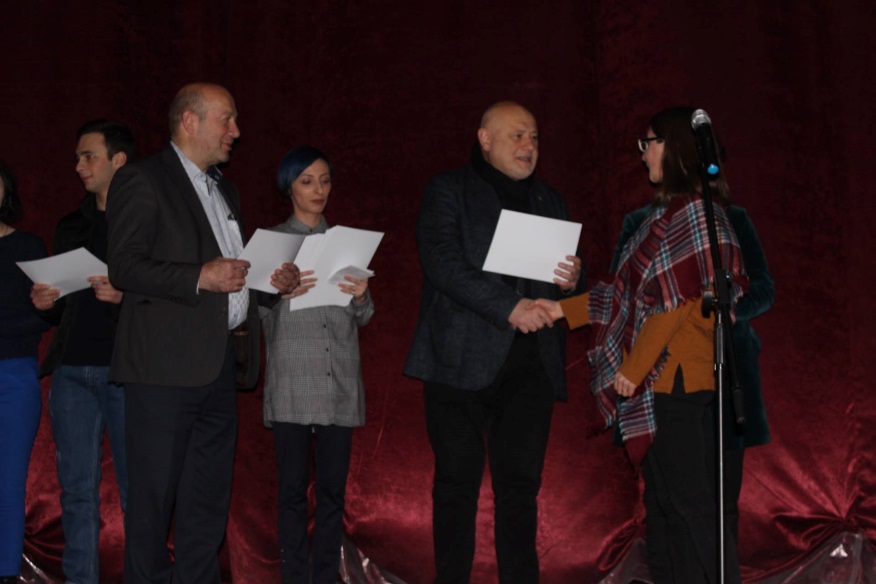 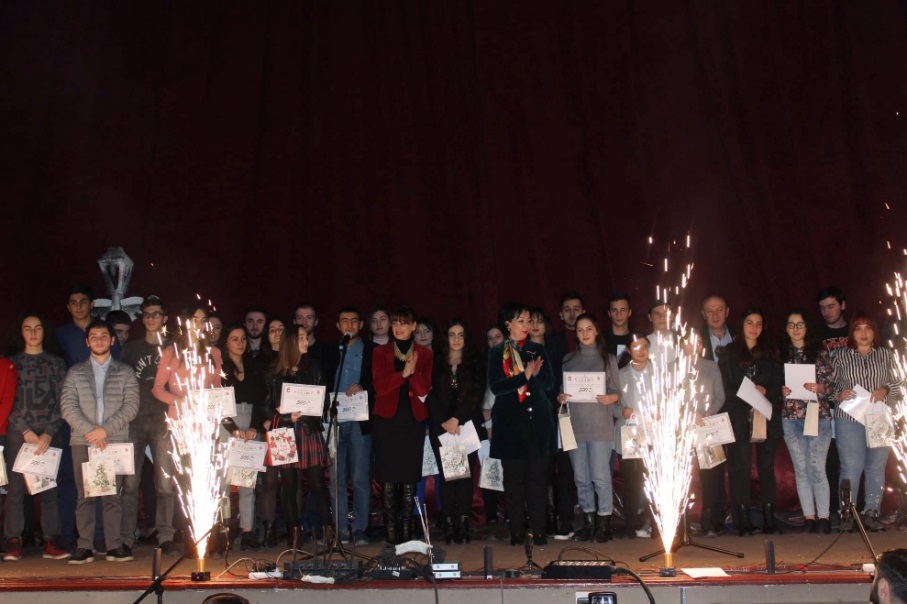 100% - იანი გრანტის მქონე სტუდენტებს სიგელები და ფულადი საჩუქარი -  500 ლარი გადაეცათ
მომავალ წელს 70% -იანი გრანტის მქონე სტუდენტებიც
      მიიღებენ  ფულად ჯილდოს
62 საბავშვო ბაღი
6000-ზე მეტი აღსაზრდელი
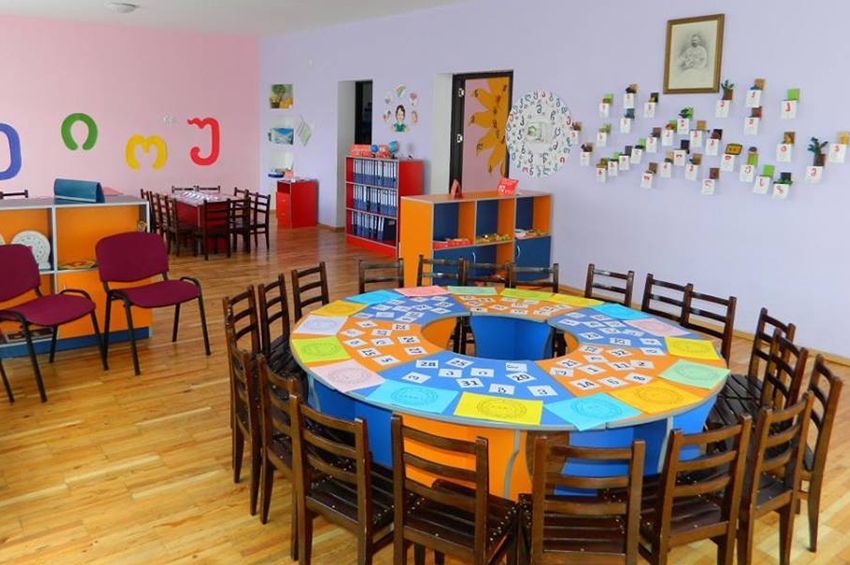 2019 წელს სააღმზრდელო დაწესებულებების თანამშრომლებს გაეზრდებათ ხელფასები
ფხვენისში, ქვემო ხვითსა და ტინისხიდში გაიხსნა ახალი საბავშვო ბაგა - ბაღები
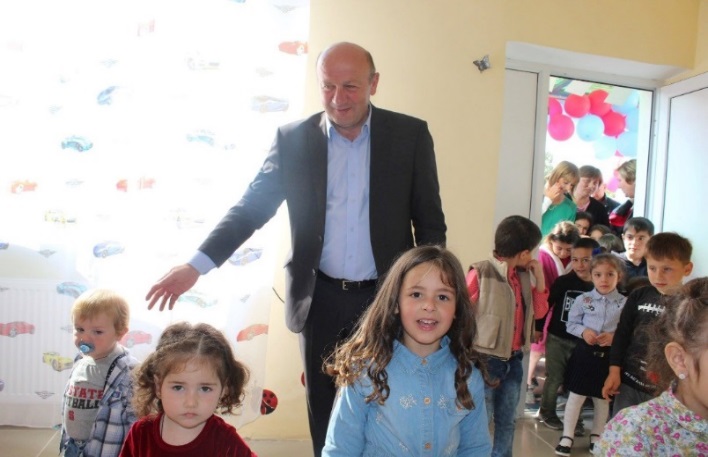 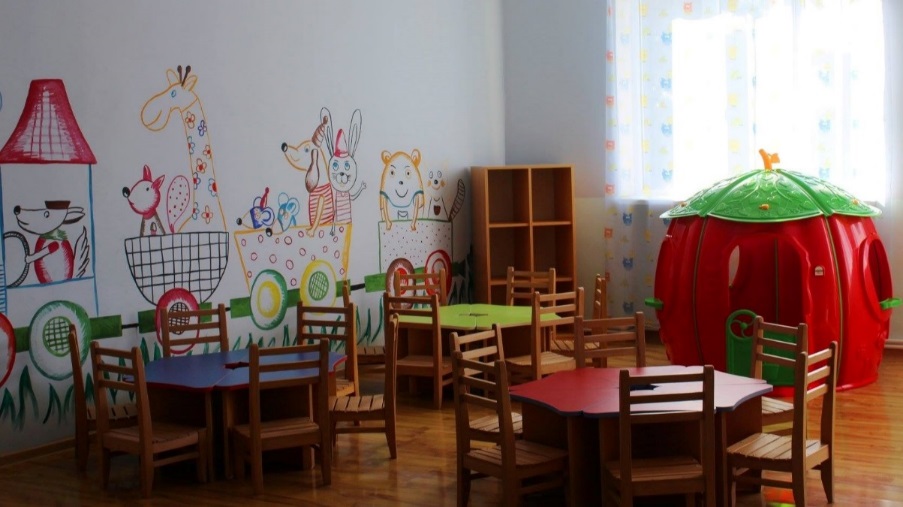 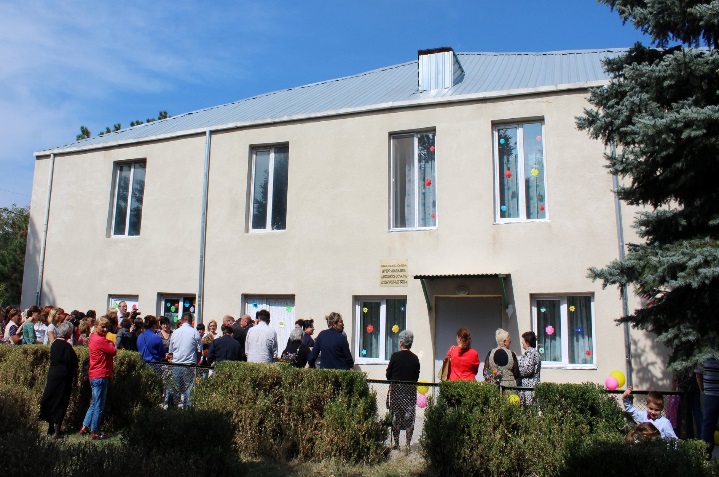 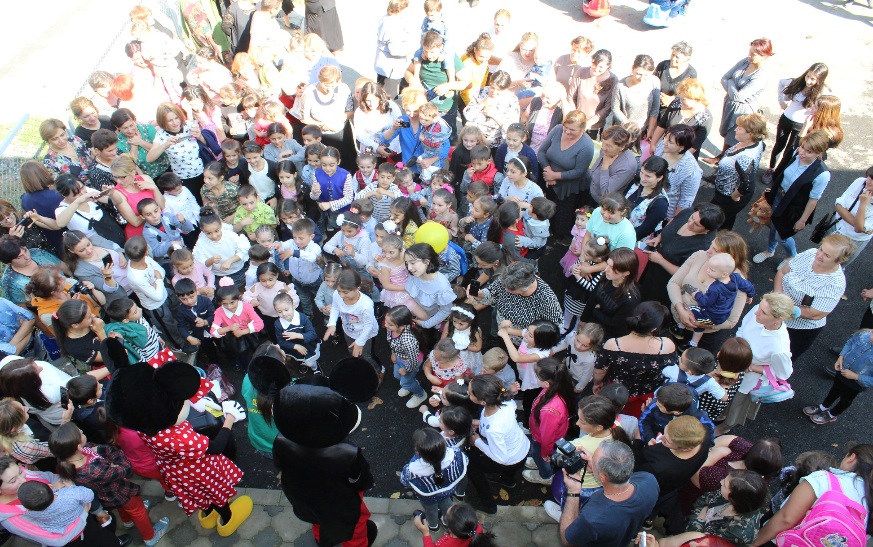 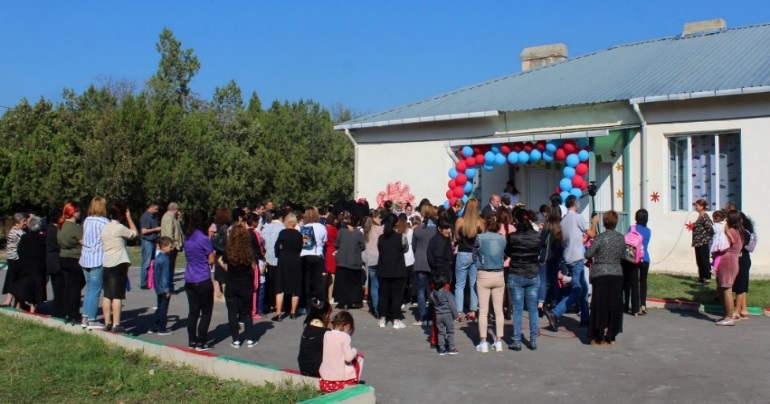 ზერტსა და მეჯვრისხევში ბაღებმა დროებით ფუნქციონირება ალტერნატიულ ფართში გააგრძელეს
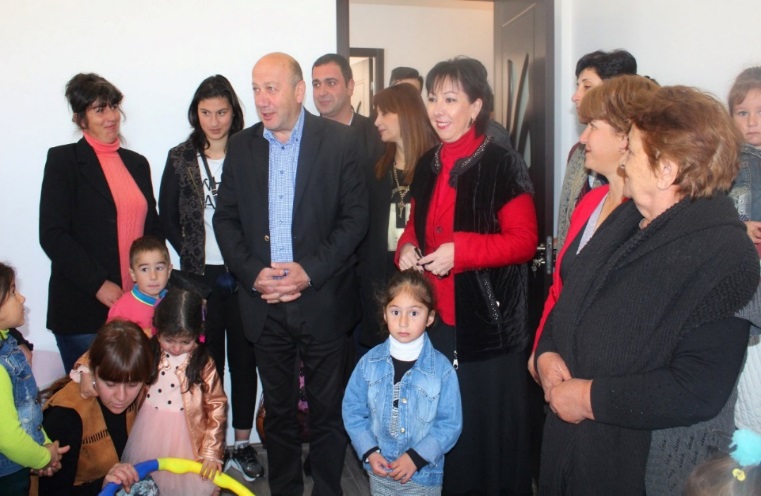 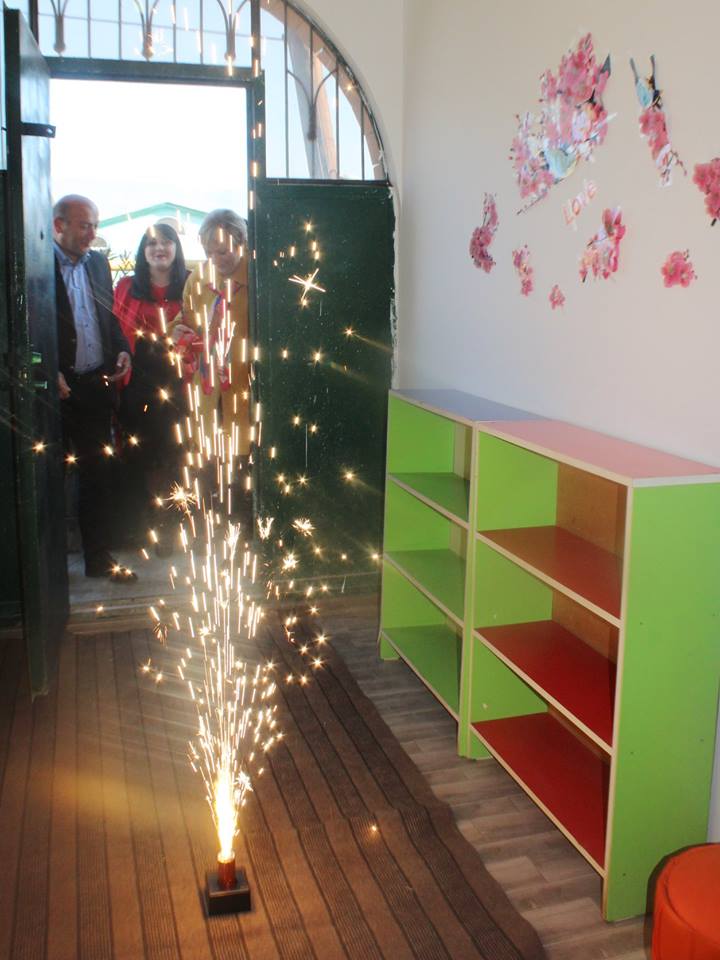 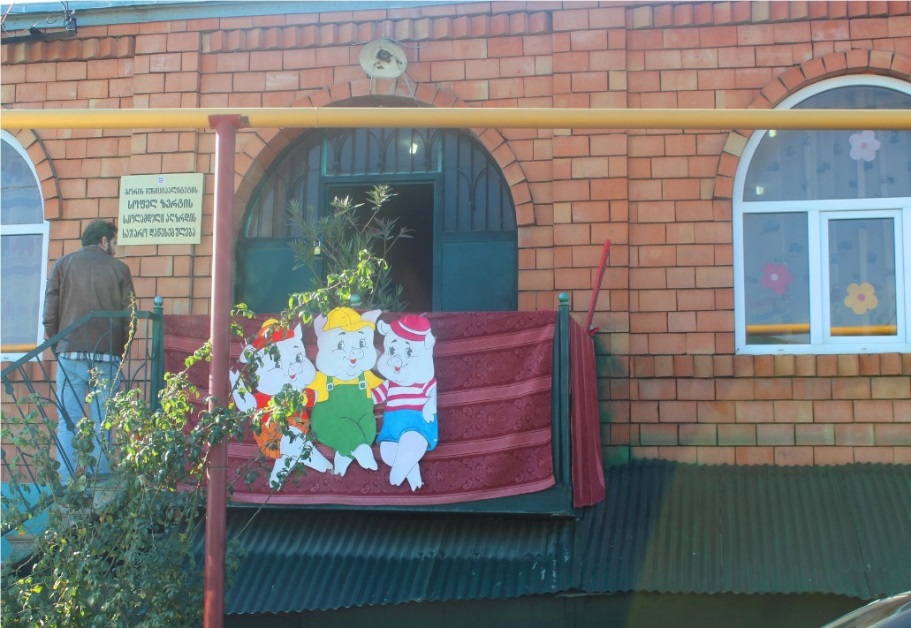 კულტურული ღონისძიებების თანადაფინანსების პროგრამა

14 პროექტი
132 501 ლარი
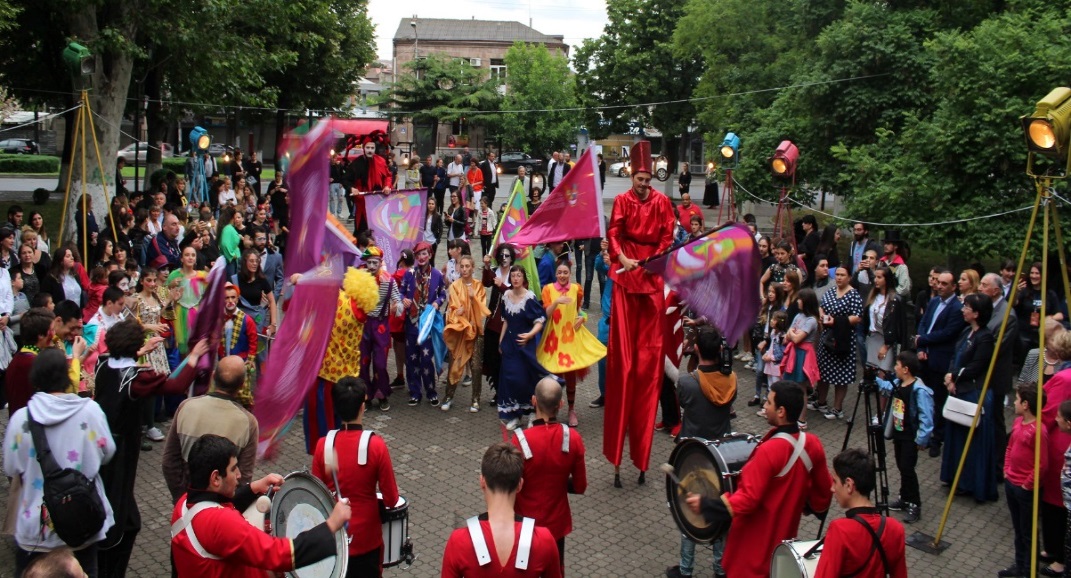 კომედიის ფესტივალი 2018
შშმ პირებისთვის ტიხრული მინანქრის შემსწავლელი კლასი
ტატულაშვილის სკოლა-სახელოსნო
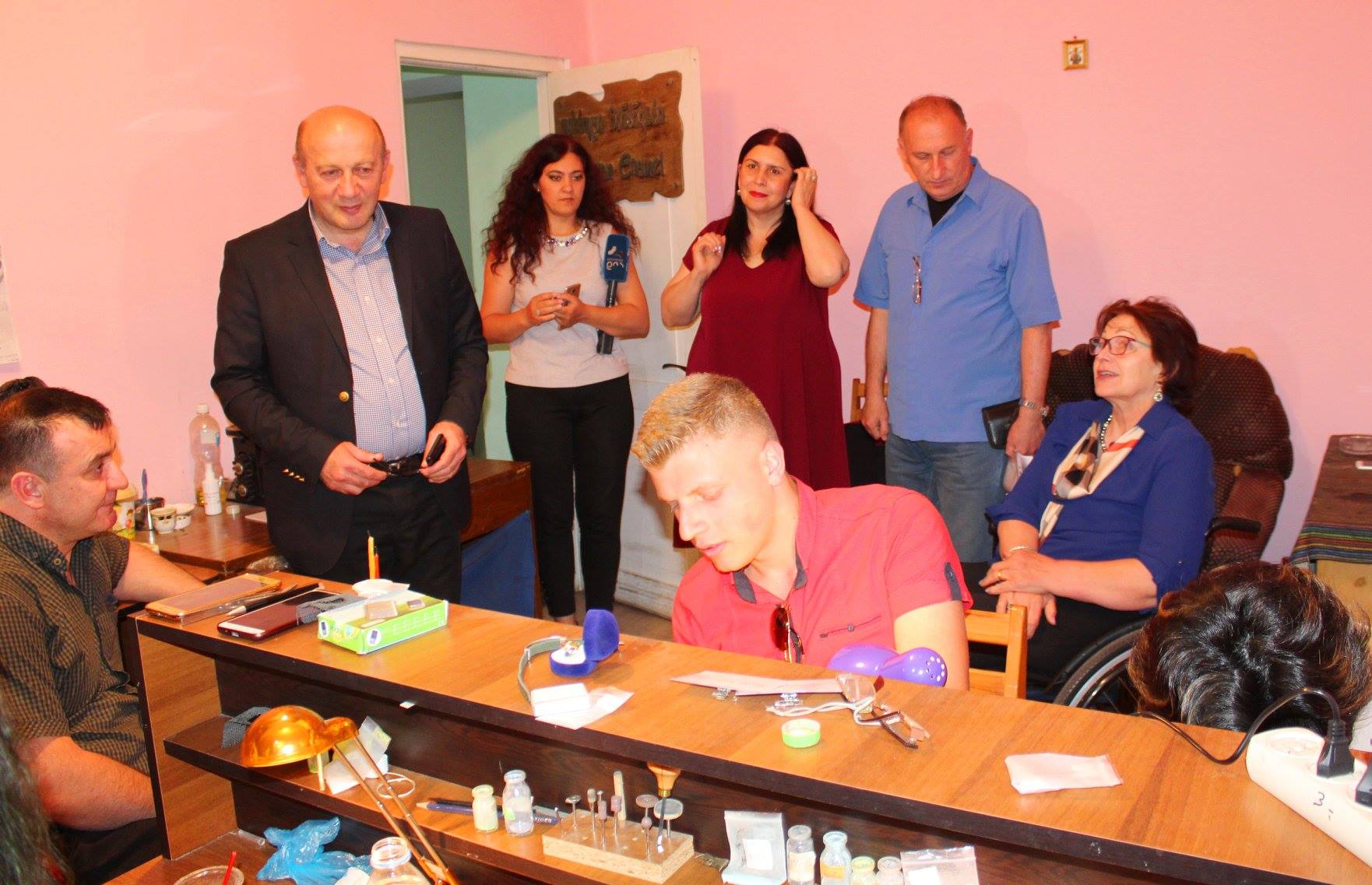 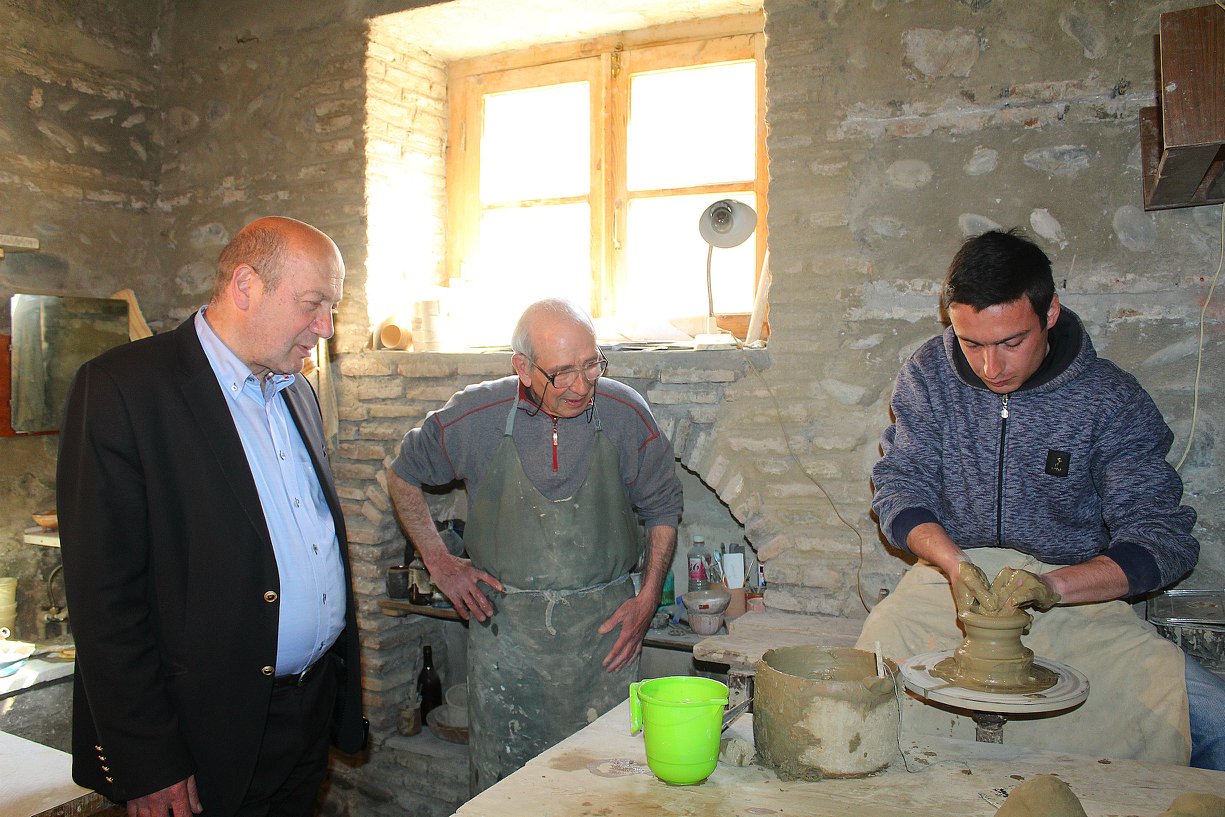 26 მაისი გორში
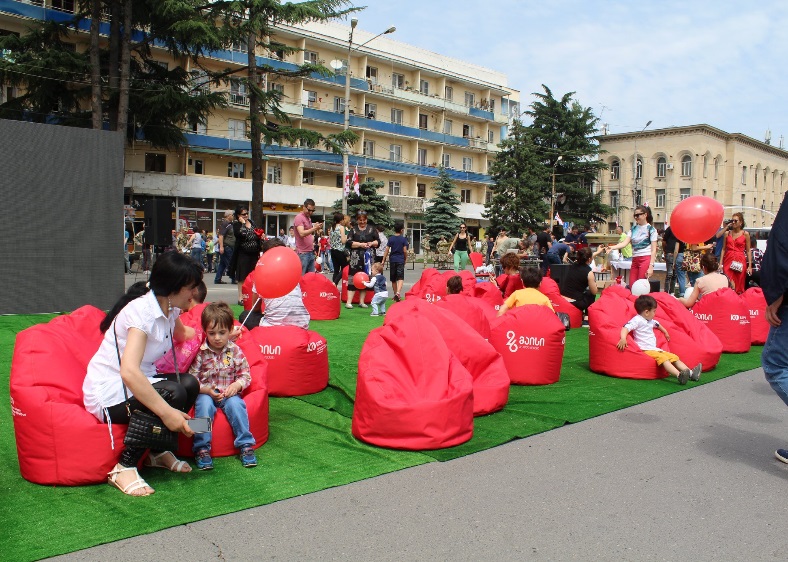 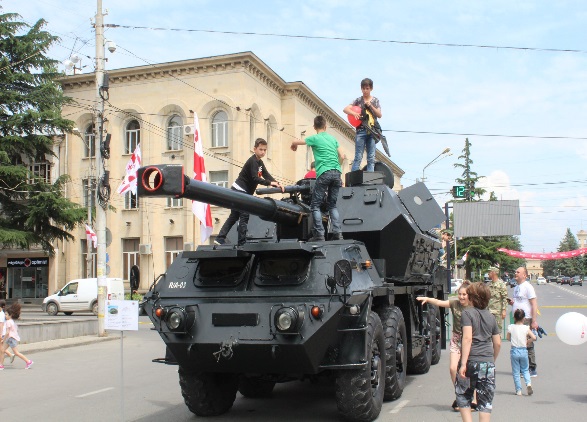 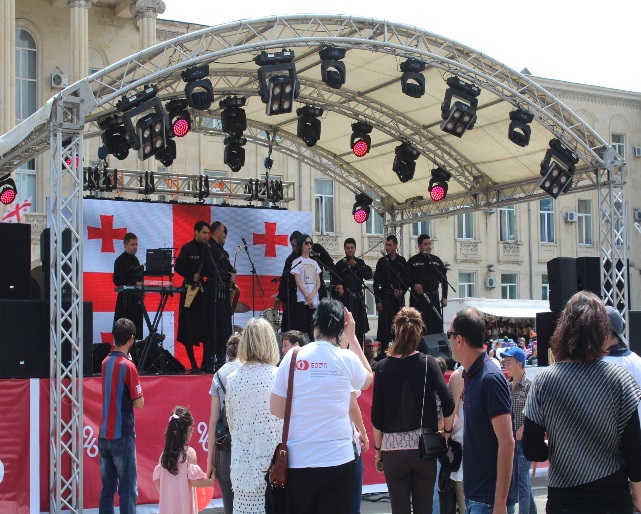 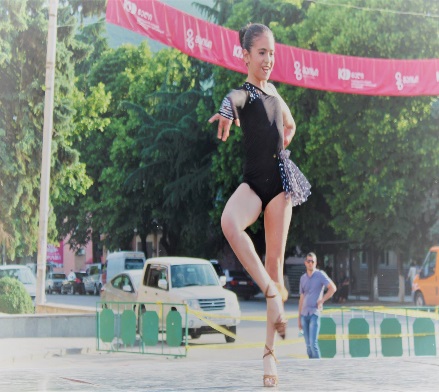 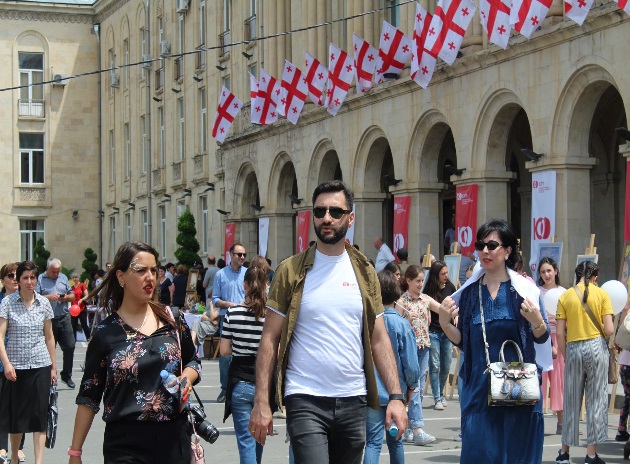 ერეკლეს აბანო
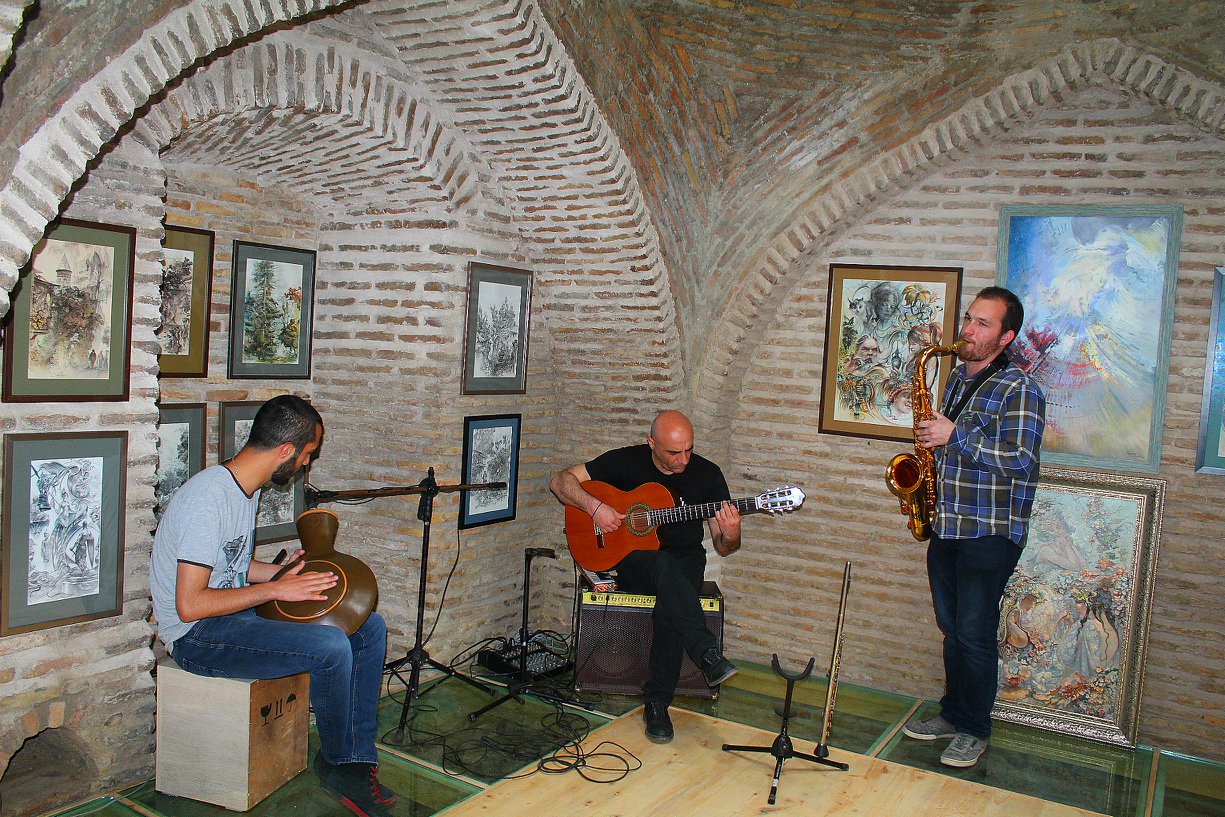 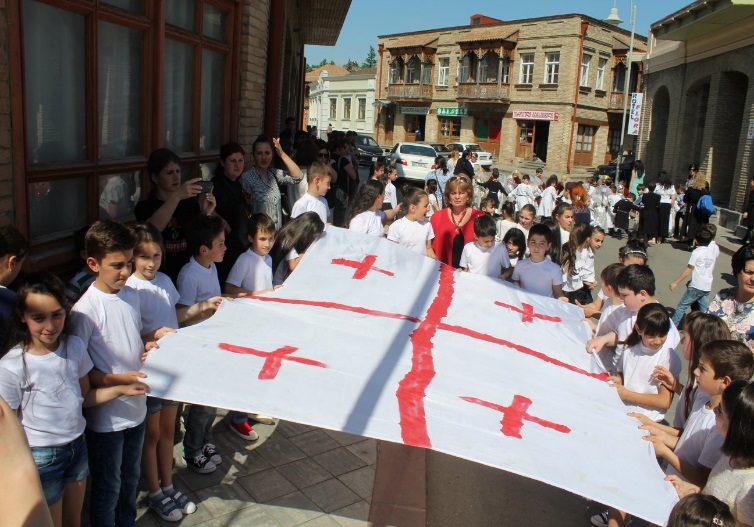 1 ივნისი
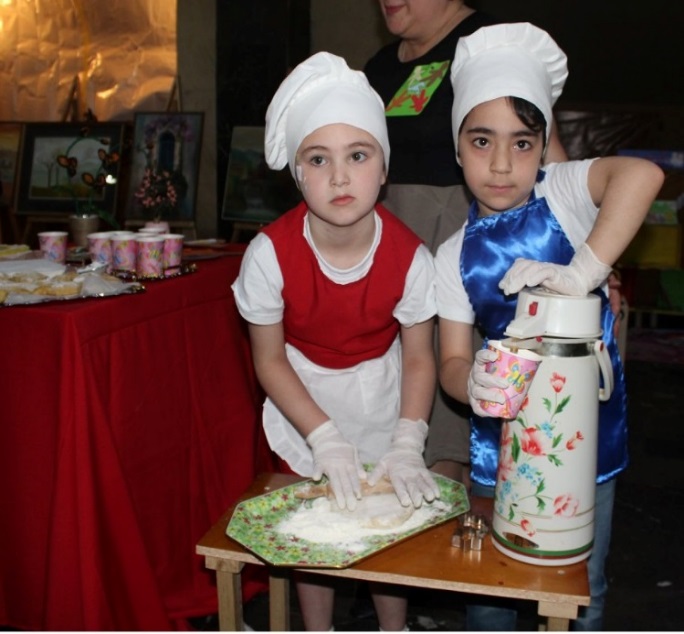 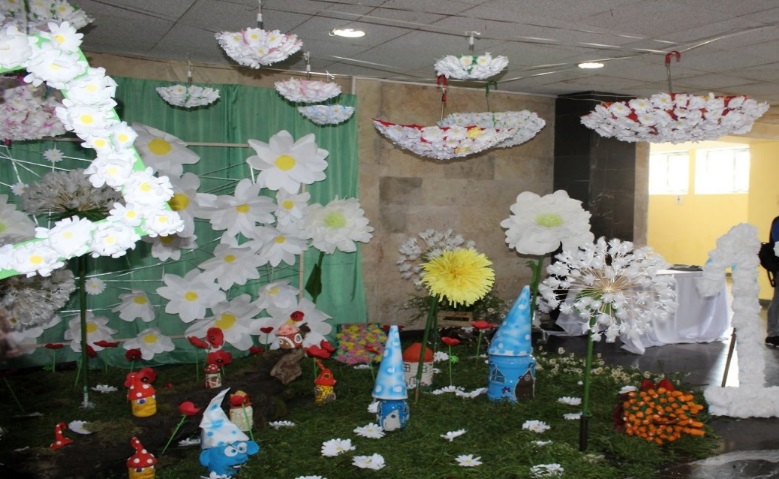 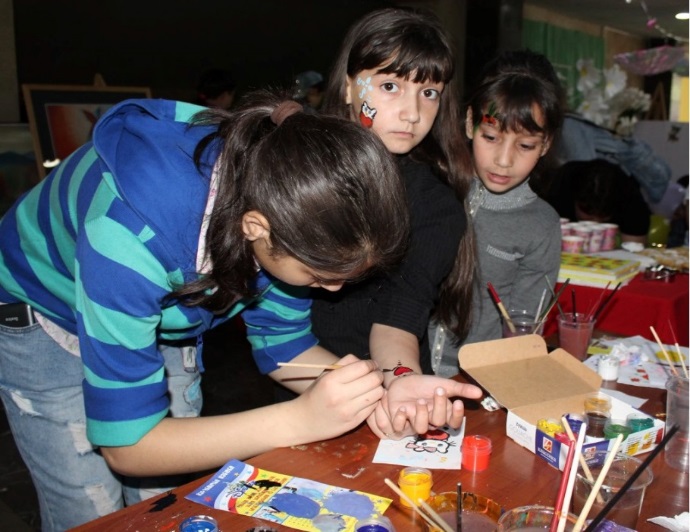 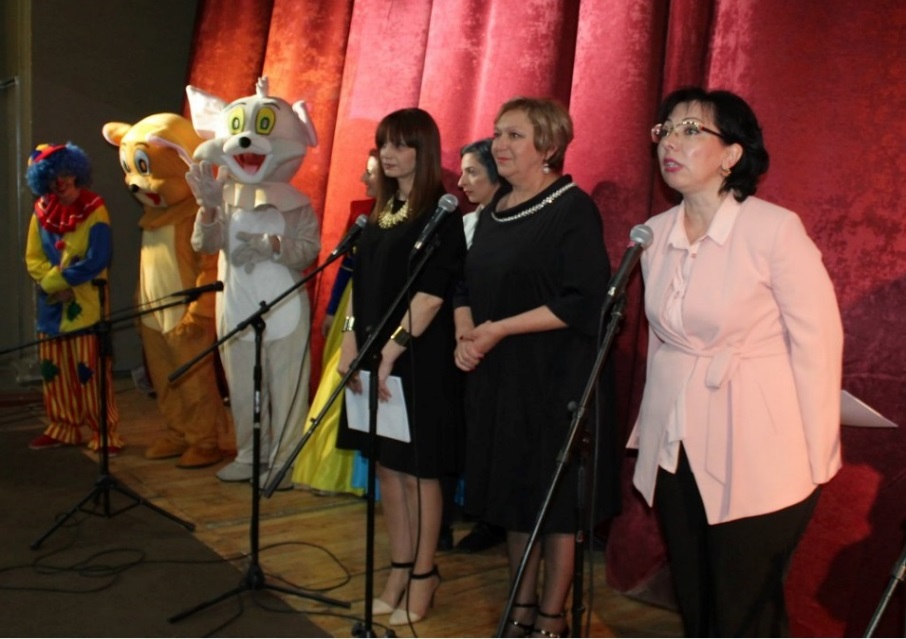 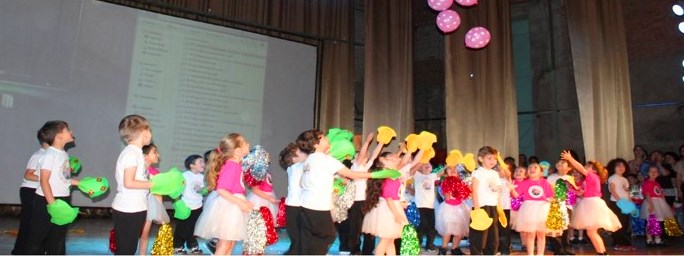 გორის დღე 2018
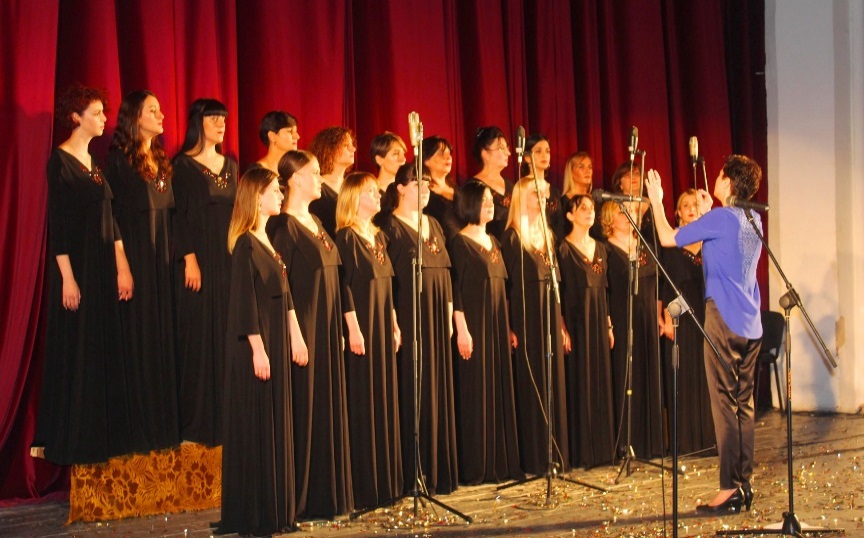 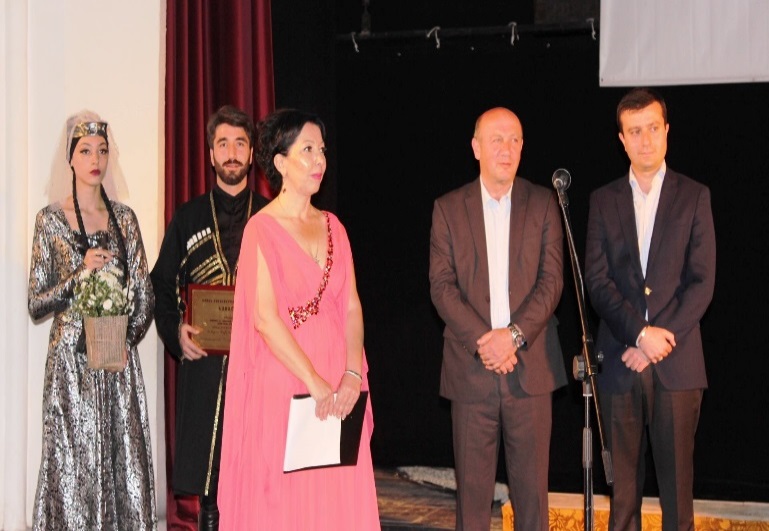 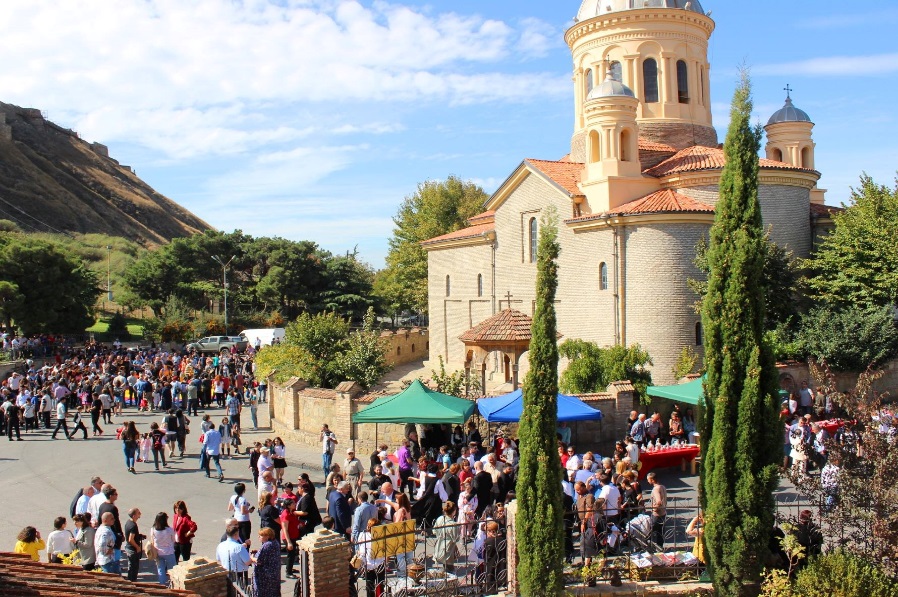 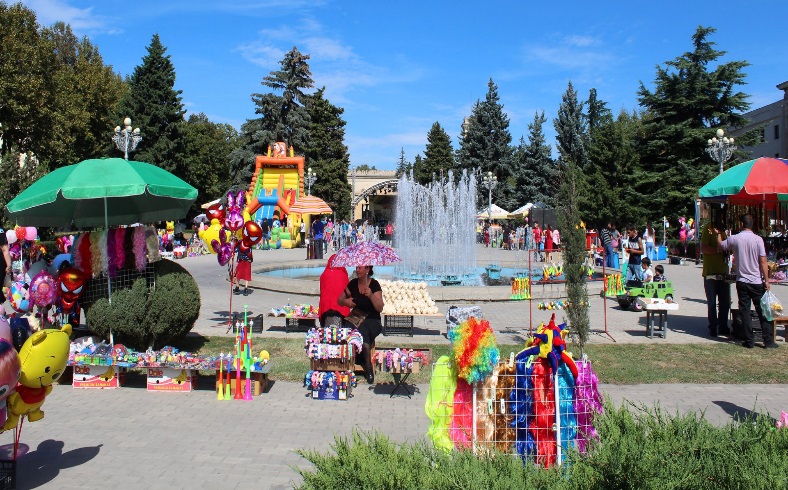 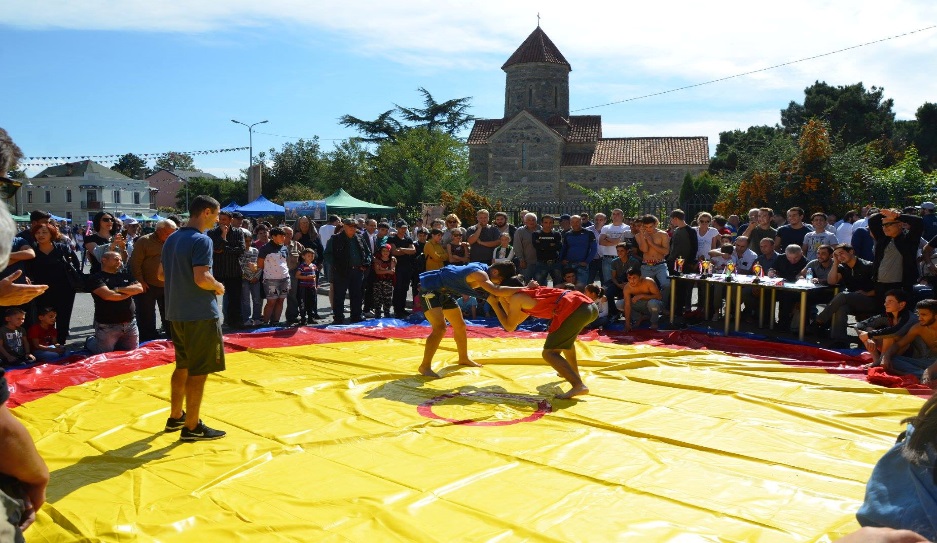 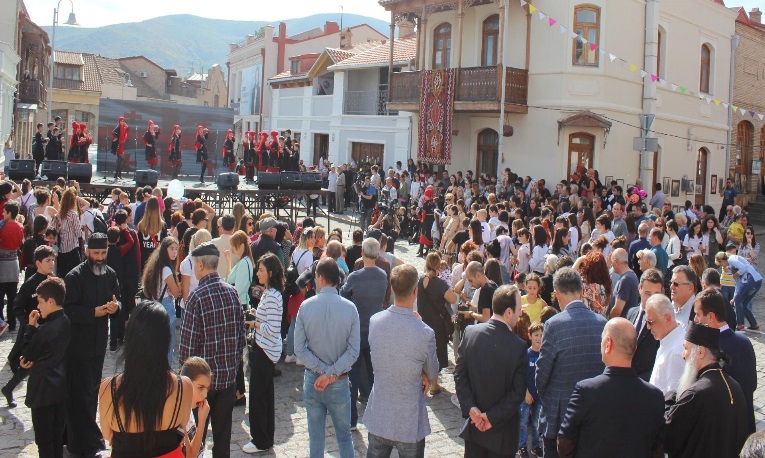 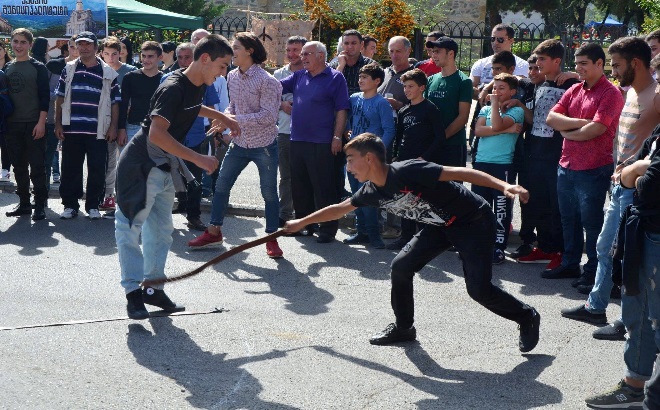 იაკობ გოგებაშვილის დაბადებიდან 178 წლის იუბილე სხვადასხვა ღონისძიებებით აღინიშნა
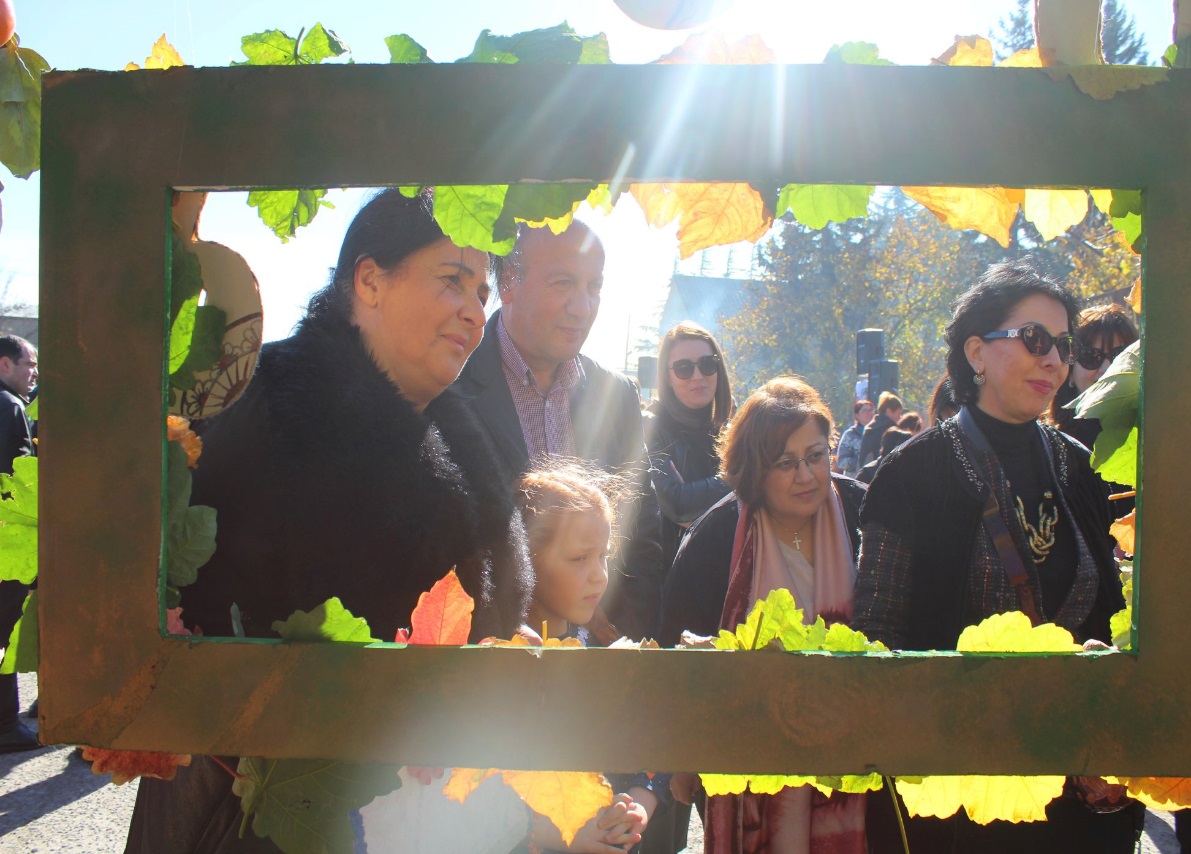 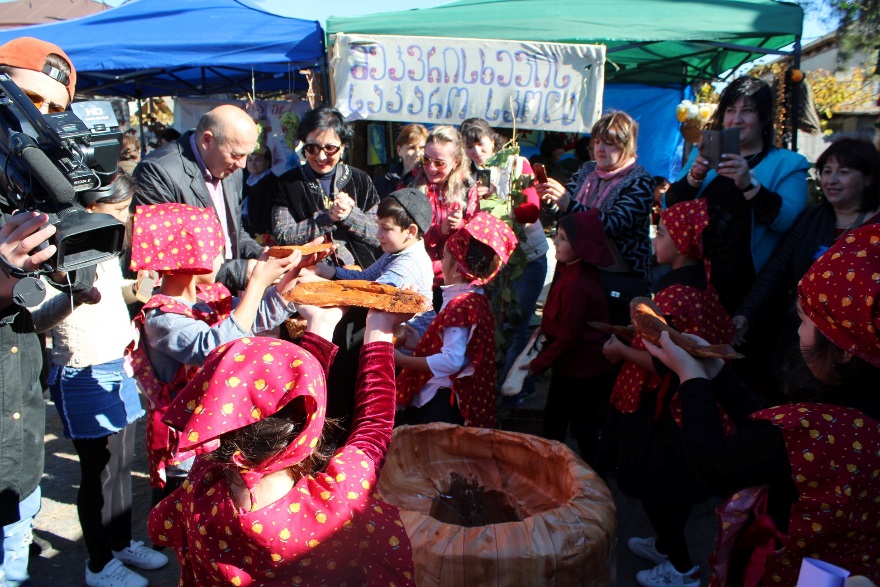 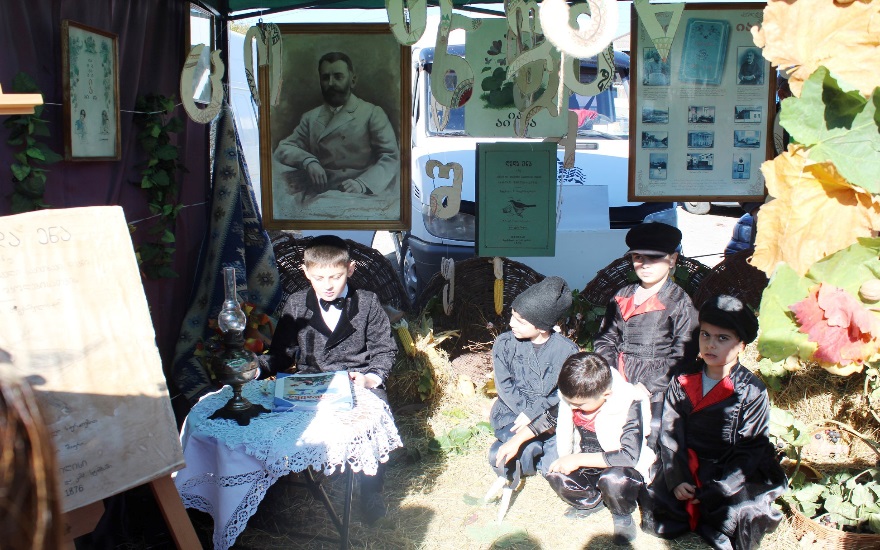 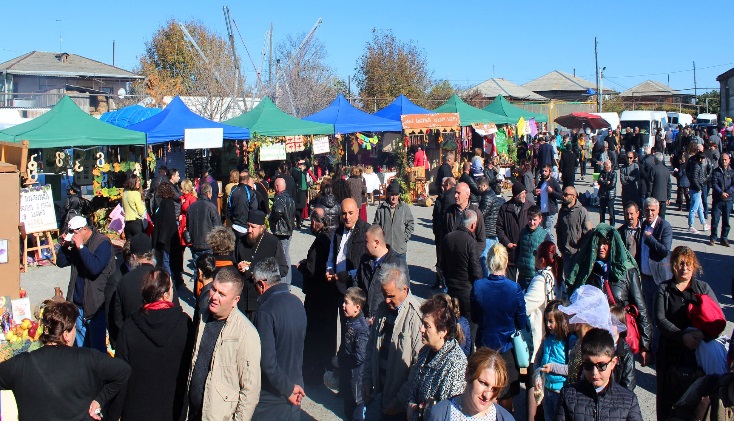 მასწავლებლების პროფესიული დღე
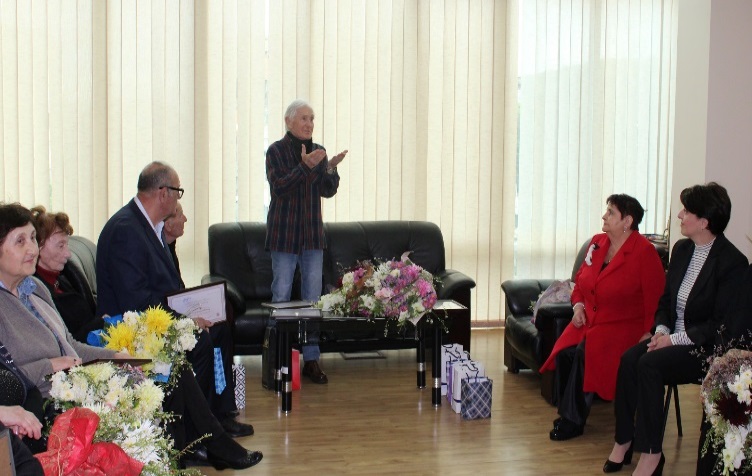 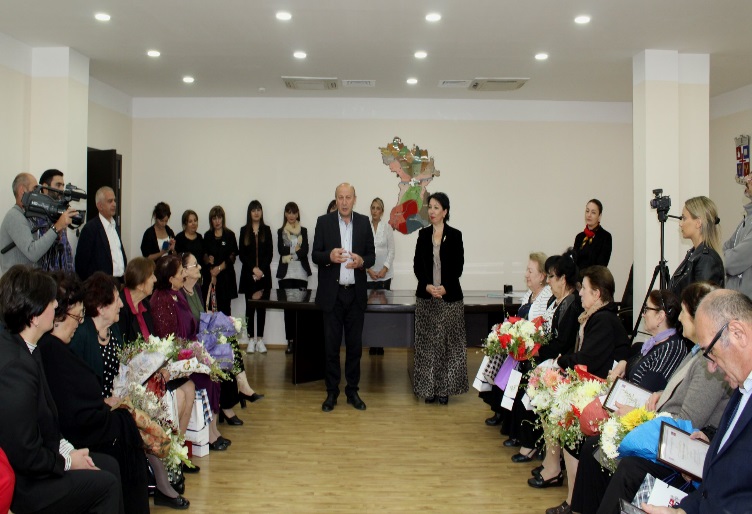 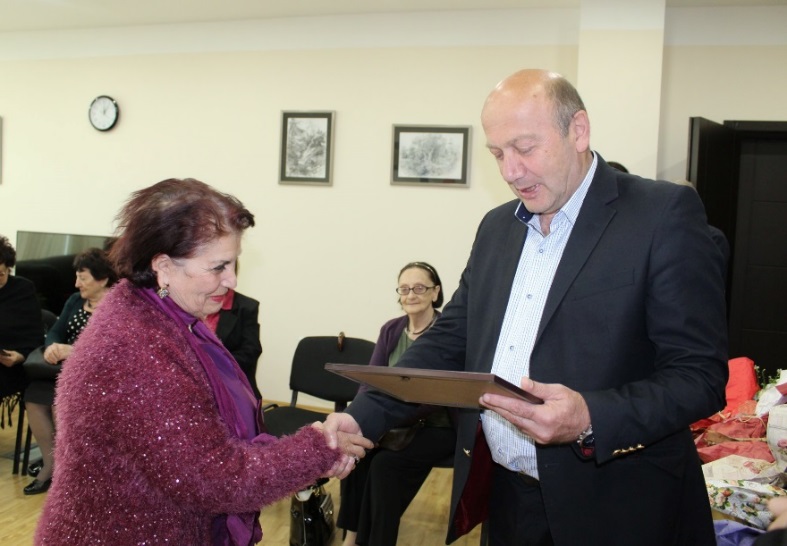 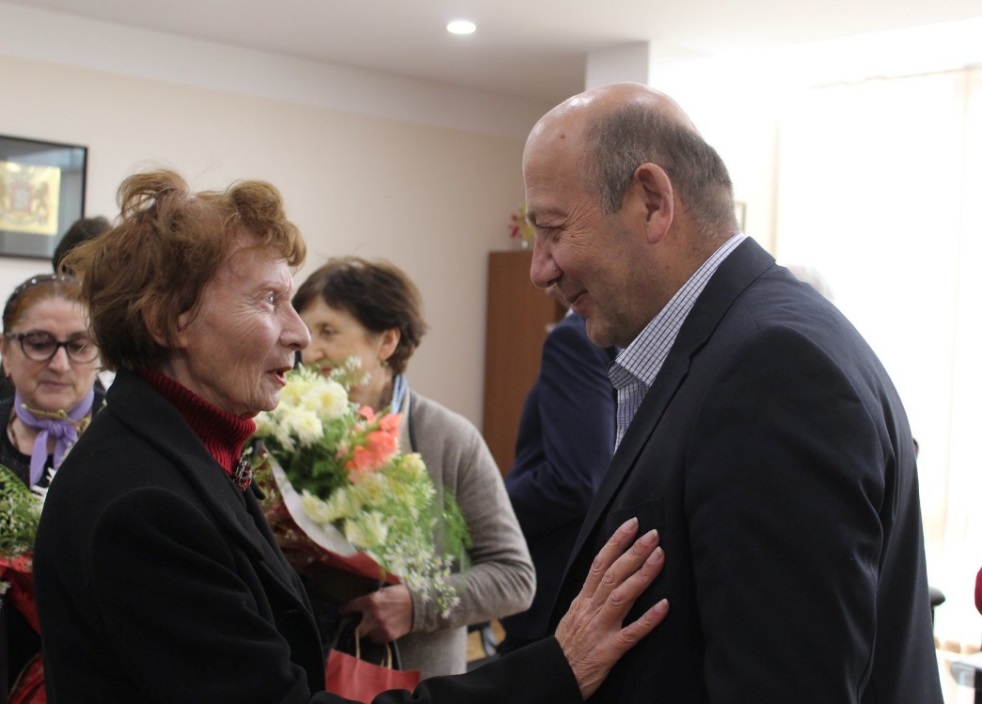 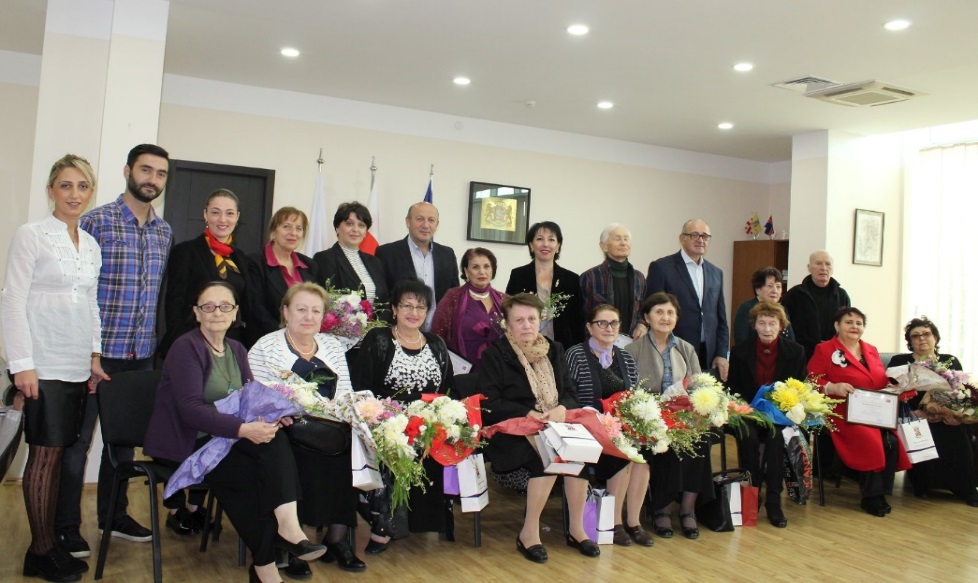 ტურიზმი
კულტურისა და ტურზმის ხელშეწყობის სააგენტოს ტურიზმის განყოფილების ახალი ინიციატივის ფარგლებში, ჩამოყალიბდა „მოლაშქრეთა კლუბი“ და „ ჯიპ ტური“
სასწავლო ბანაკი „გზამკვლევი“, რომლის მიზანიც გორის მუნიციპალიტეტში ტურიზმის განვითრების ხელშეწყობაა
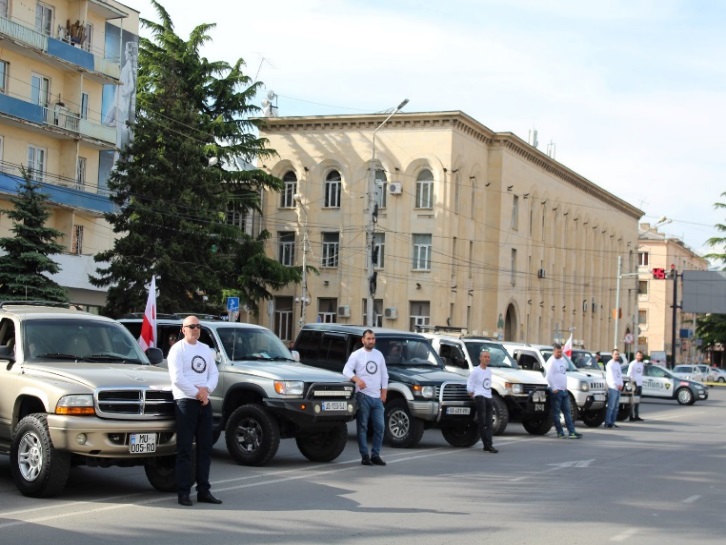 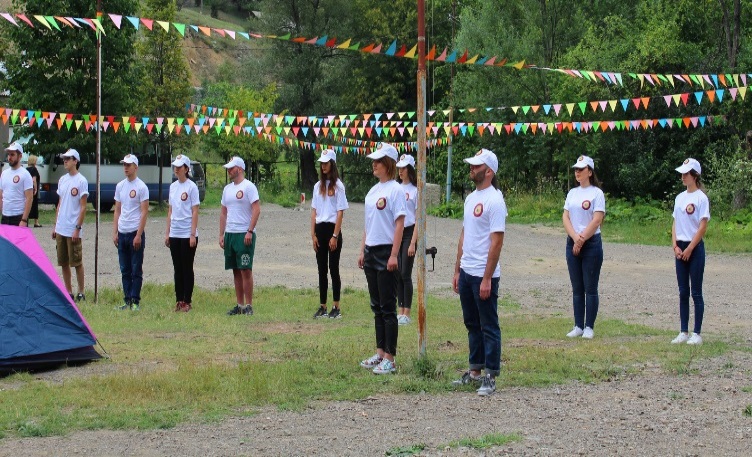 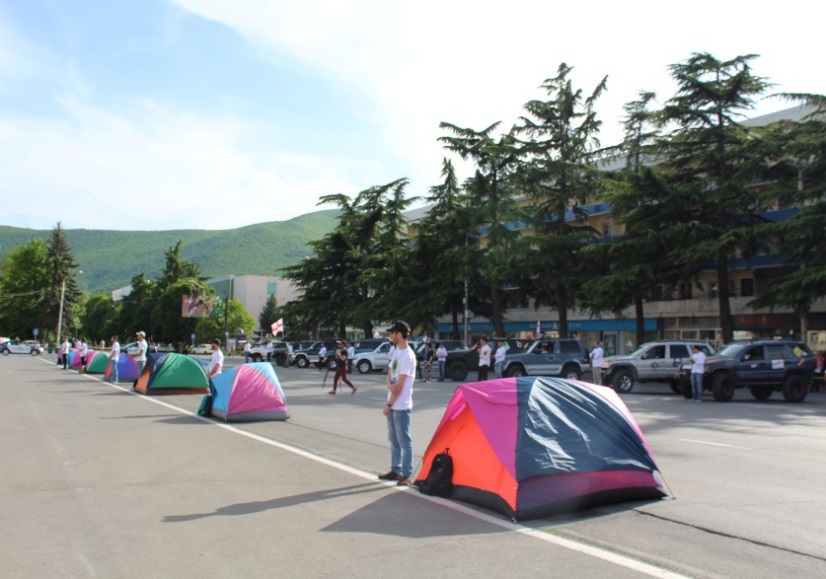 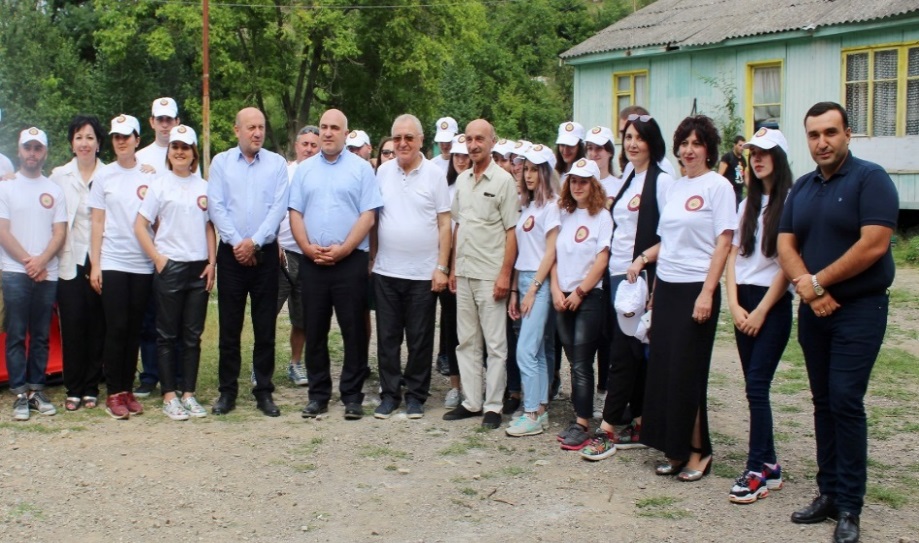 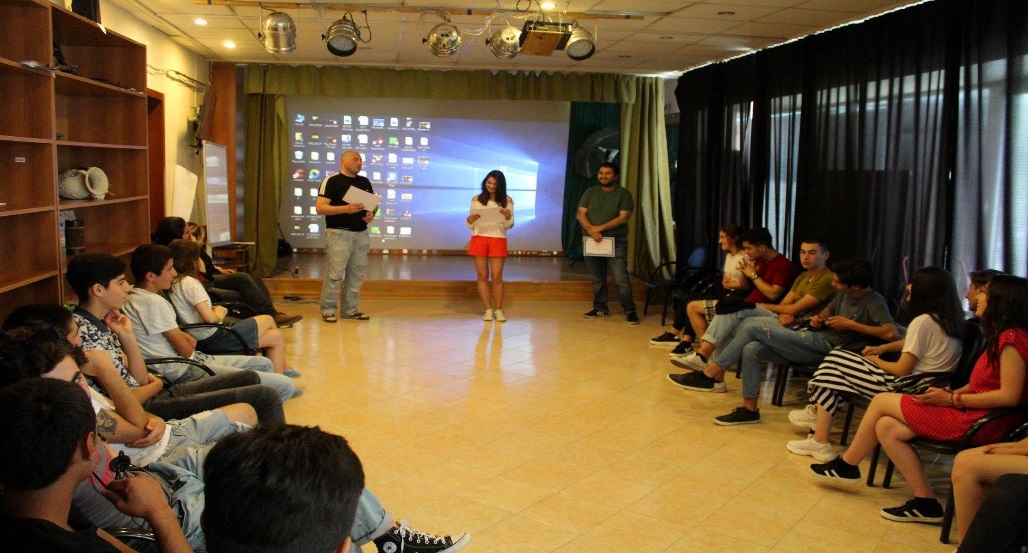 ახალგაზრდული პროექტების ხელშეწყობის პროგრამა

14 პროექტი
14 874 ლარი
სოციალური კინო
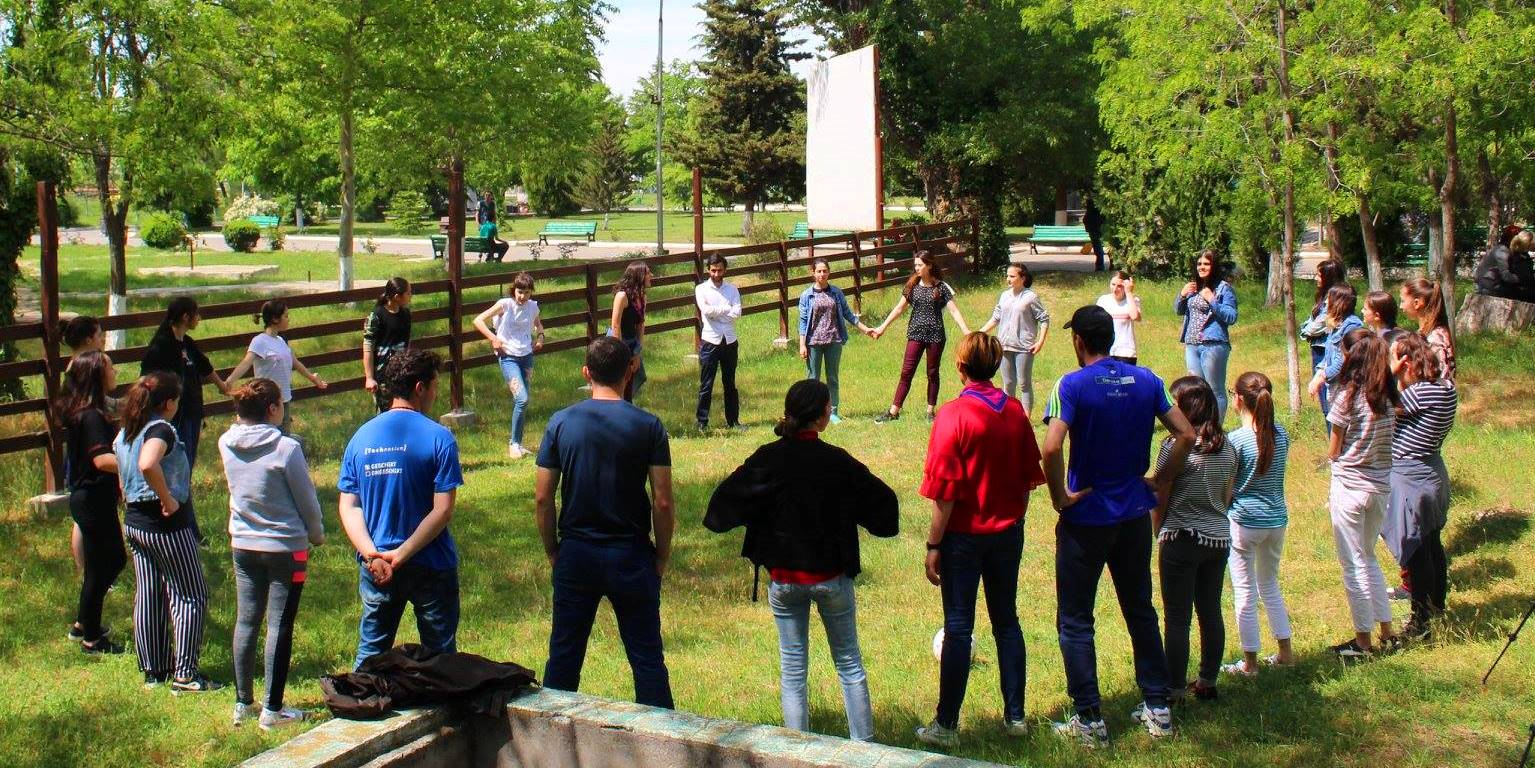 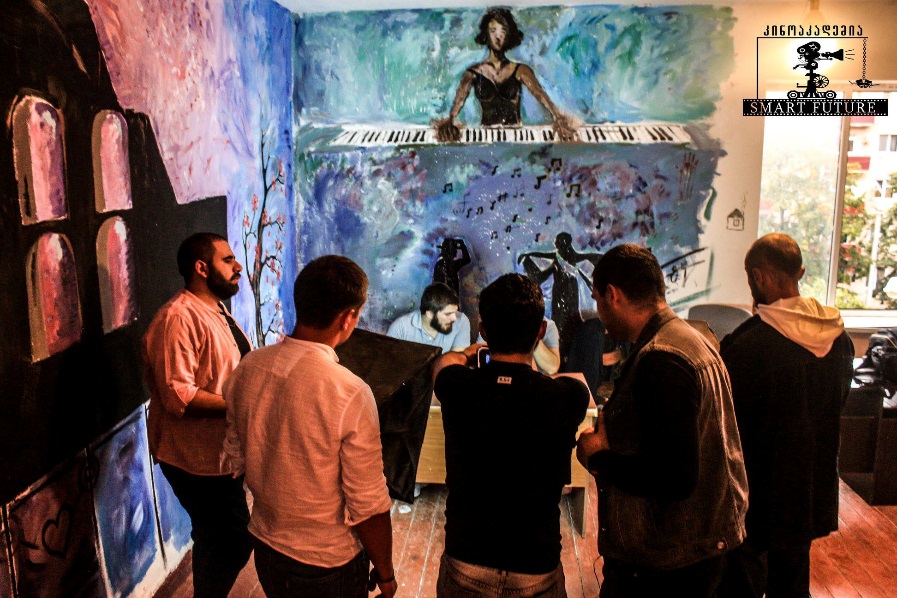 გოგონა სკაუტები
ჭკვიანი მომავალი
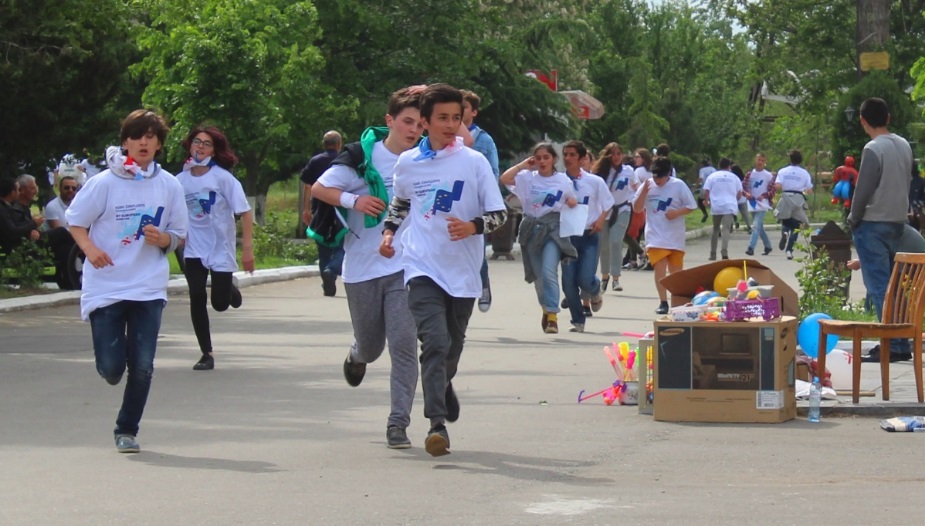 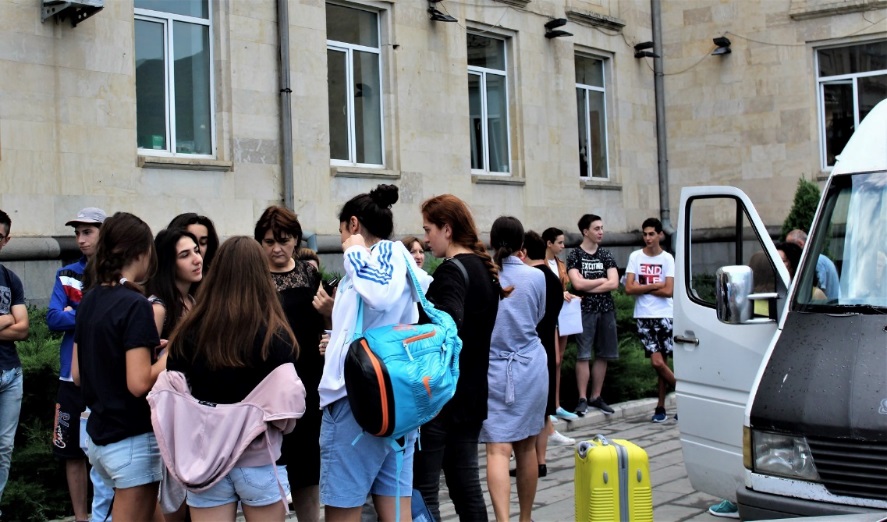 სკაუტების შეჯიბრი
ფოლადაურის სკაუტურ ბანაკში გამგზავრება
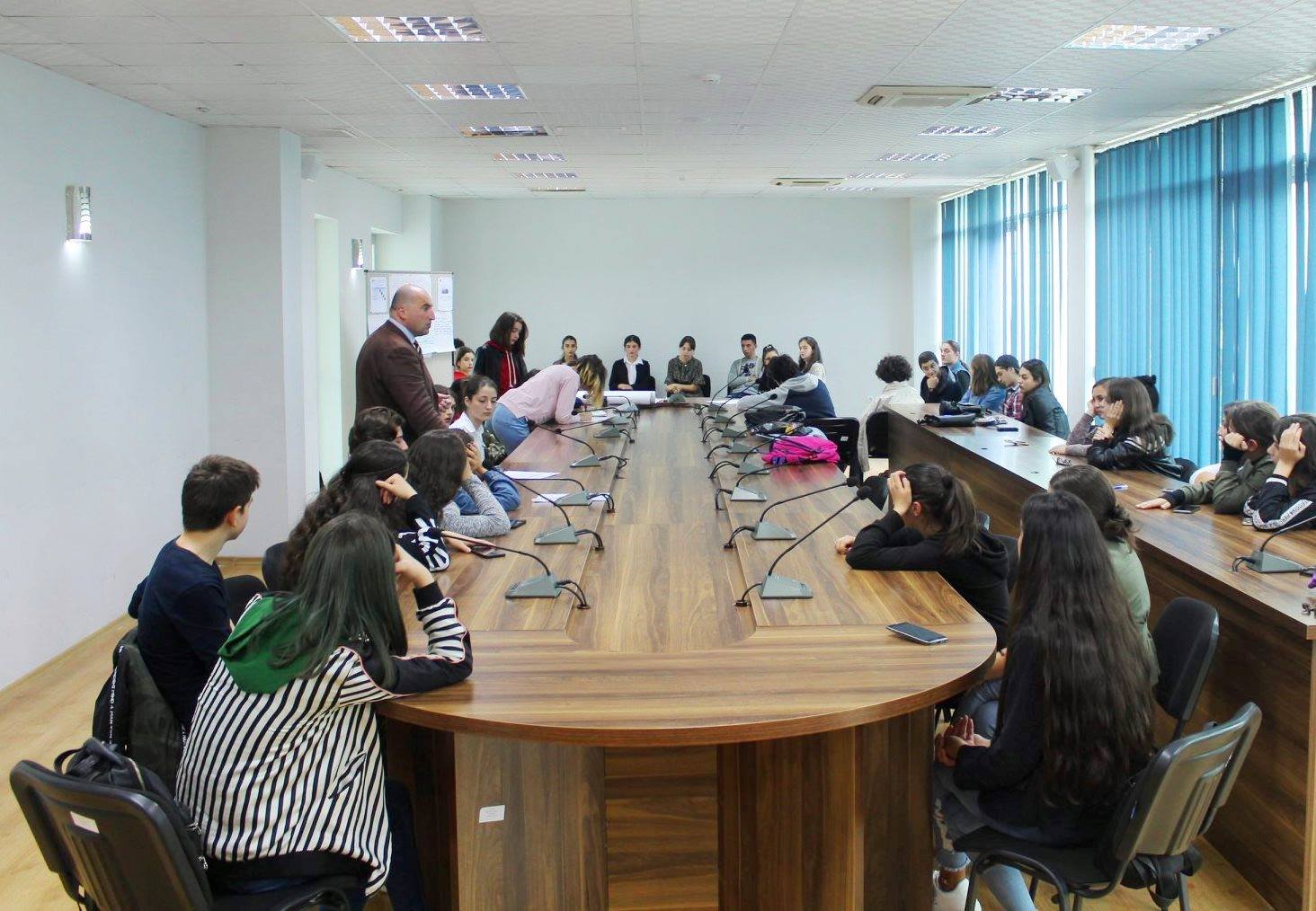 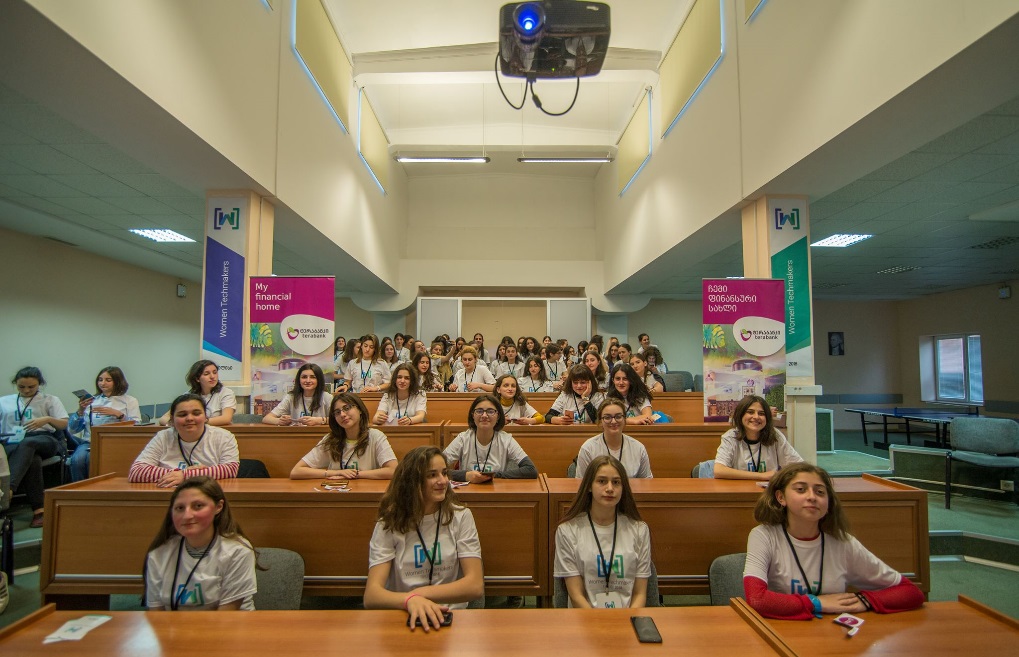 სასკოლო თვითმმართველობების განვითარების ხელშეწყობის მიზნით 6 თვიან პროგრამას ახორციელებს
პროგრამირების ბანაკი
მომზადდა ახალგაზრდული პოლიტიკის 10 წლიანი სტრატეგია
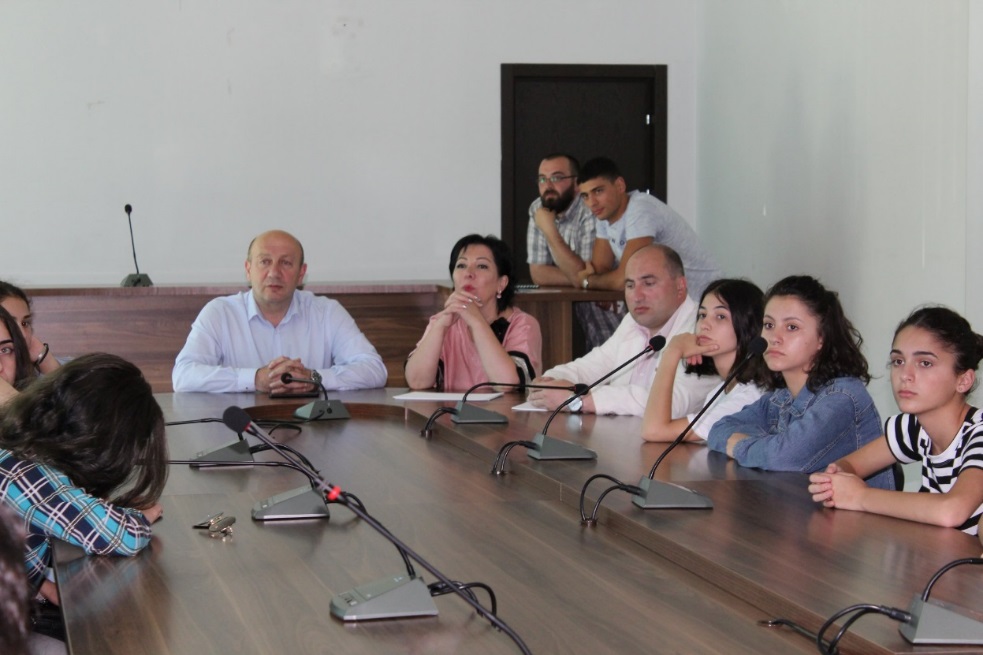 სტრატეგიის განხილვა ახალგაზრდებთან
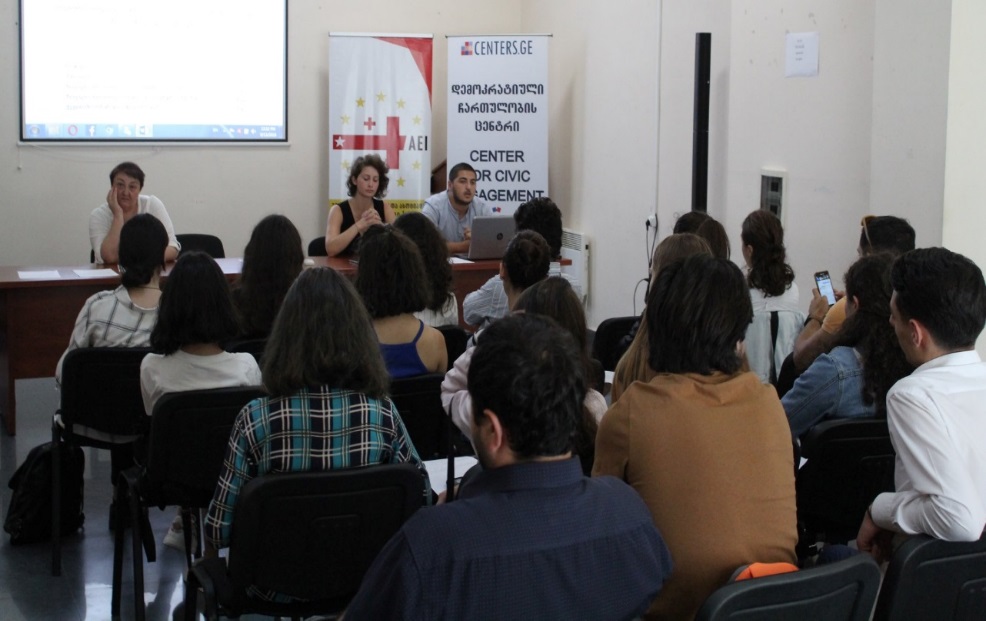 დოკუმენტი, რომლის მიზანიც 14 - დან 29 წლამდე ასაკის ახალგაზრდების განვითარებისთვის სრულფასოვანი გარემოს შექმნაა, დროში გაწერილ პროგრამებს, პროექტებსა და ღონისძიებებს მოიცავს
დოკუმენტის განხილვა საზოგადოებრივ ორგანიზაციებთან
სპორტის განვითარების ხელშეწყობის პროგრამა

6 პროექტი
18 660 ლარი
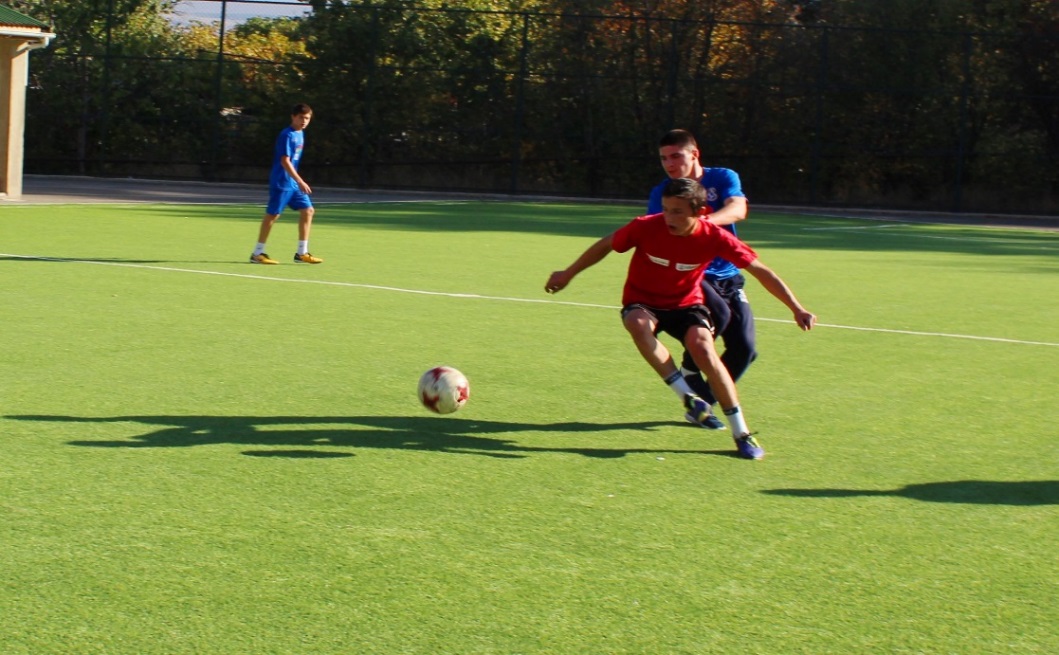 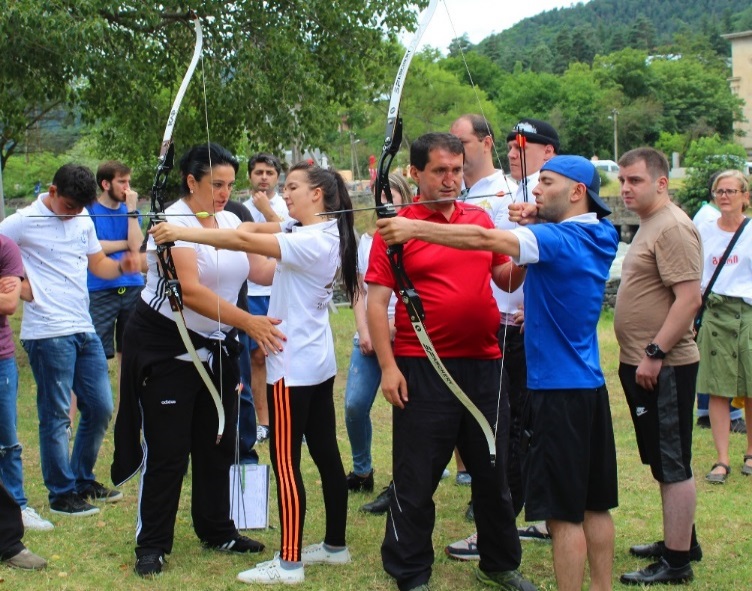 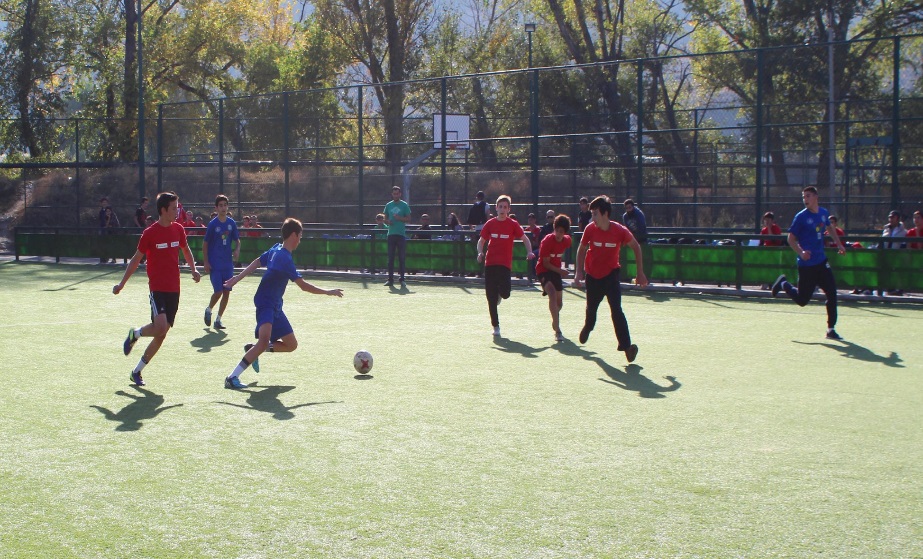 სპორტული ღონისძიებები
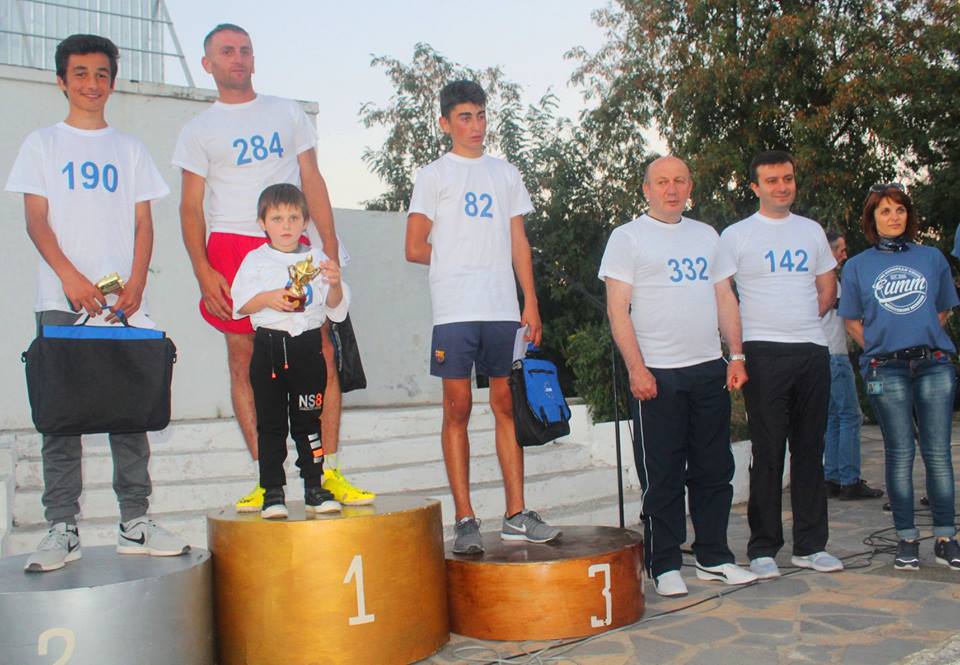 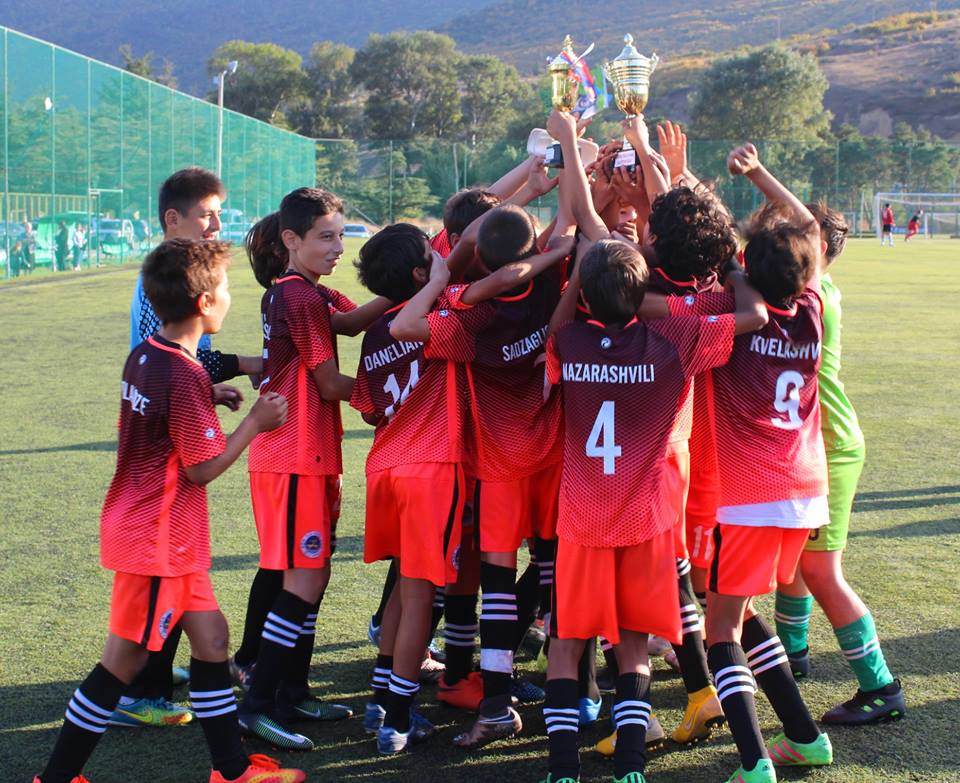 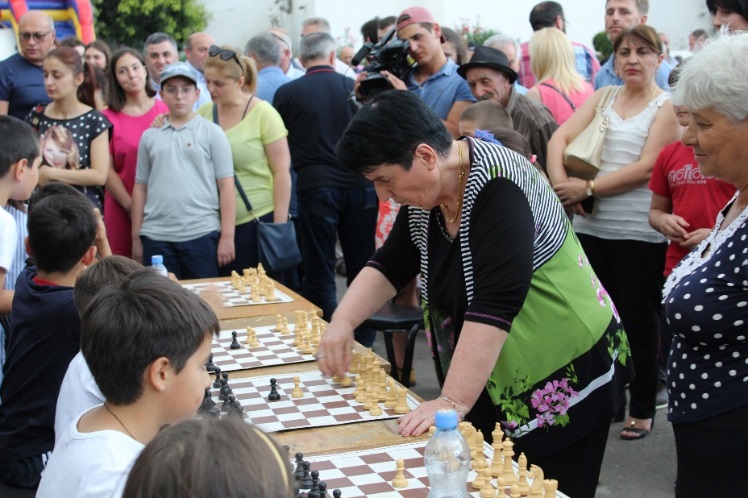 მსოფლიო ჩემპიონის გენო პეტრიაშვილის დახვედრა აეროპორტში
თენგიზ ბურჯანაძის სახელობის სტადიონმა საქართველოსა და კვიპროსის ამხანაგურ მატჩს უმასპინძლა
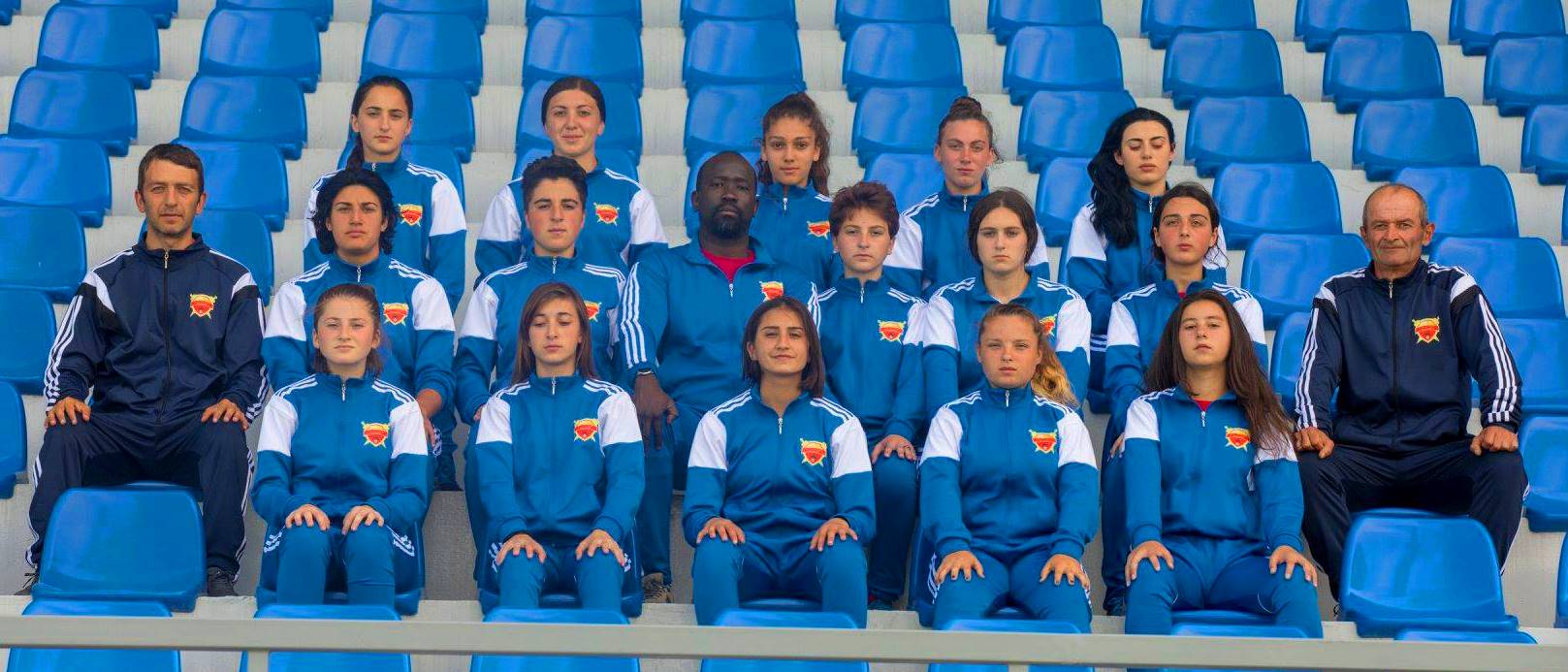 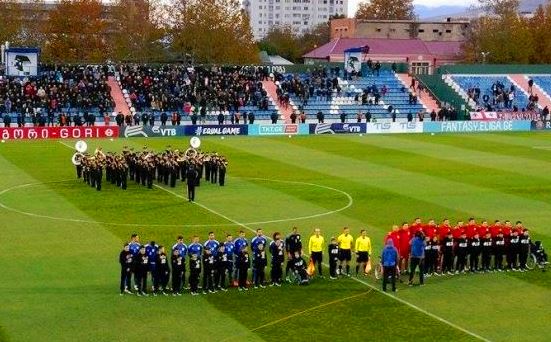 პირველად შეიქმნა გორის ქალთა საფეხბურთო კლუბი, რომელიც 2019 წლიდან დაიწყებს ტურნირებში მონაწილოეობას.
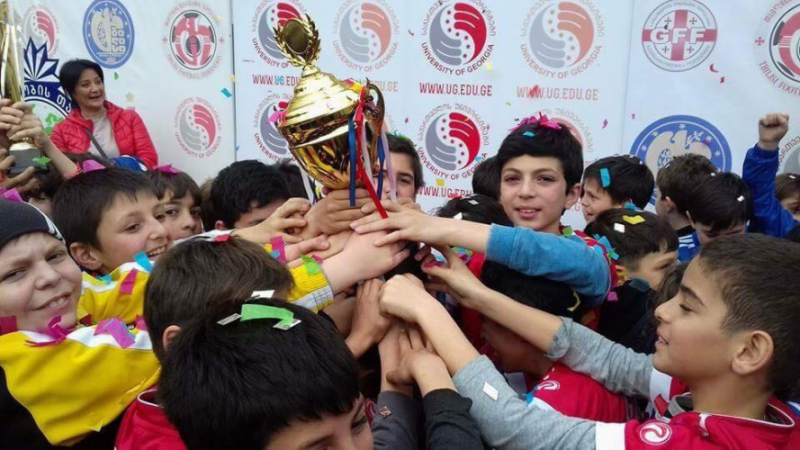 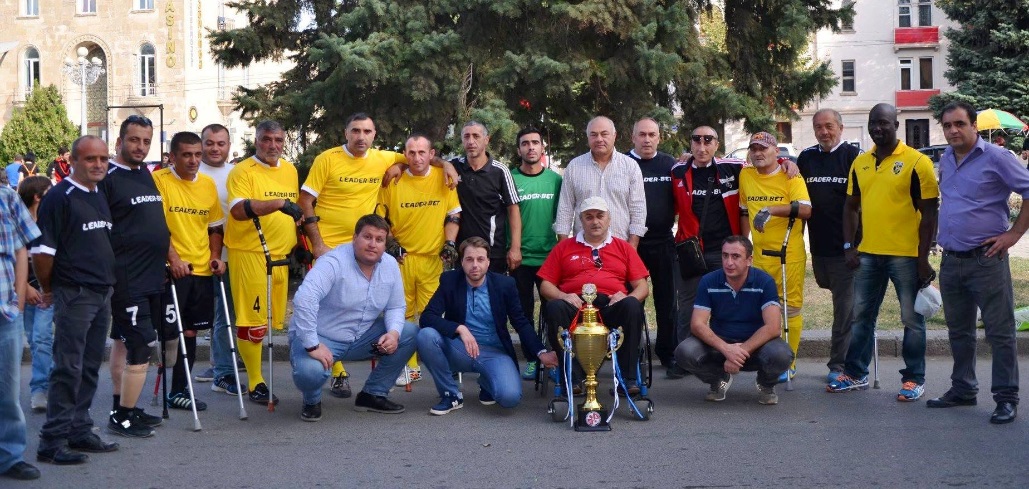 საქართველოს ჩემპიონატი 2018
გორის ამპუტანტ ფეხბურთელთა გუნდი 
 II საპრიზო ადგილი
პირველად საფეხბურთო კლუბი „გორი“ მშვიდობის თასის გამარჯვებულია
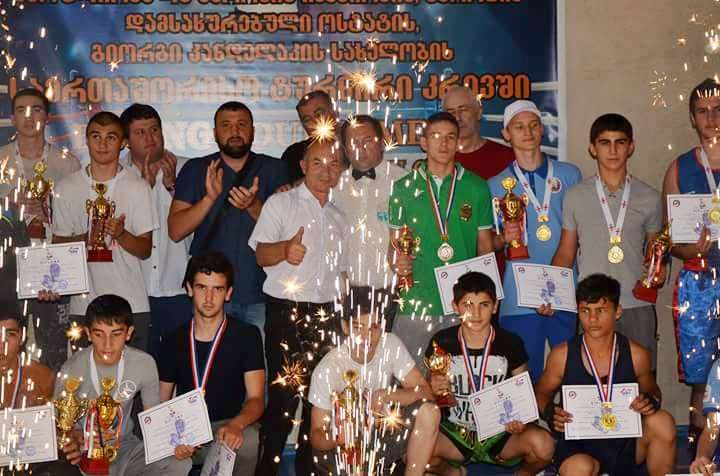 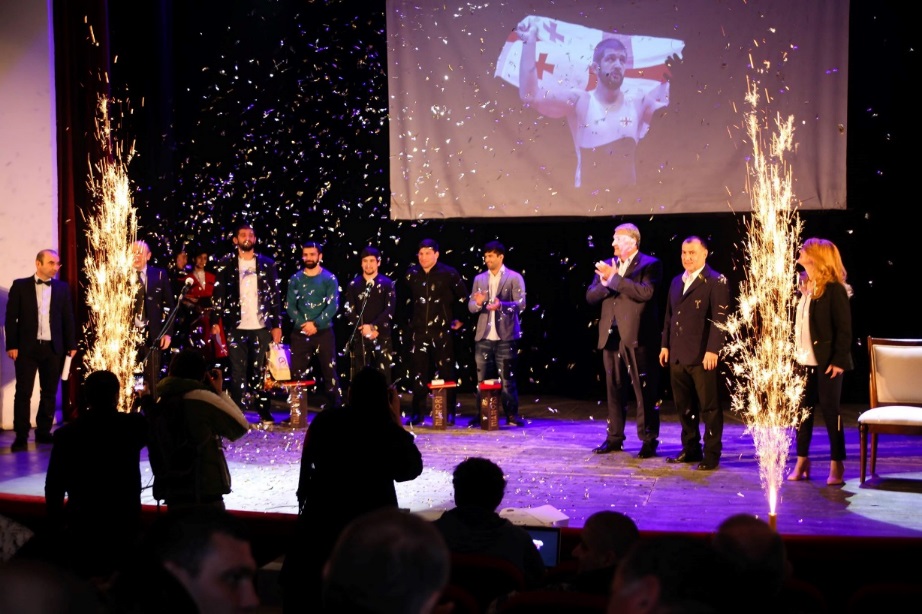 გიორგი კანდელაკის ტურნირი
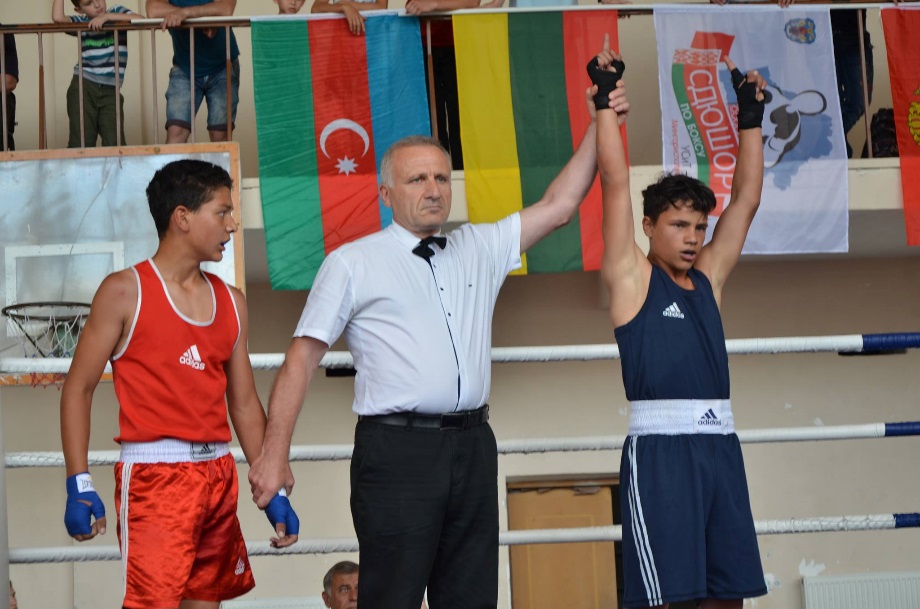 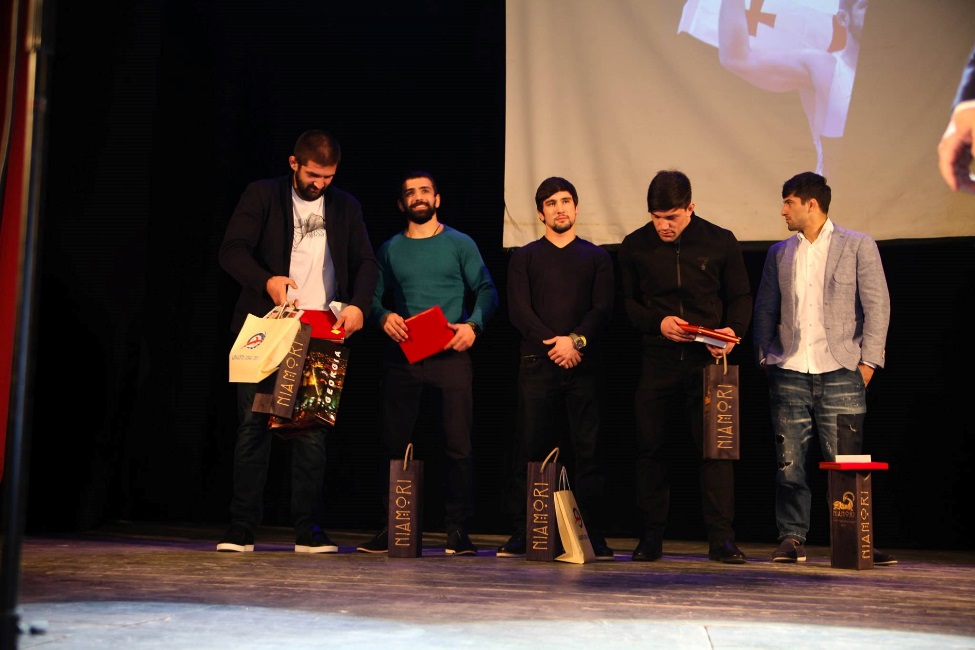 სპორტსმენების დაჯილდოება 2017
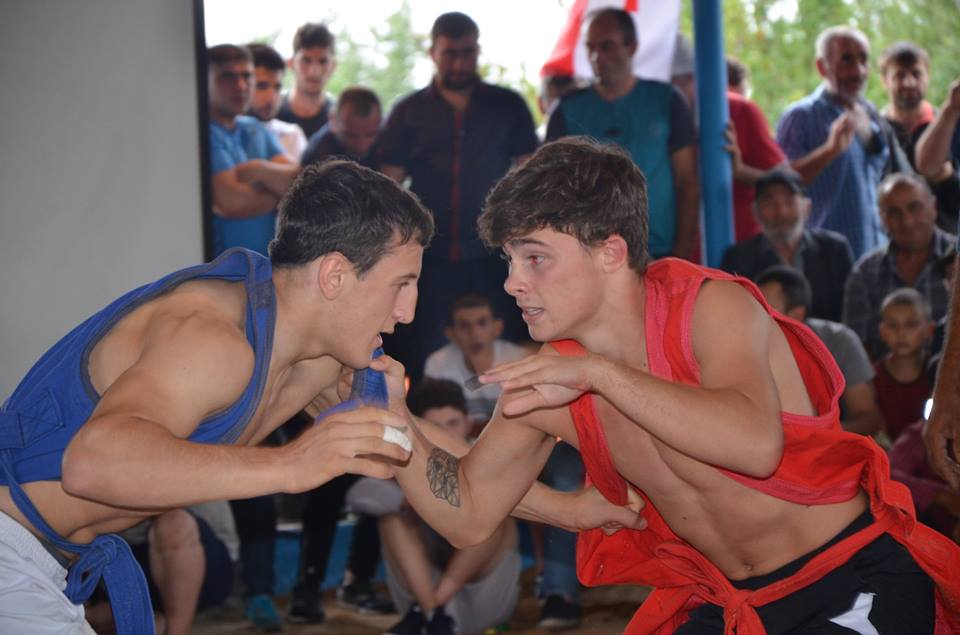 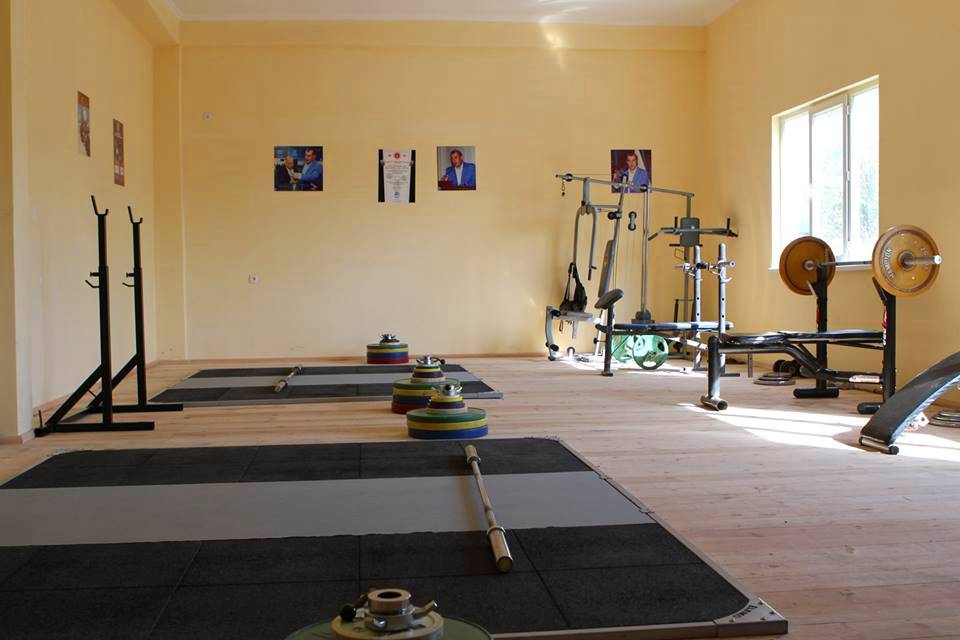 ზერტში მძლეოსნობის დარბაზი გაიხსნა
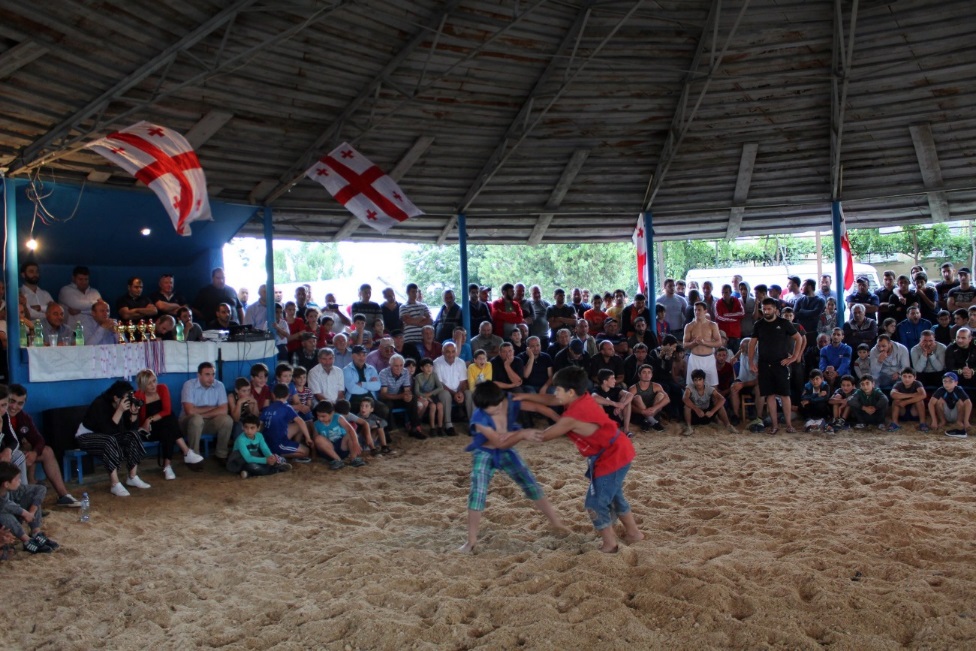 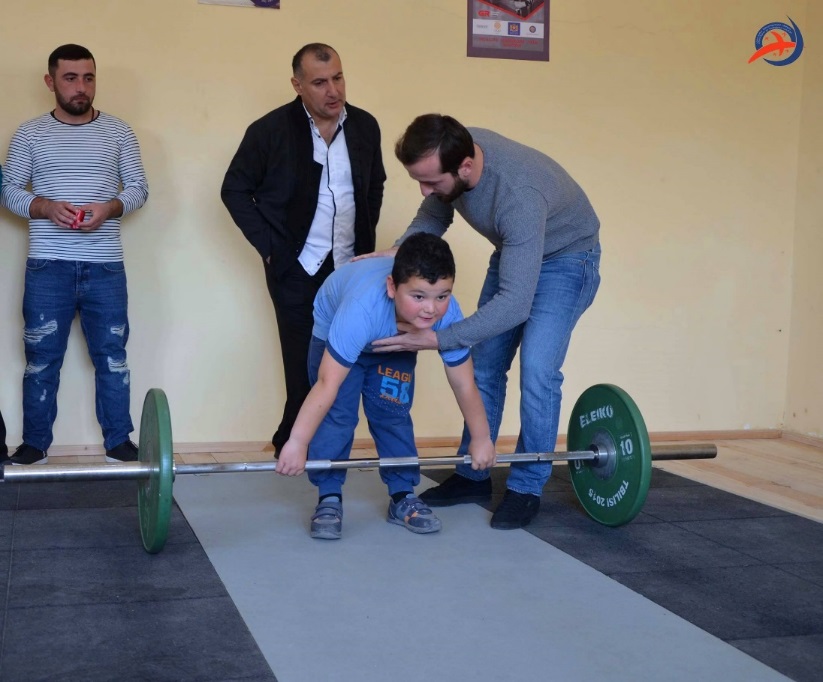 შინდისის გმირების ტურნირი
გორში ძიუდოს კლუბი „Golden Gori“ დაფუძნდა
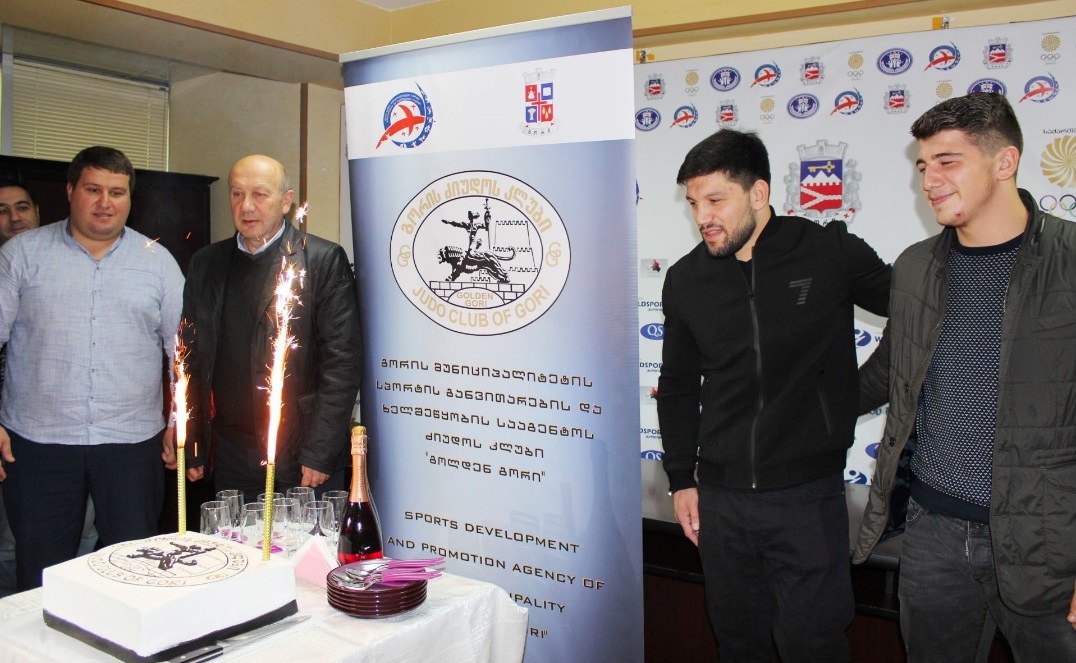 კლუბის წევრები ტიტულოვანი გორელი ფალავნები, ოლიმპიური თამაშების, მსოფლიოს და ევროპის ჩემპიონები არიან.
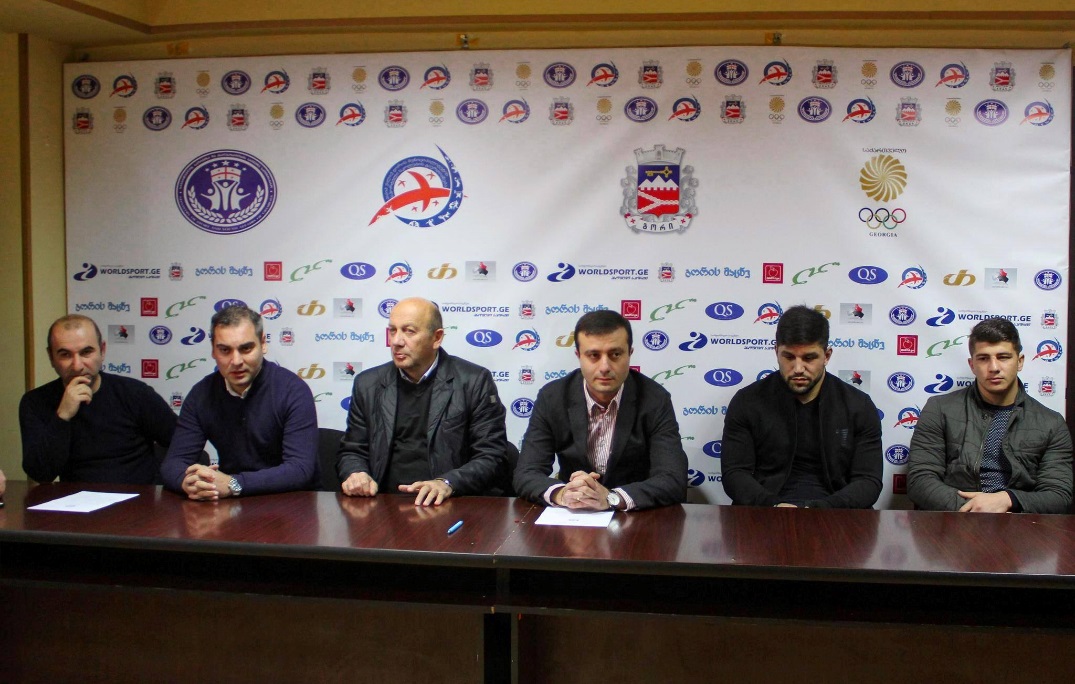 სპორტსმენები კლუბის სახელით მსოფლიო დონის შჯიბრებებში იღებენ მონაწილეობას.
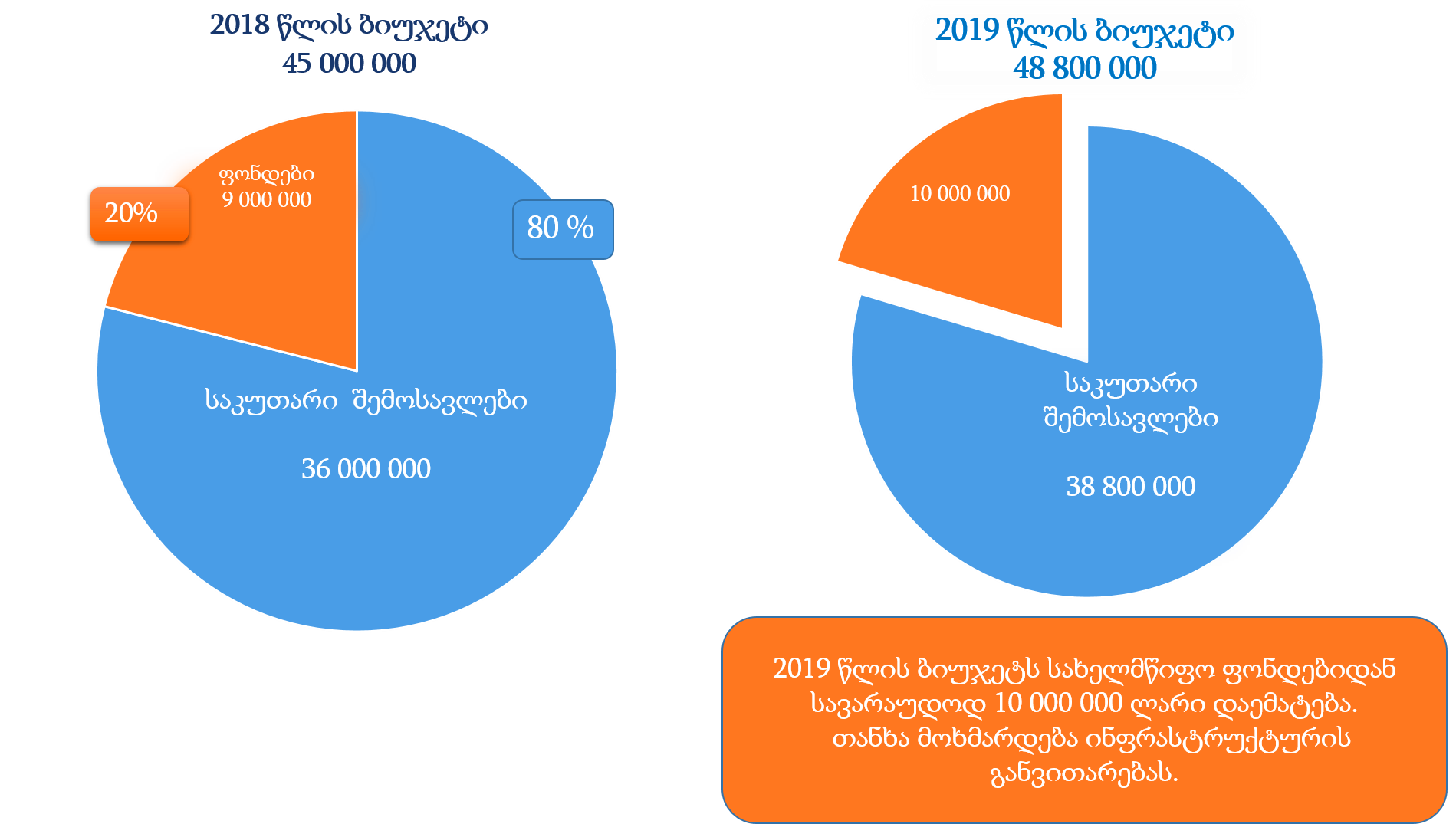 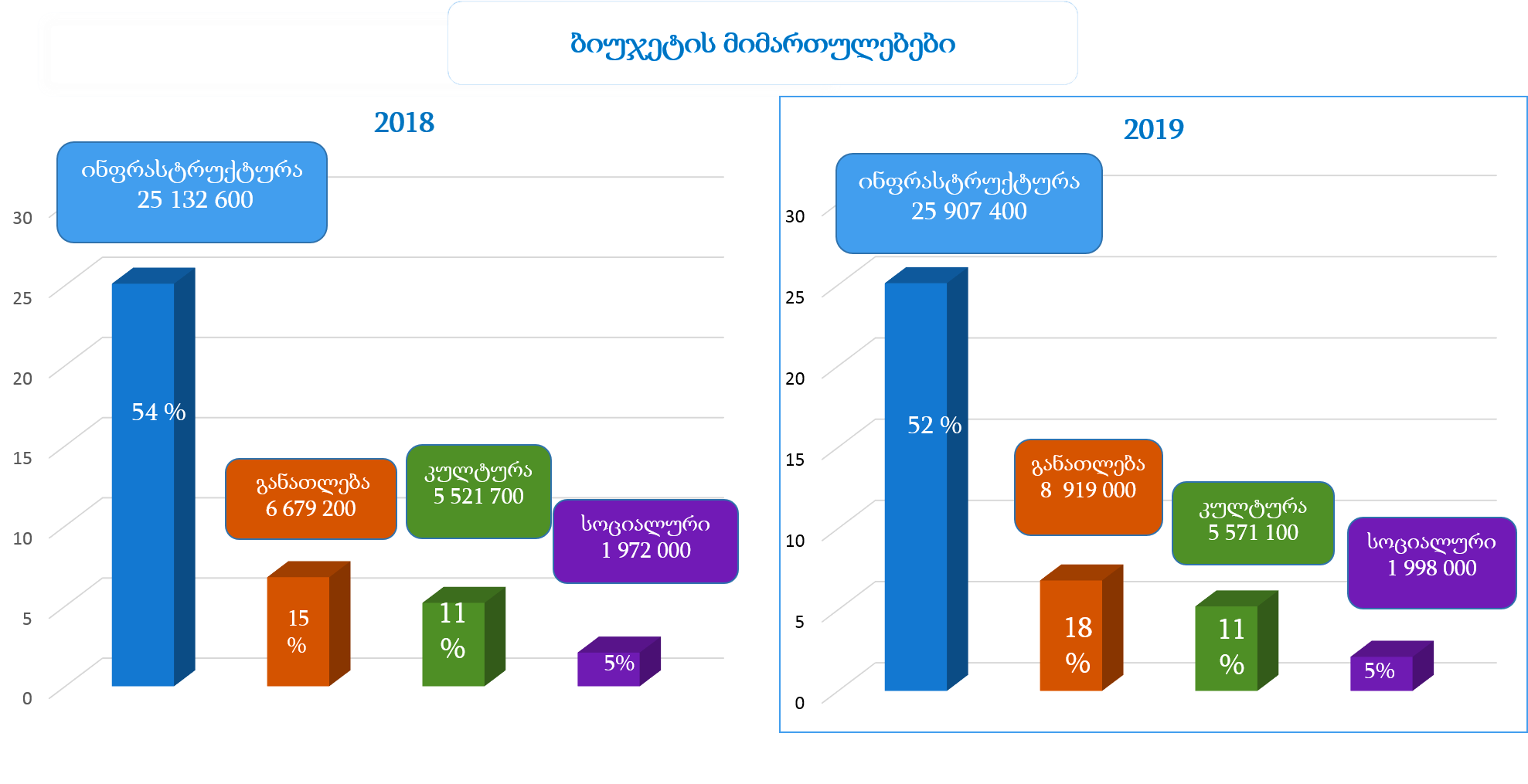 2019 წელს  დაგეგმილი
 
ინფრასტრუქტურული პროექტები
2019 წელი

მაღალმთიანი დასახლებების განვითარების ფონდის თანადაფინანსება

სპორტული კომპლექსი ერგნეთში

მოეწყობა:
დახურული საჭიდაო დარბაზი
ფეხბურთის ღია ხელოვნურსაფარიანი მოედანი 
კალათბურთის მოედანი

ღირებულება 500 000 ლარი
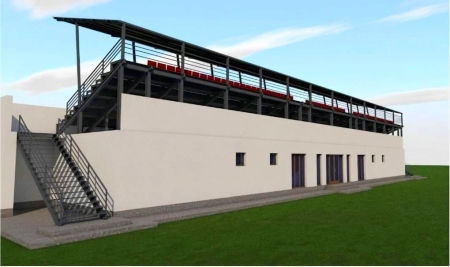 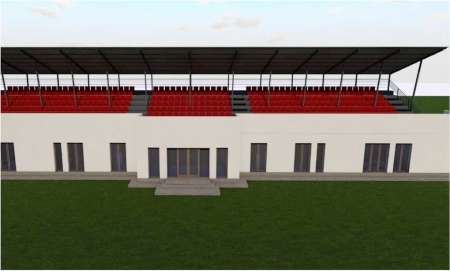 2019 წელი 
 რეგიონებში განსახორციელებელი პროექტების ფონდი
ნადარბაზევში სასმელი წყლის სისტემის მოწყობა;
მეჯვრისხევისა და ახალუბნის დამაკავშირებელი გზის რეაბილიტაცია;
დიცი-ქორდი-არბო-მერეთის გზის რეაბილიტაცია;
ტირძნისი-თერგვისი-ბუჟღულაანთუბნის გზის რეაბილიტაცია; 
ყელქცეულში სასმელი წყლის სისტემის მოწყობა;
ზეღდულეთის სასმელი წყლის სისტემის რეაბილიტაცია;
გორში სუხიშვილის ქუჩის პარალელური გზის ( N18-24 კორპუსების წინ) რეაბილიტაცია;
არაშენდაში სასმელი წყლის სისტემის რეაბილიტაცია;
გორში, ბარნოვის ქუჩის  (გურამიშვილიდან რომელაშვილების  ქუჩამდე) რებილიტაცია;
გორში, გორგასალის ქუჩის რეაბილიტაცია;
გორში, კახნიაშვილის ქუჩის  რეაბილიტაცია;
კარალეთის დევნილთა დასახლებაში შიდა გზების რეაბილიტაცია;
ჭონქაძის ქუჩაზე ახალი 7 ბრიგადიოანი სასაწრაფო სამედიცინო დახმარების მშენებლობა;
გორში - კარალეთის დევნილთა დასახლებიდან გამავალი საკანალიზაციო ქსელის; რეაბილიტაცია და გამწმენდი ნაგებობის მოწყობა; 
გორში ელექტროფიკაციის დასახლებაში საკანალიზაციო ქსელისა  და გამწმენდი ნაგებობის მოწყობა;
 გაგრძელდება რკინიგზის სადგურის დასახლებაში საბავშვო ბაღის მშენებლობა

მუნიციპალური განვითარების ფონდი

მეჯვრისხევის  საბავშვო ბაღის მშენებლობა;
ერგნეთ-მეღვრეკისი  საბავშვო ბაღის მშენებლობა;
გორში, კომბინატის დასახლებაში საბავშვო ბაღის მშენებლობა;
ოკუპირებული ტერიტორიის მოსაზღვრე 11  სოფელში წყალმომარაგების  სიტემის მოწყობა-რეაბილიტაცია;
სამეფო ქუჩის რეაბილიტაცია;
https://www.facebook.com/CityHallofGori/
E-mail – info@gori.gov.ge
www. Gori.gov.ge
გორი. გრ.ფერაძის N5 ,  1400 
Gori, N5 Gr. Peradze Str, 1400